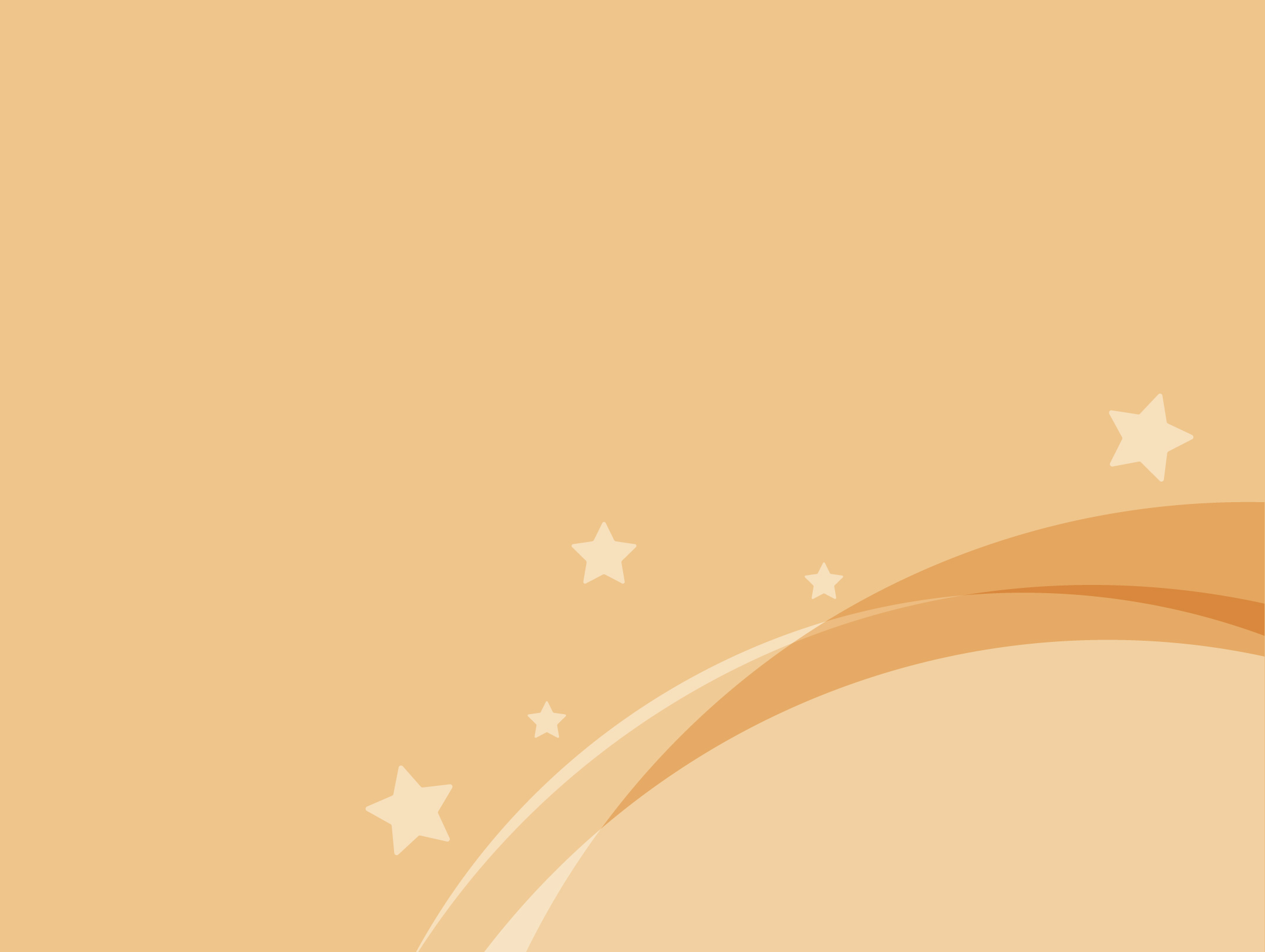 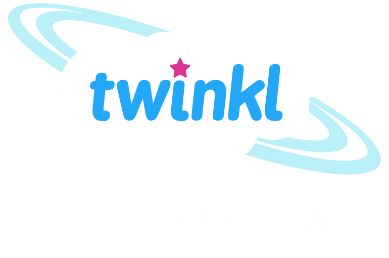 Maths
Measurement
Year One
Maths | Year 2 | Measurement | Telling the Time | Lesson 2 of 4: Dinner Time at Dinosaur Park
Aim
To draw clock hands to show quarter past and quarter to the hour times.
Success Criteria
I can read quarter past and quarter to times on a clock.
I can draw a long hand to represent the minutes and a short hand to represent the hour.
I can draw the hands on a clock, using the correct hand for the minutes and hour.
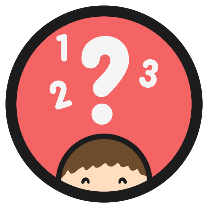 Feeding Time!
It’s feeding time at Dinosaur Park.
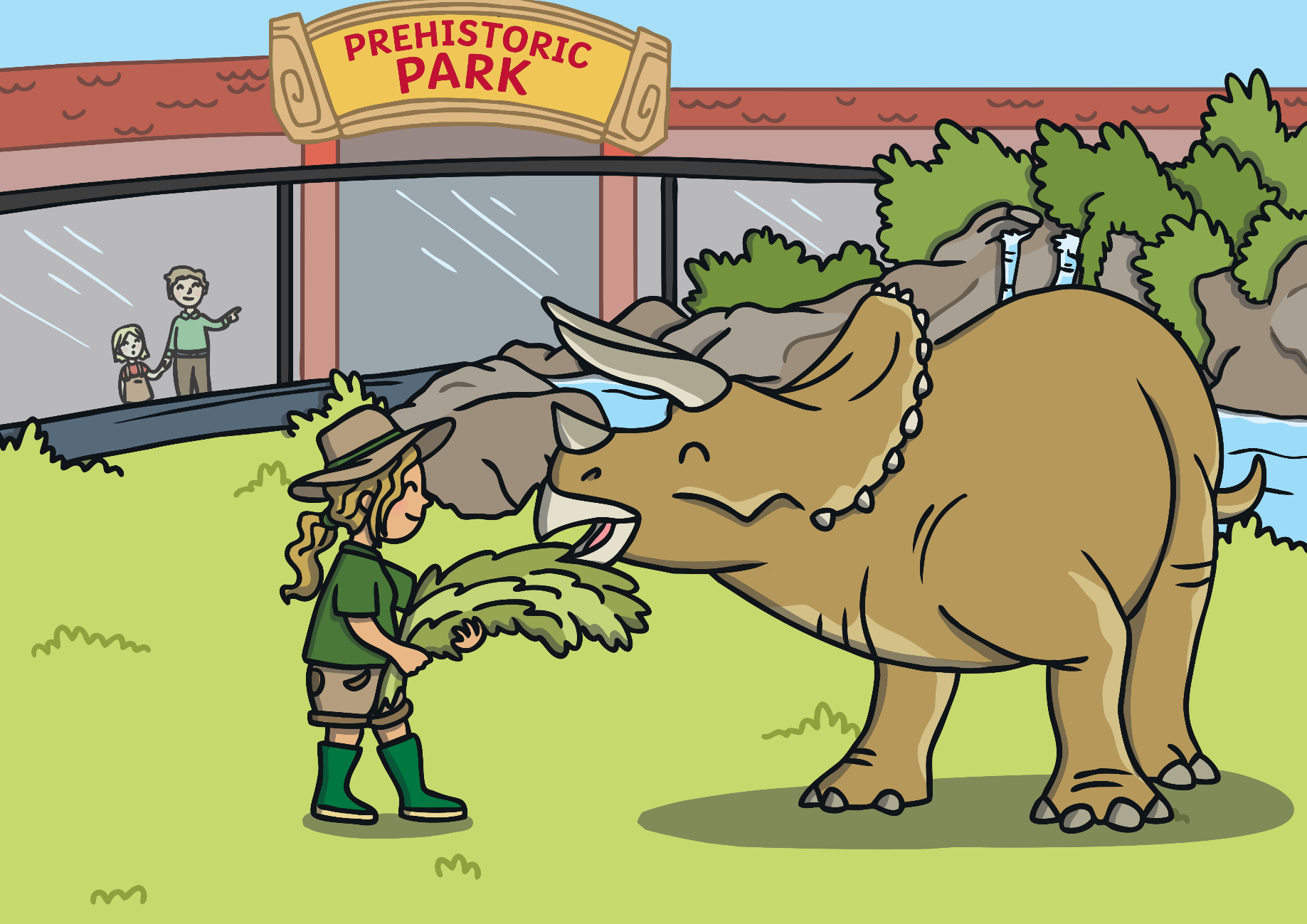 ?
Can you work out which dinosaur she needs to feed next?
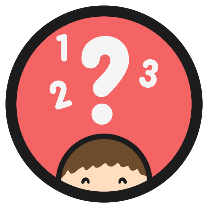 Feeding Time!
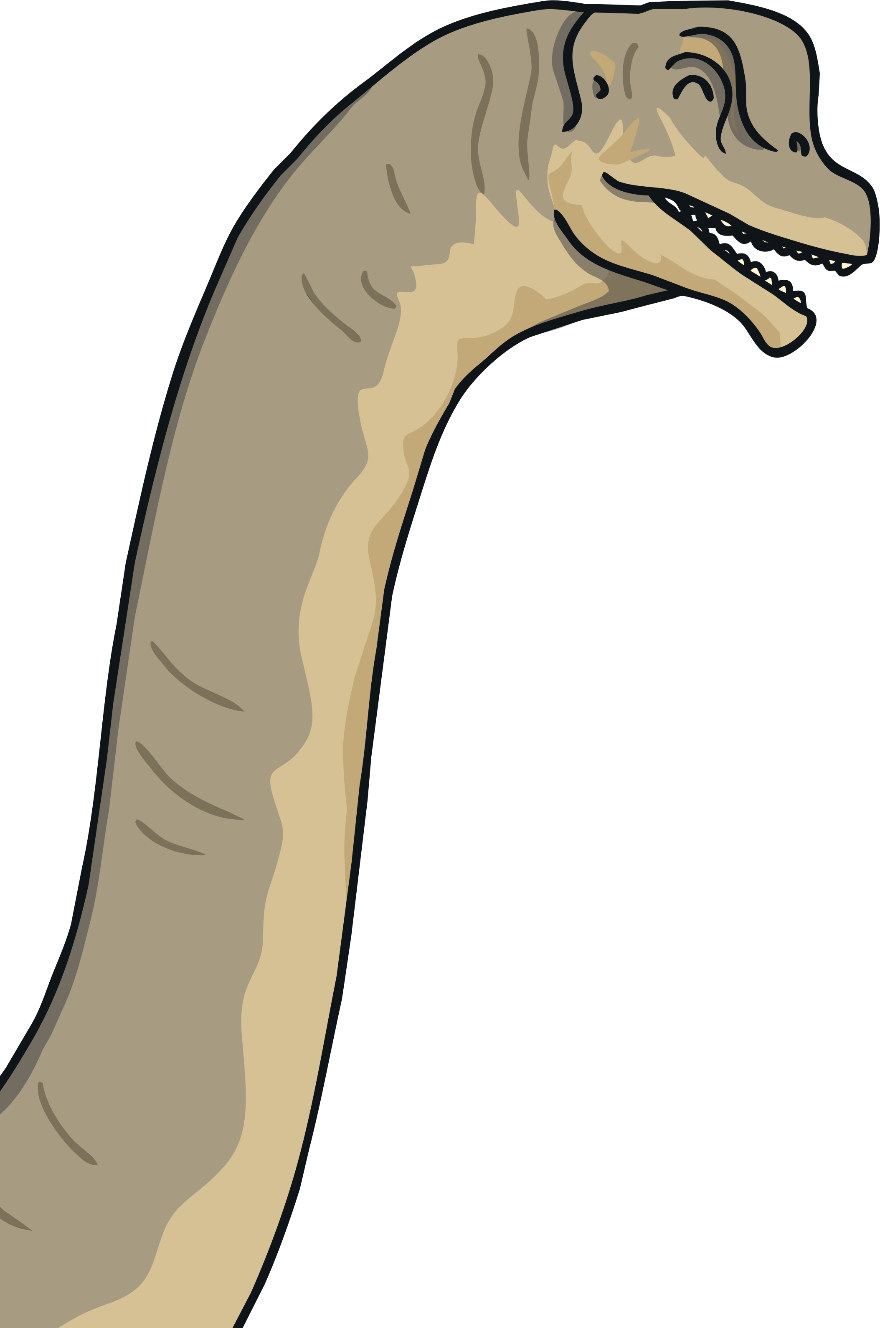 Click the correct time.
Well done!
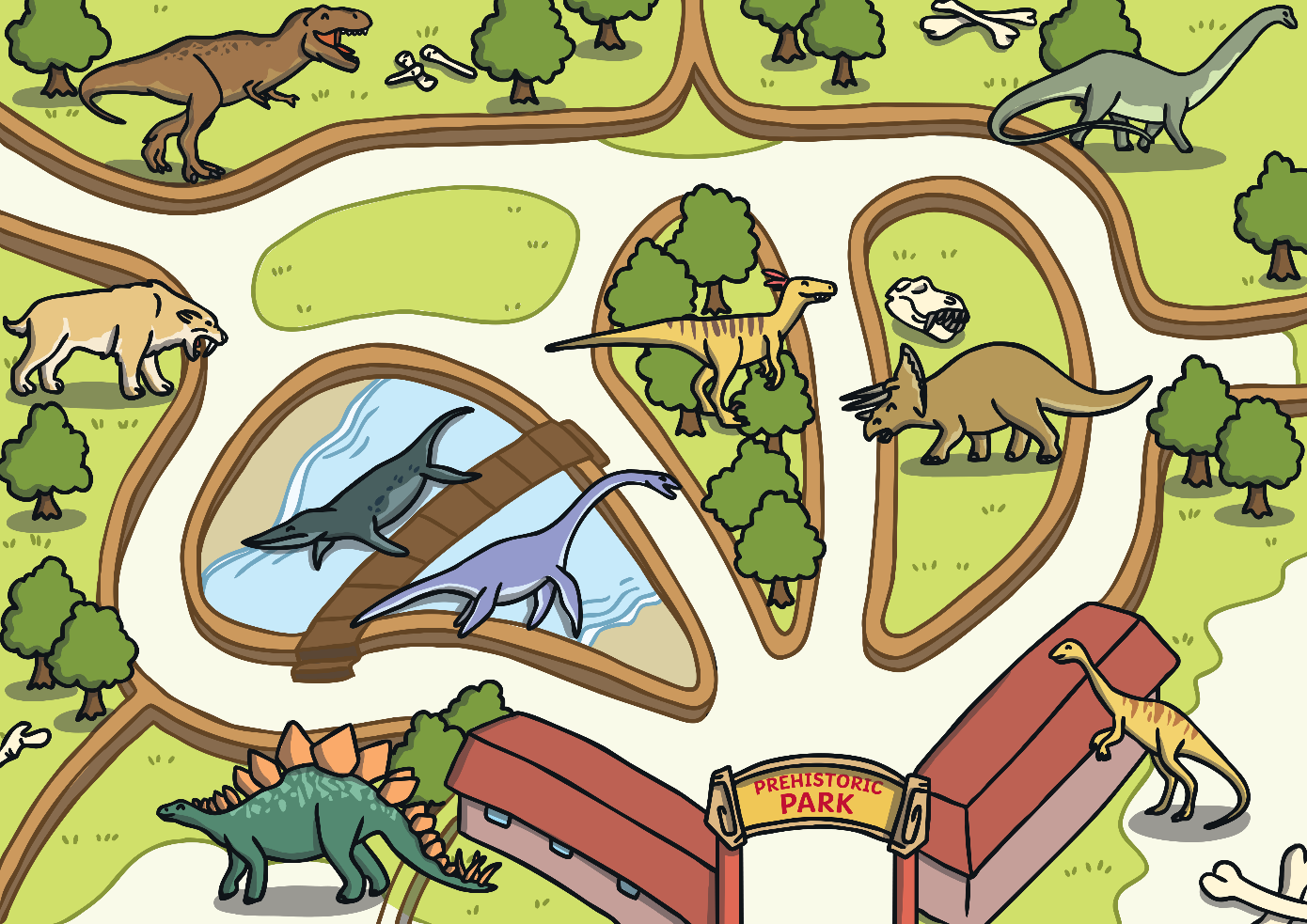 half past 8
quarter past 8
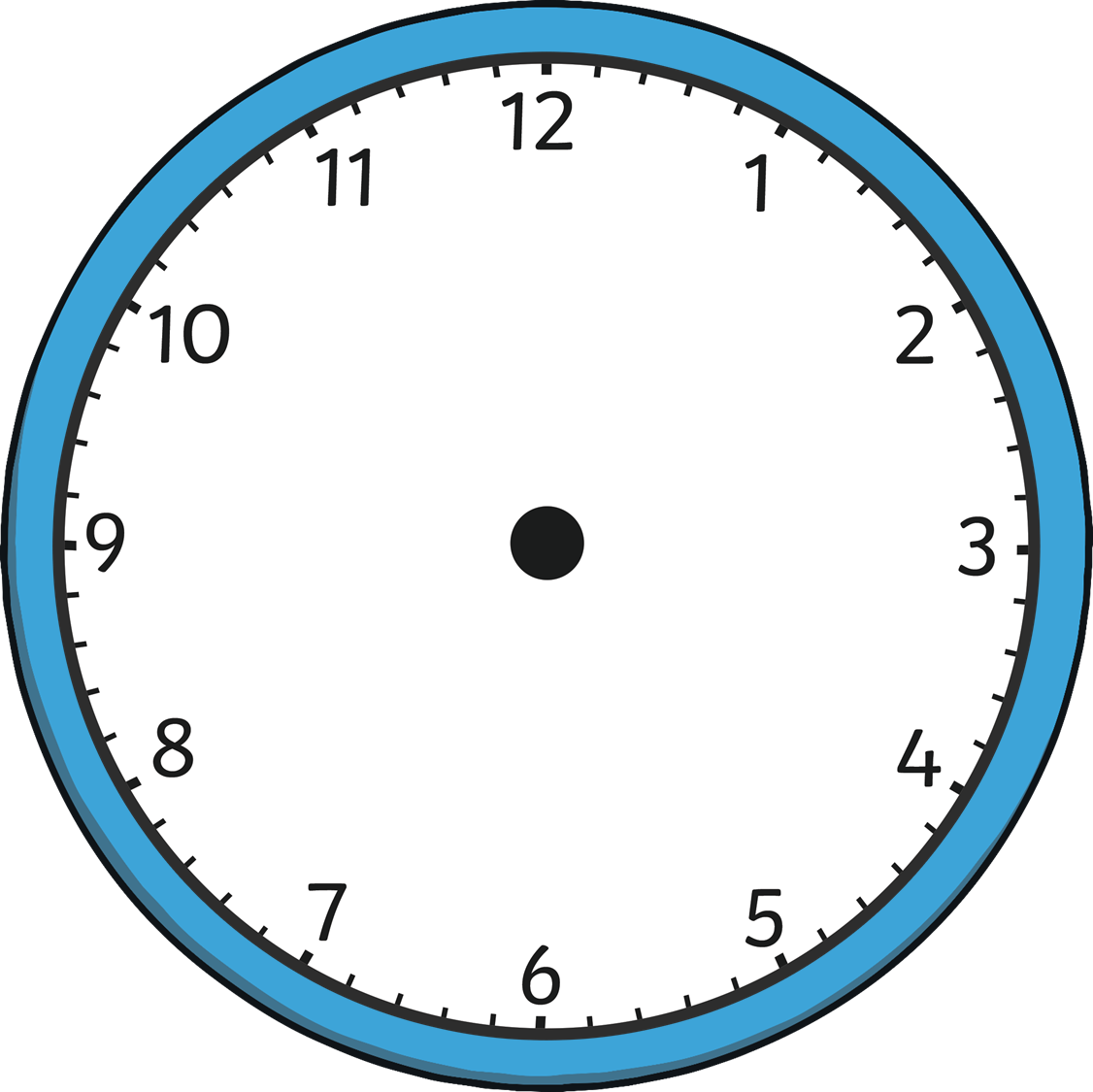 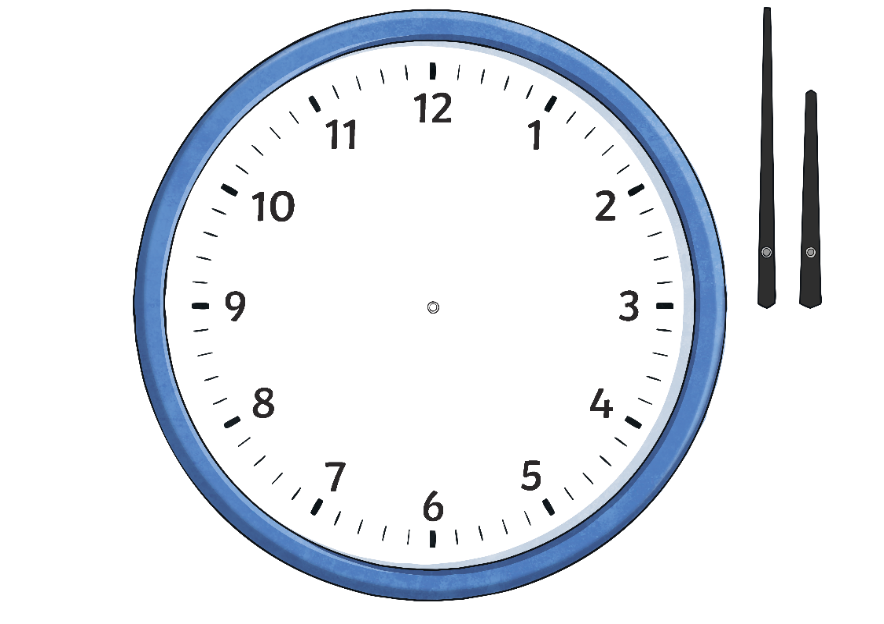 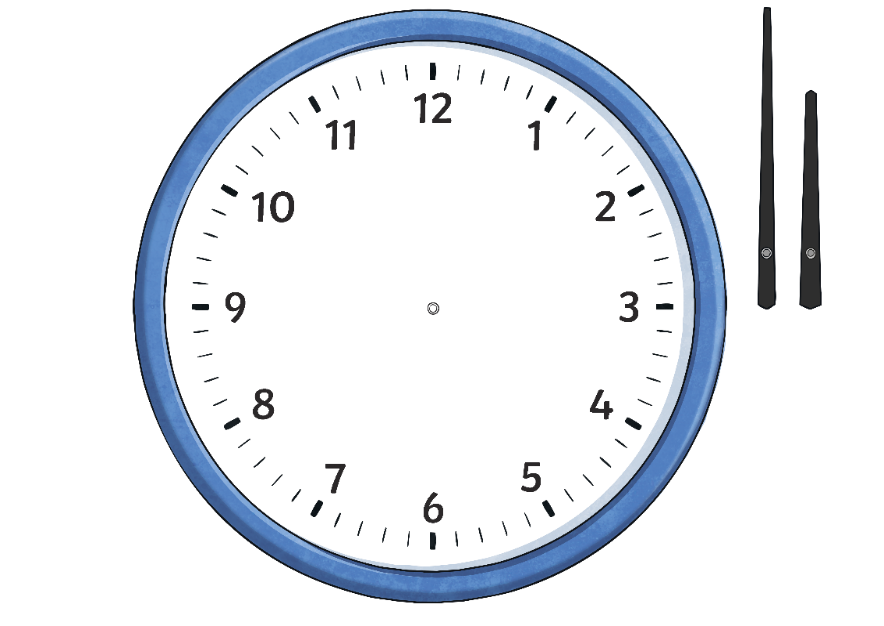 quarter to 9
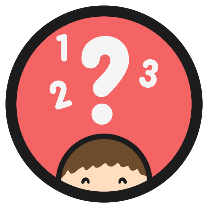 Feeding Time!
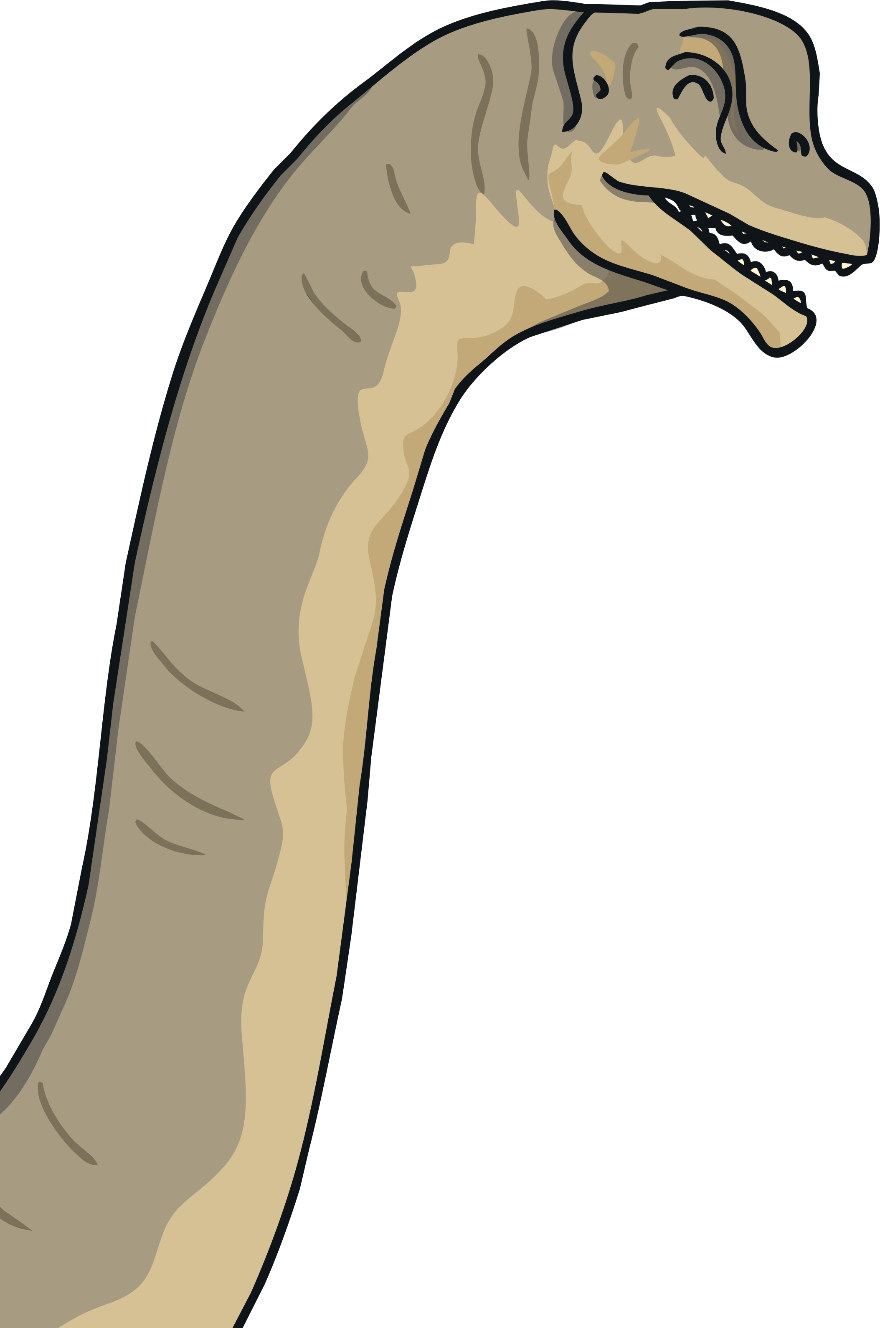 Click the correct time.
Well done!
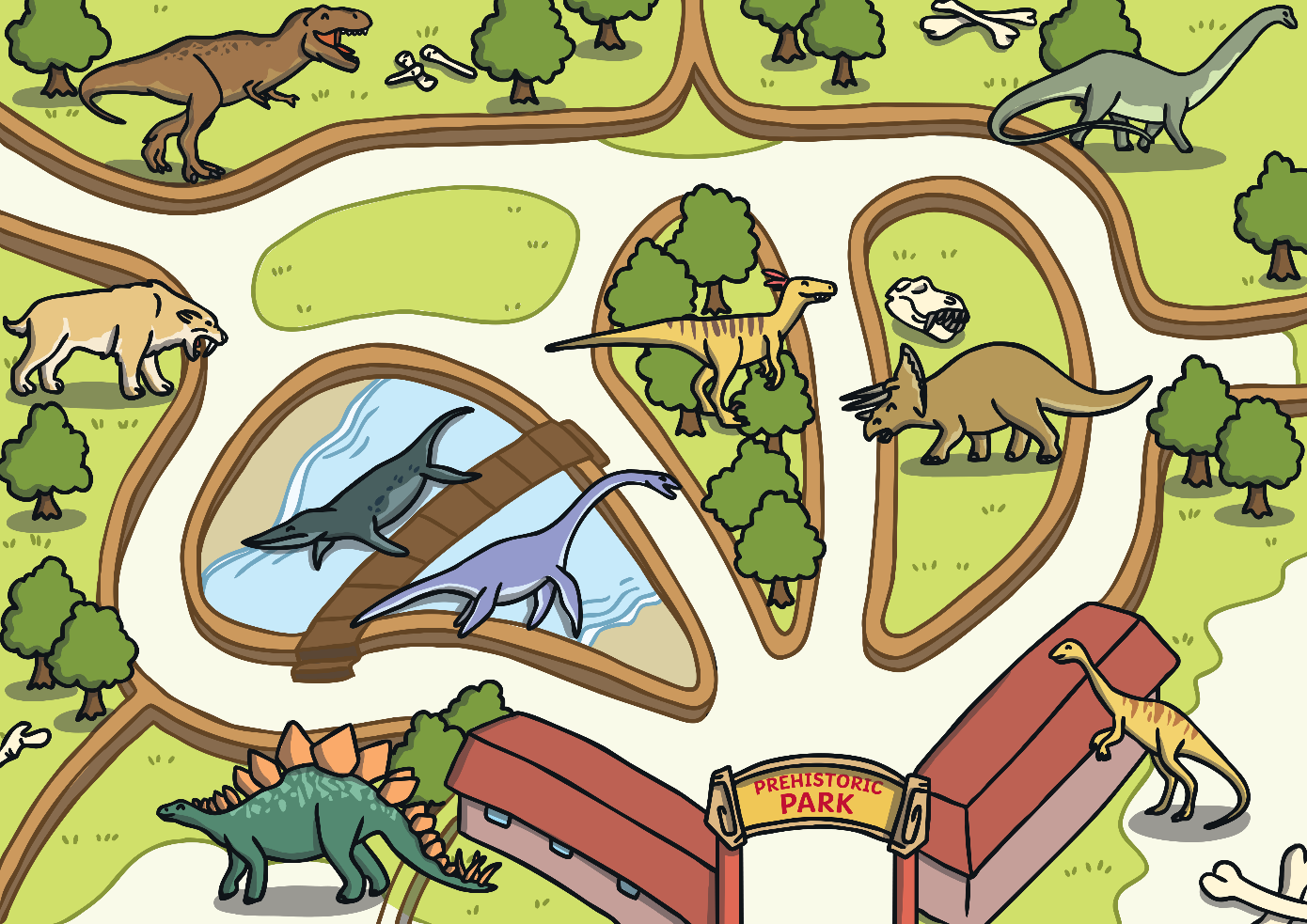 quarter past 3
quarter past 10
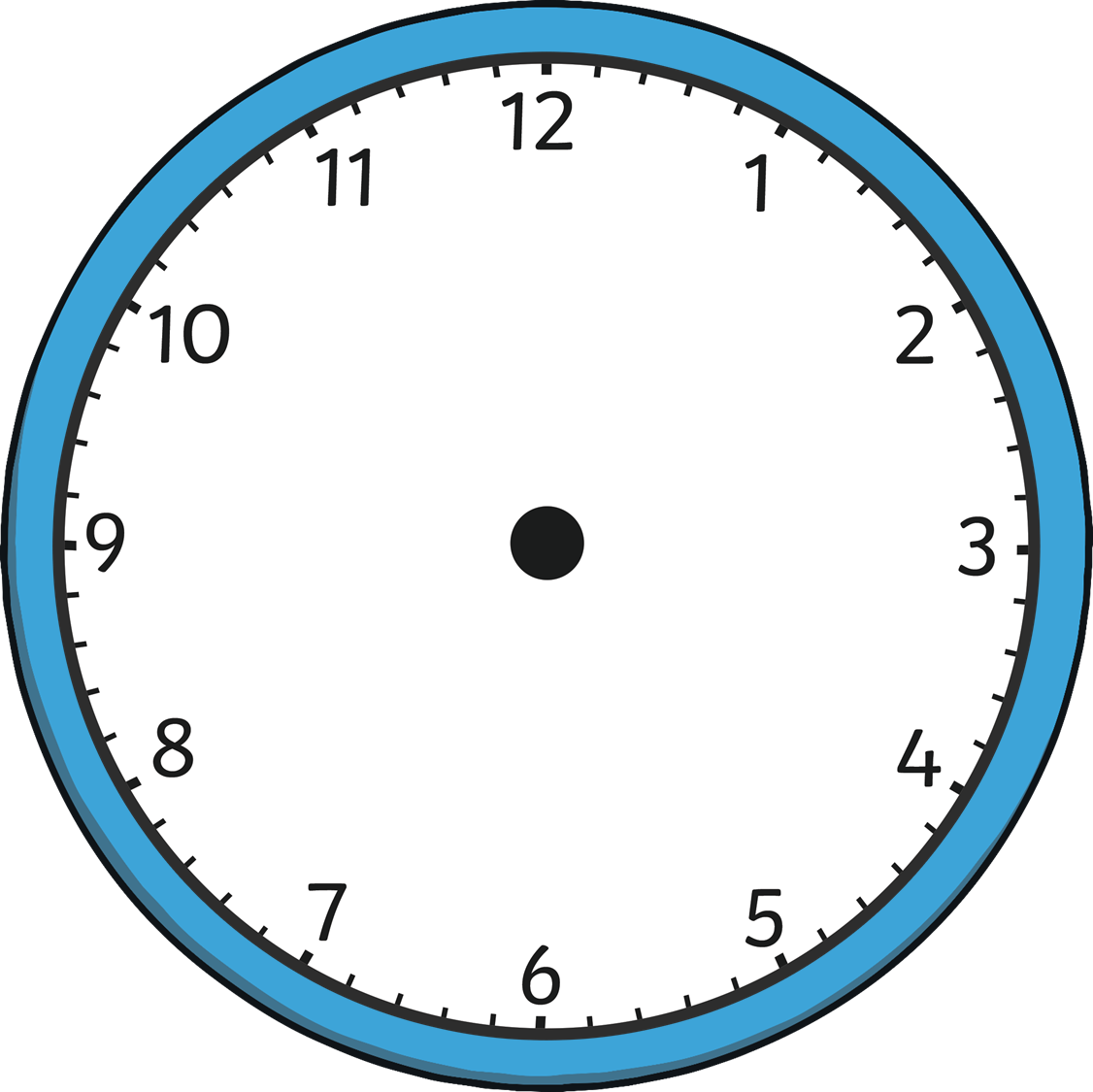 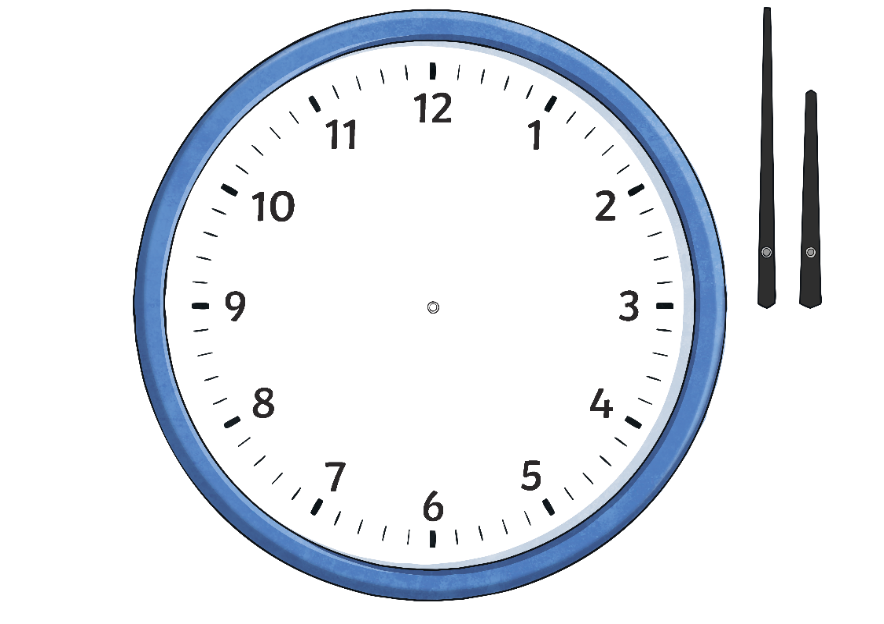 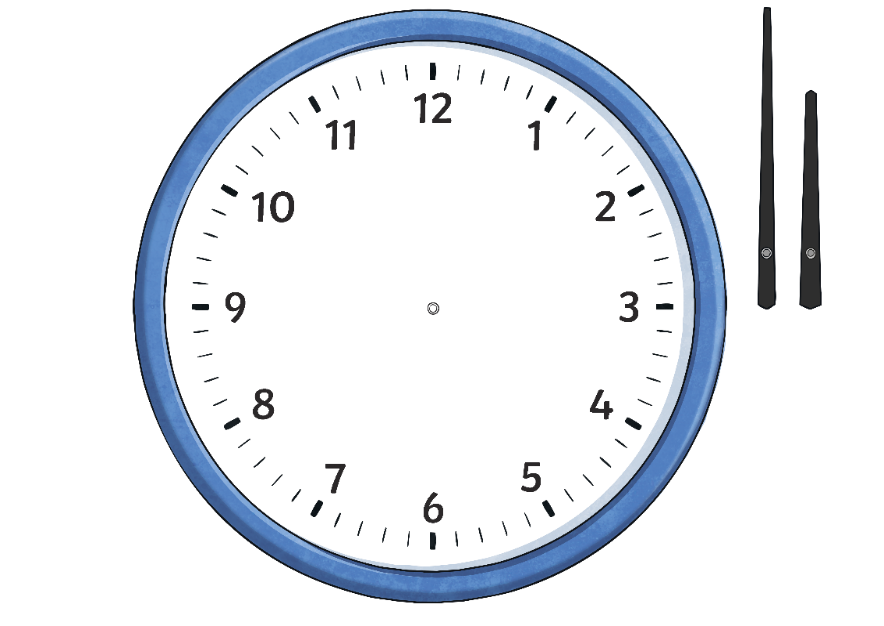 quarter to 3
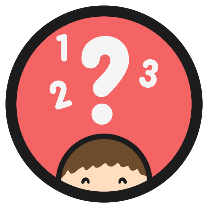 Feeding Time!
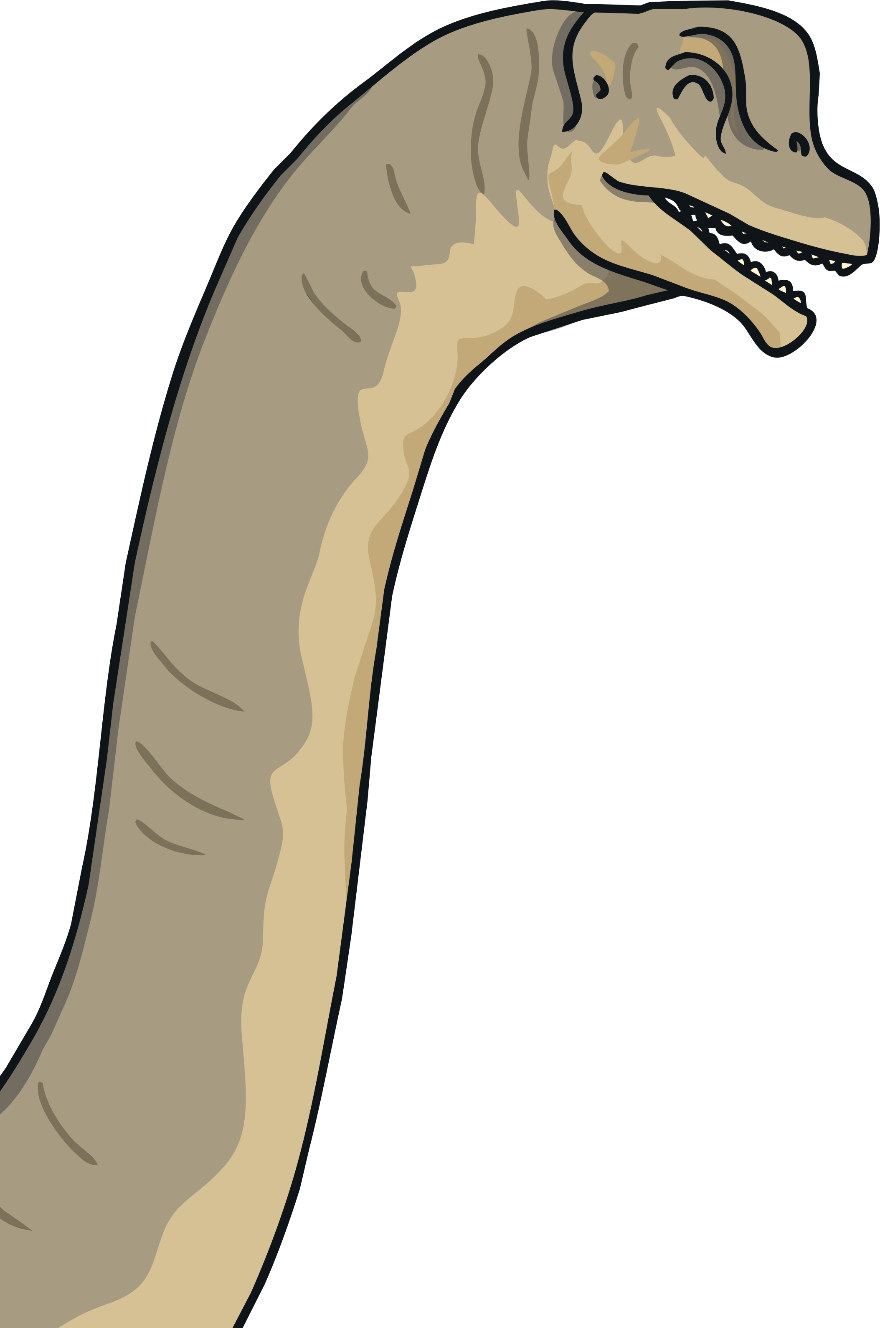 Click the correct time.
Well done!
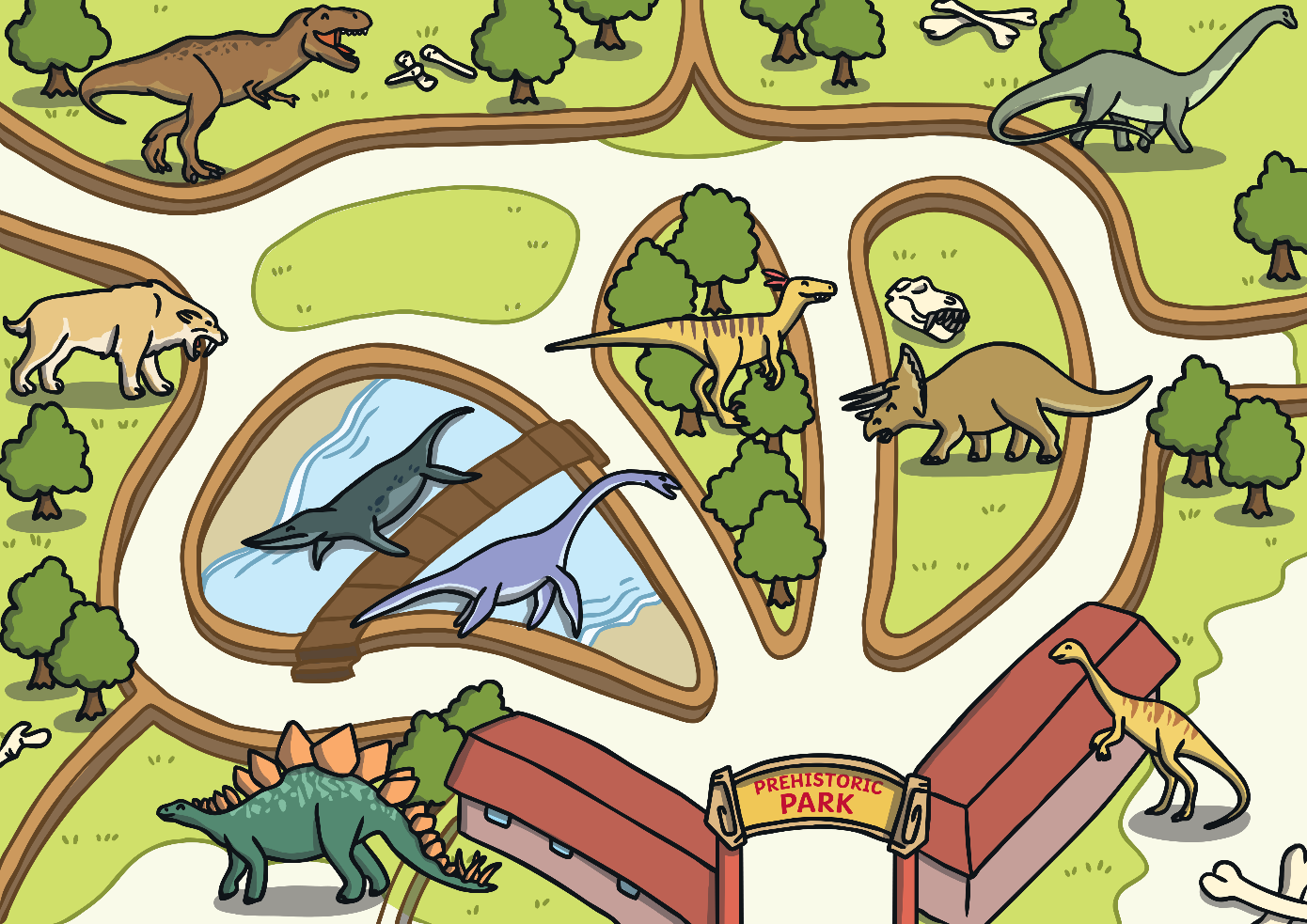 quarter past 12
7 o’clock
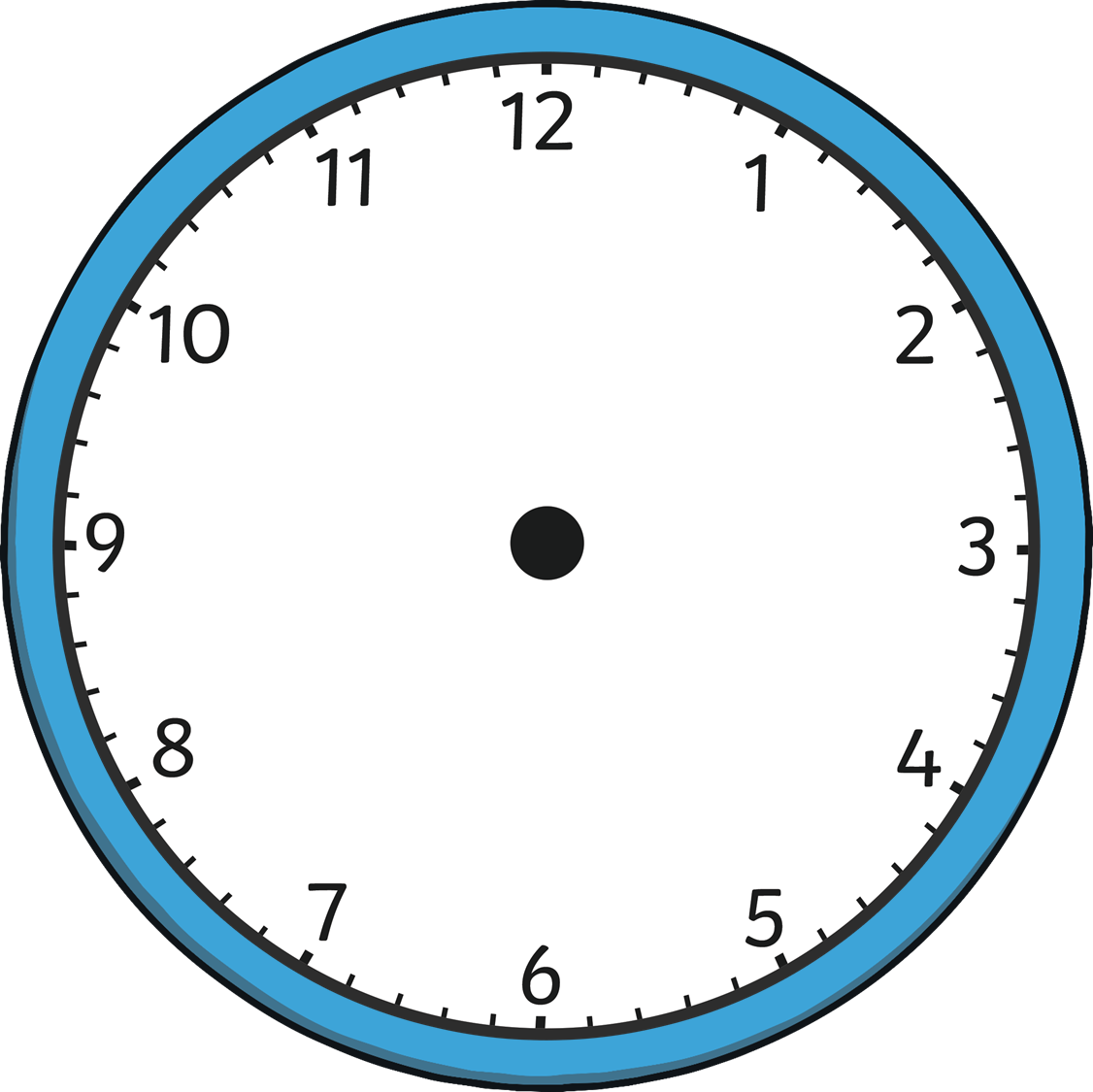 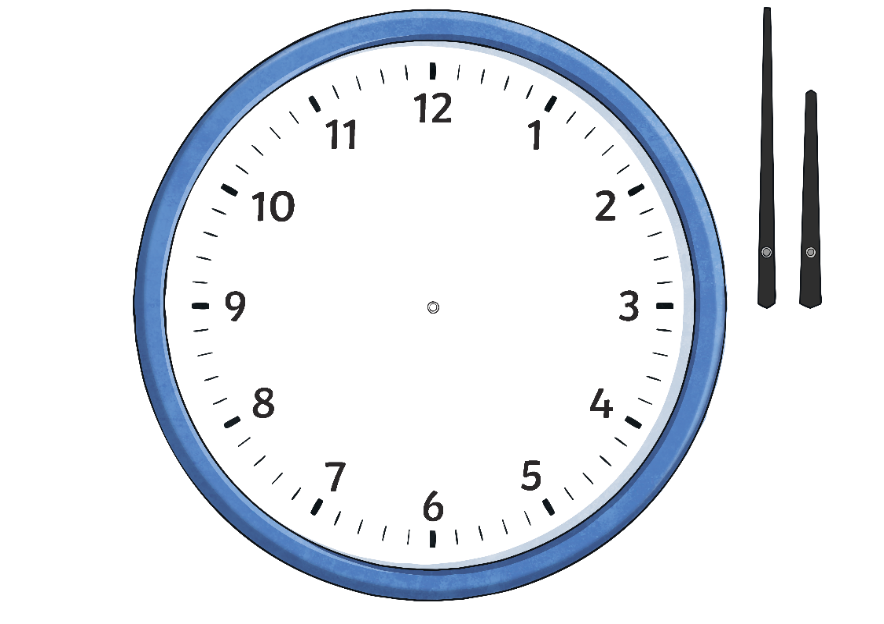 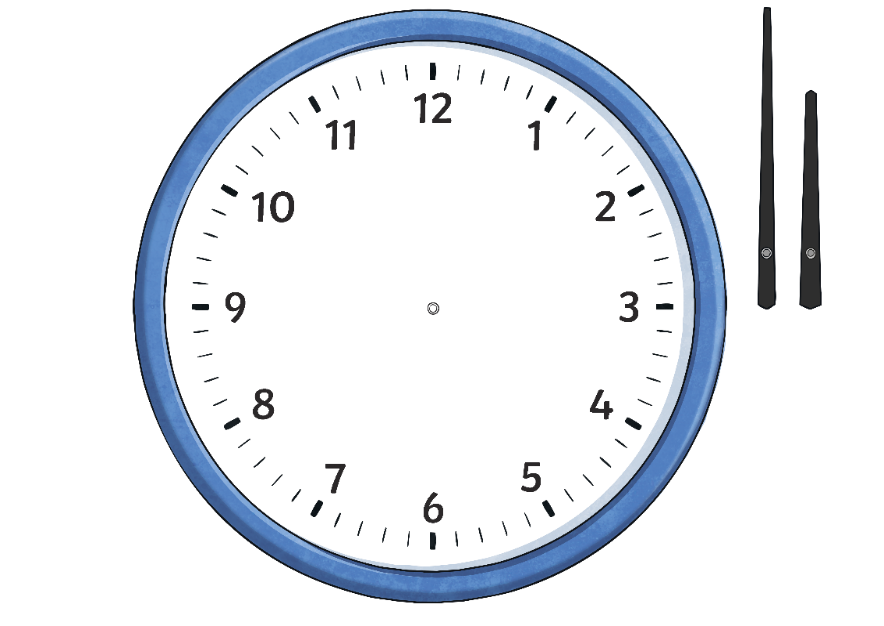 3 o’clock
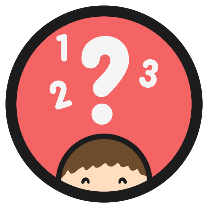 Feeding Time!
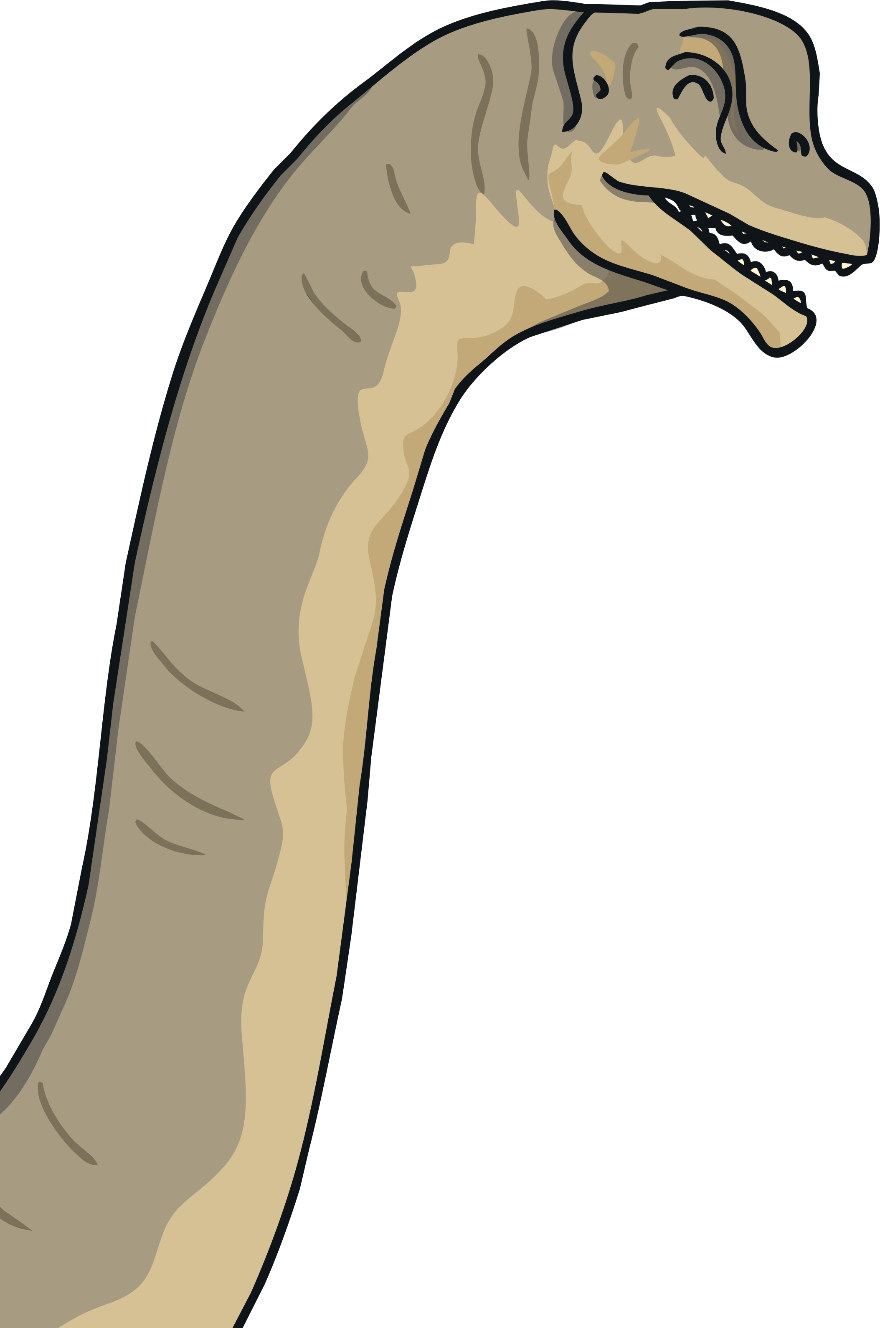 Click the correct time.
Well done!
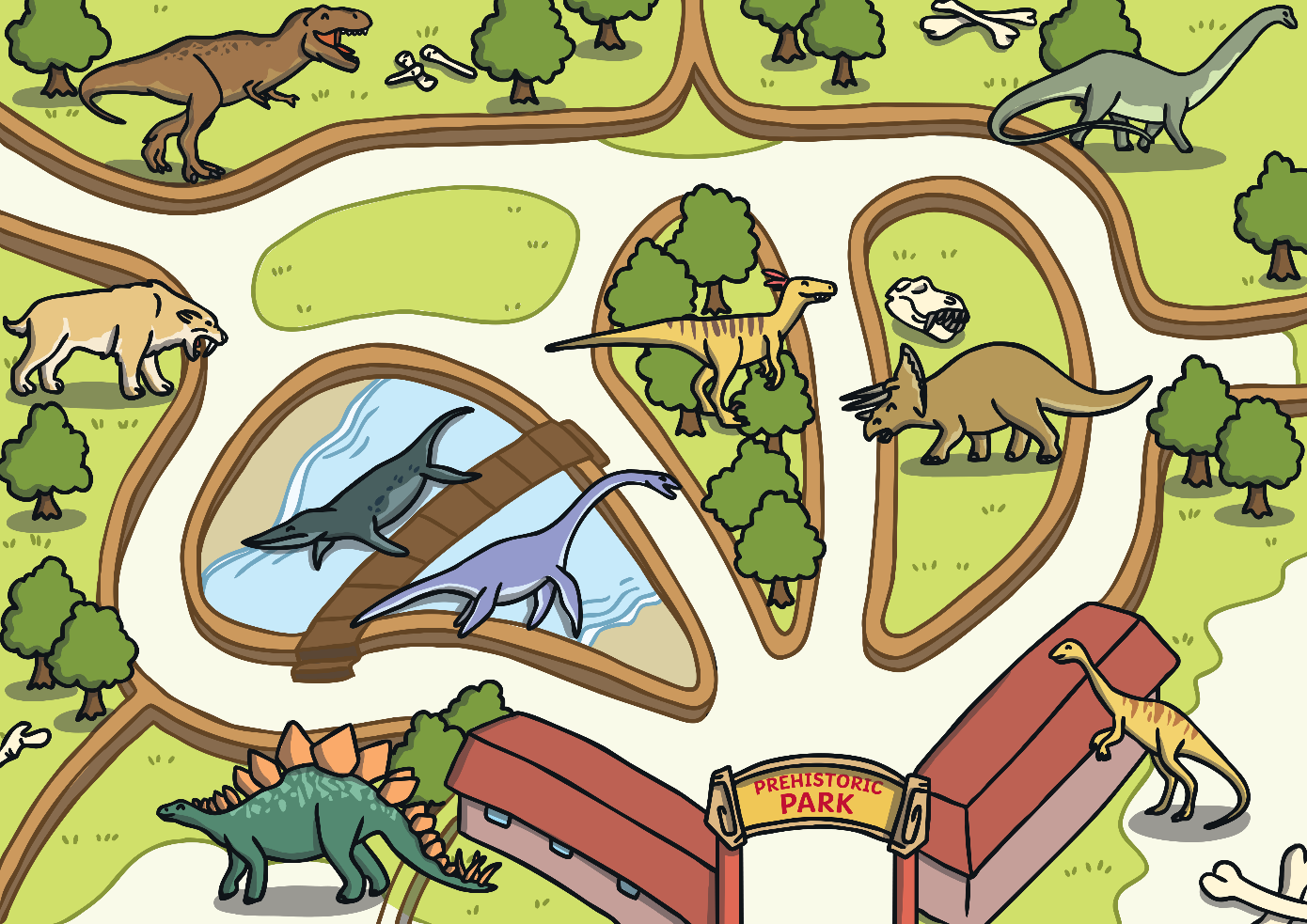 quarter past 9
quarter to 4
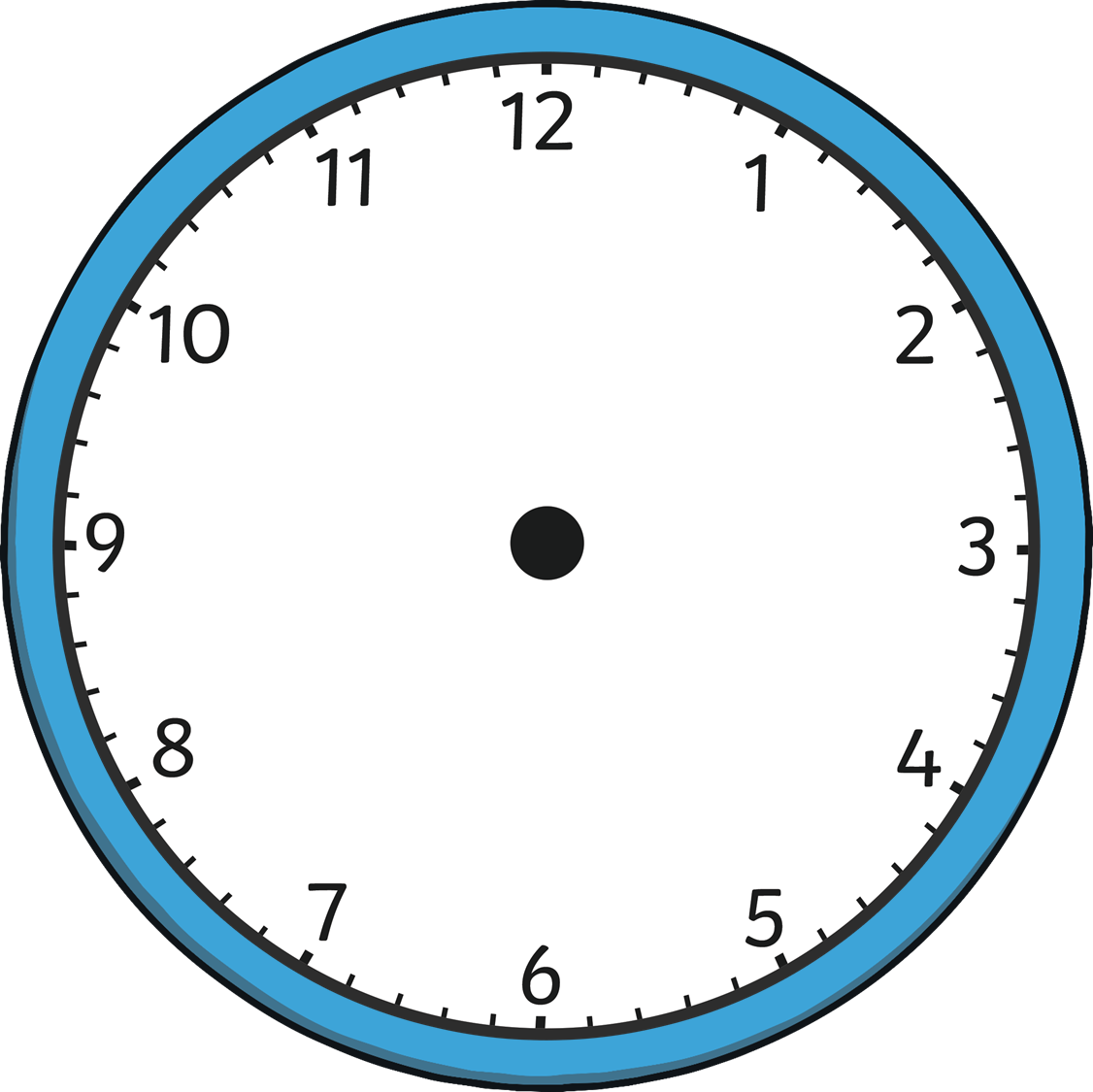 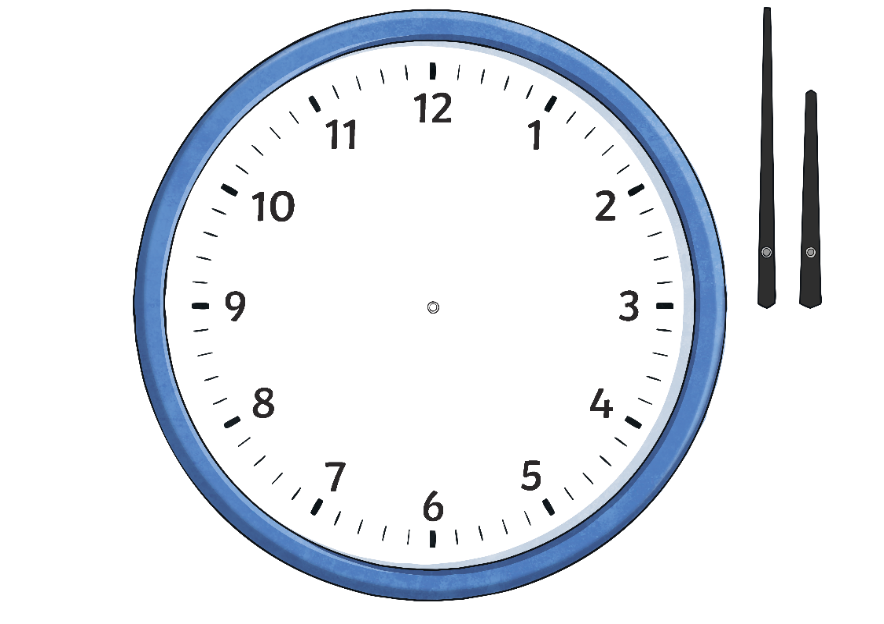 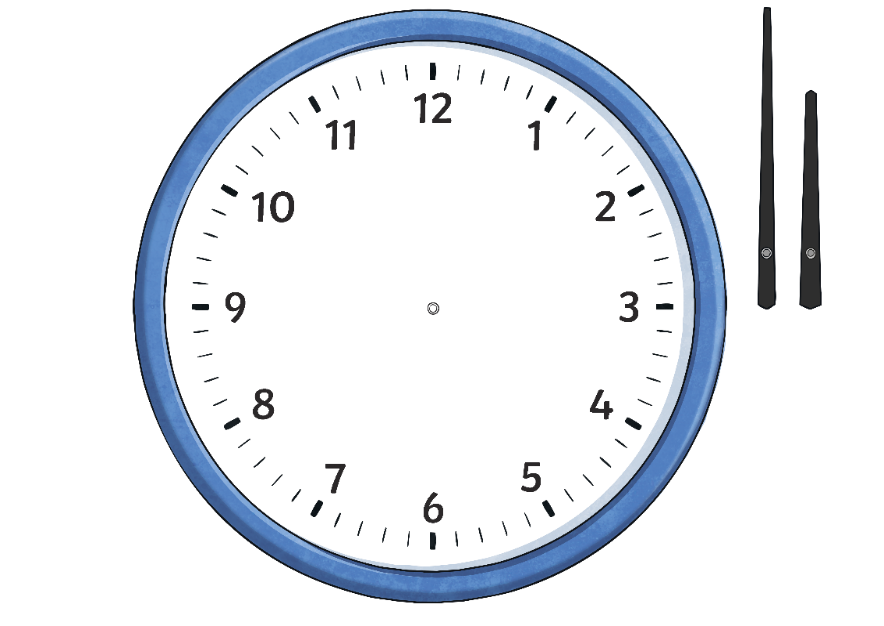 half past 6
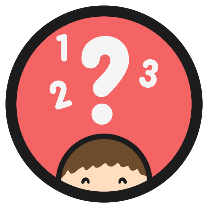 Feeding Time!
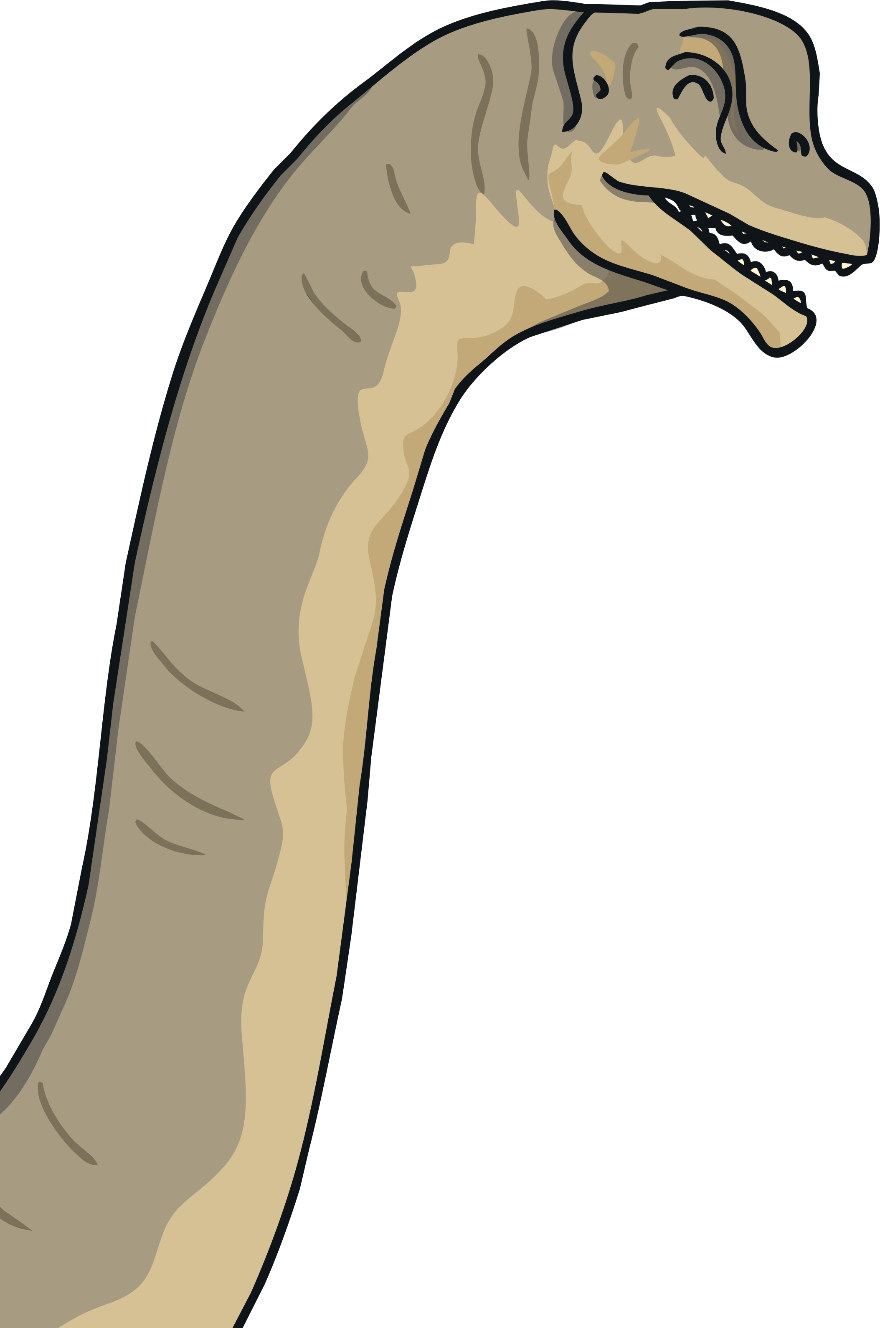 Click the correct time.
Well done!
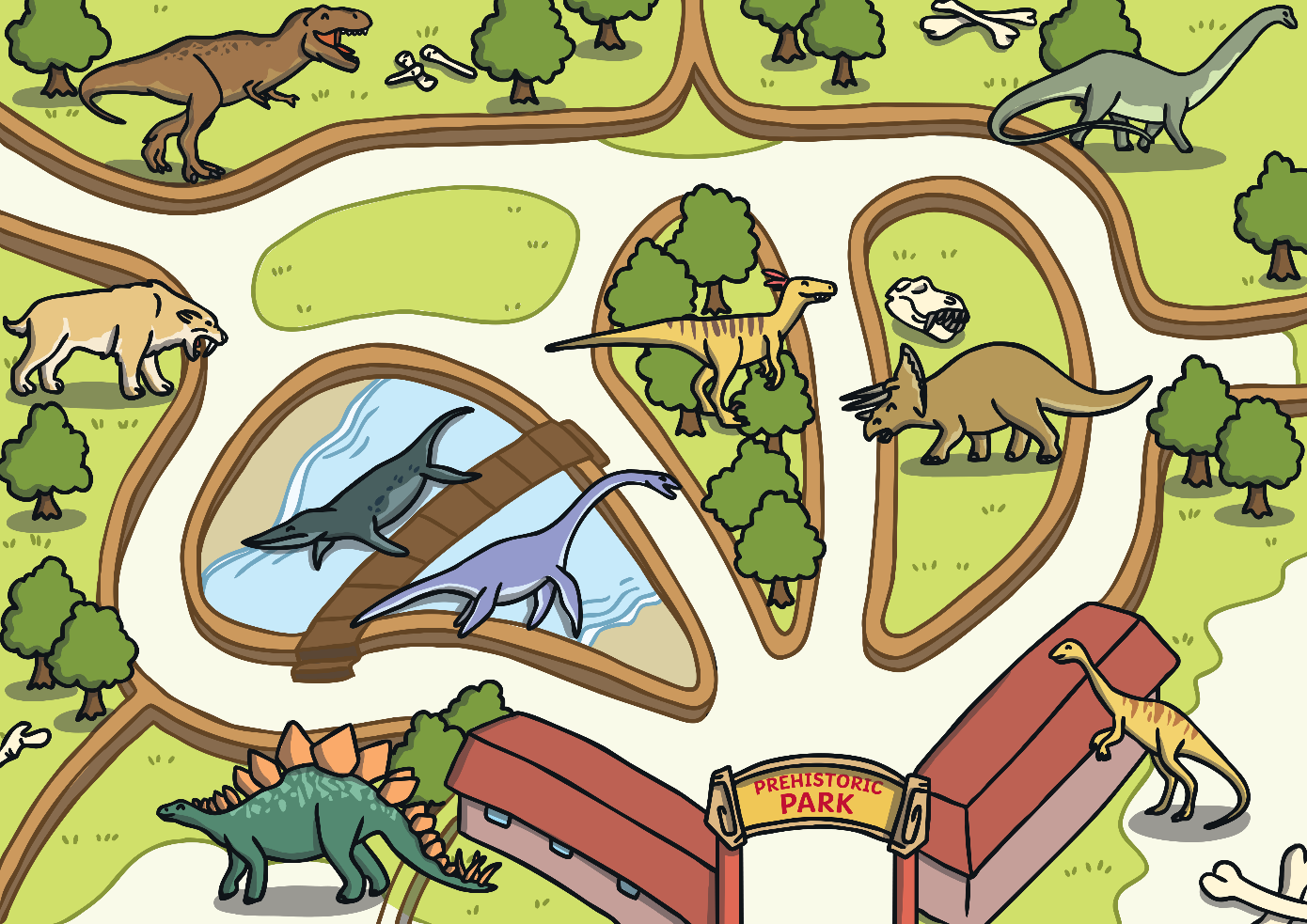 quarter past 12
1 o’clock
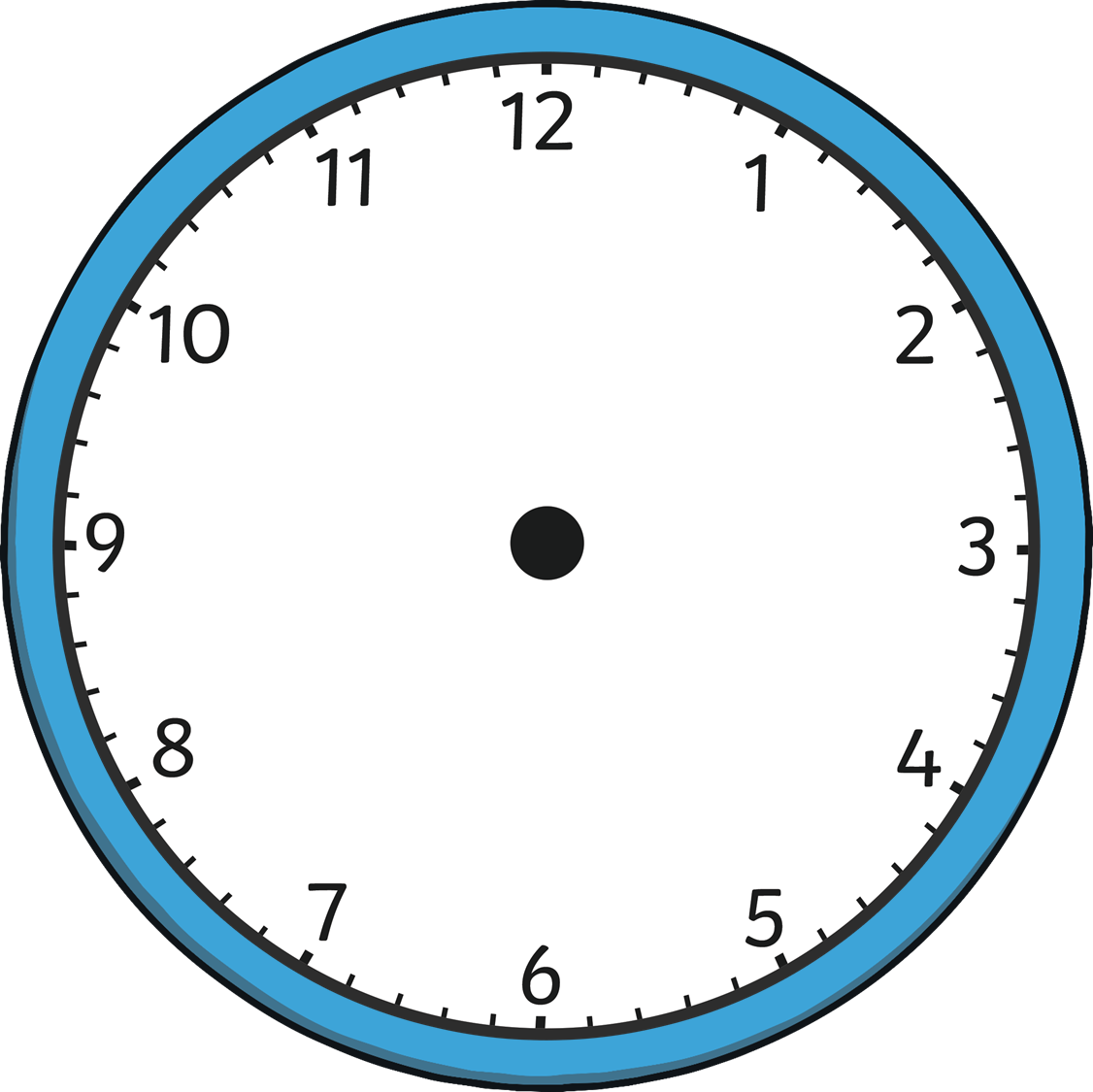 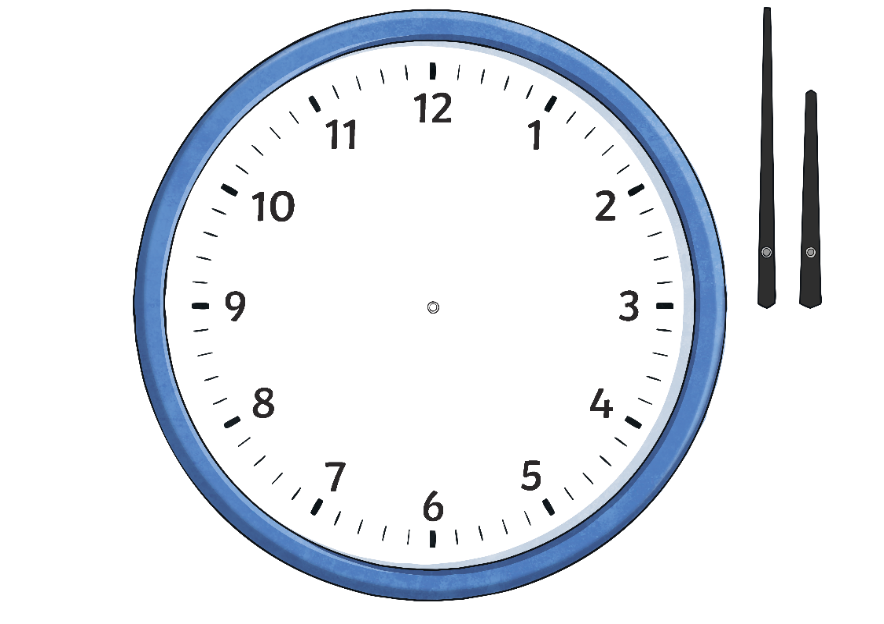 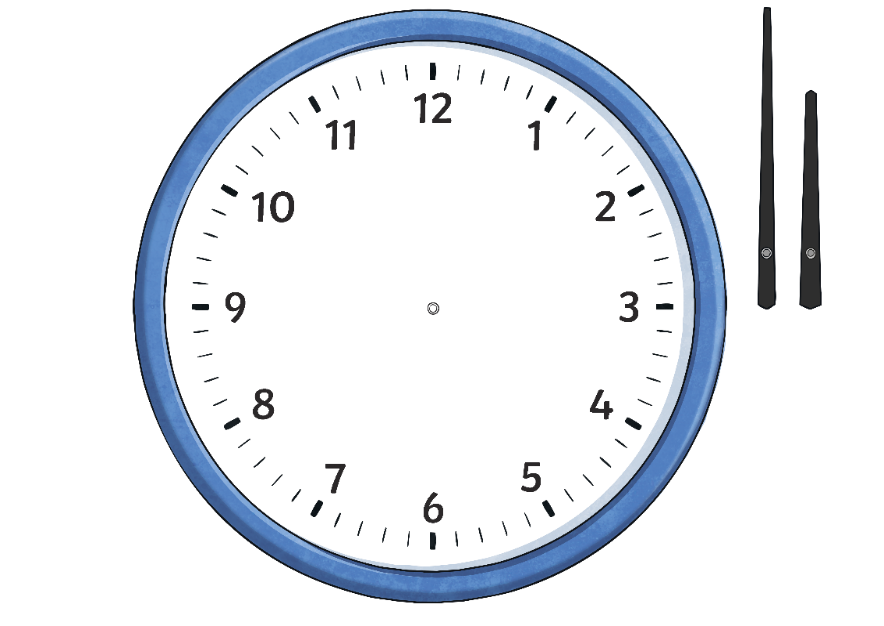 3 o’clock
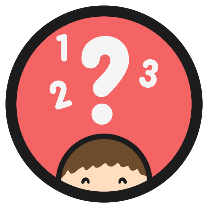 Feeding Time!
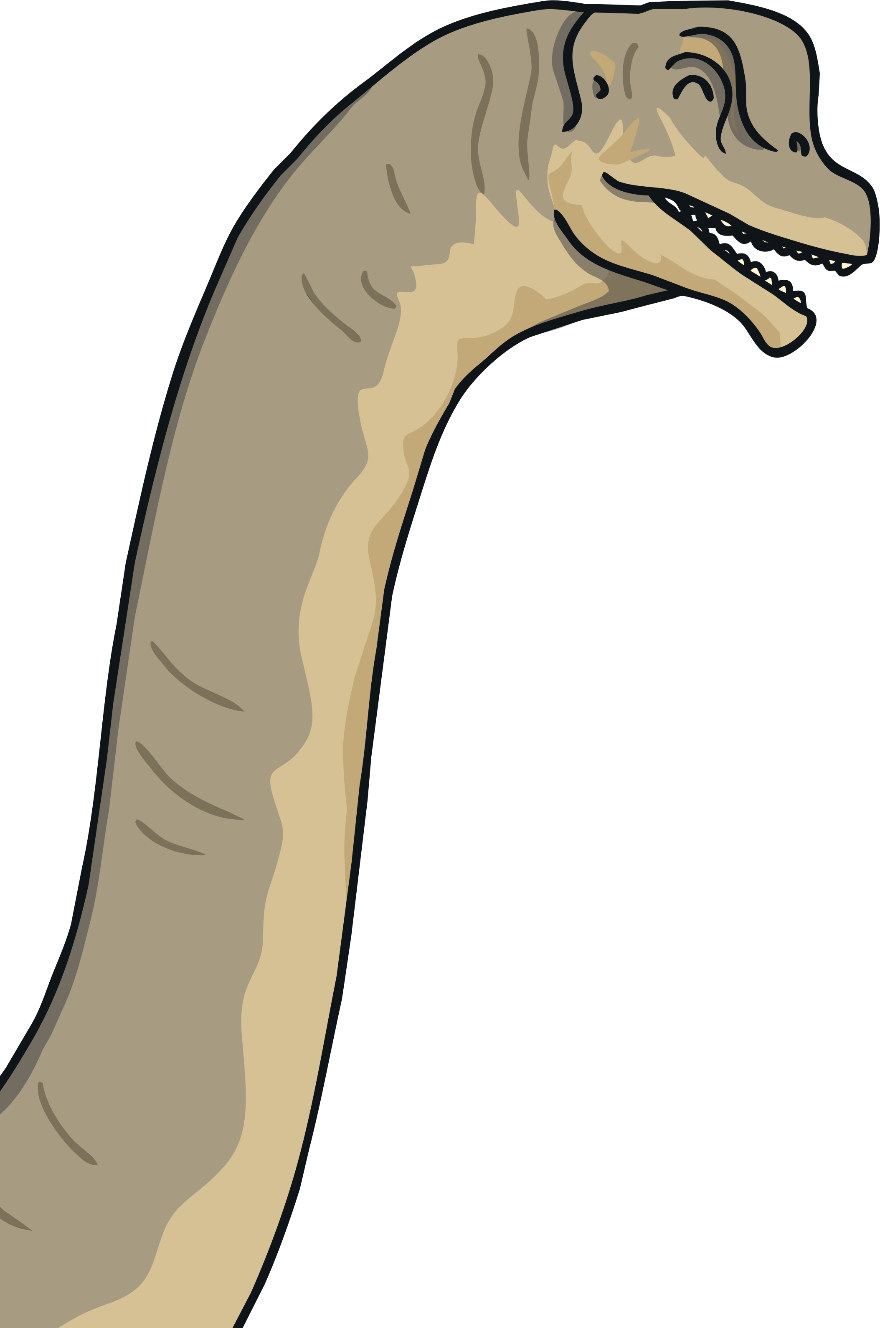 Click the correct time.
Well done!
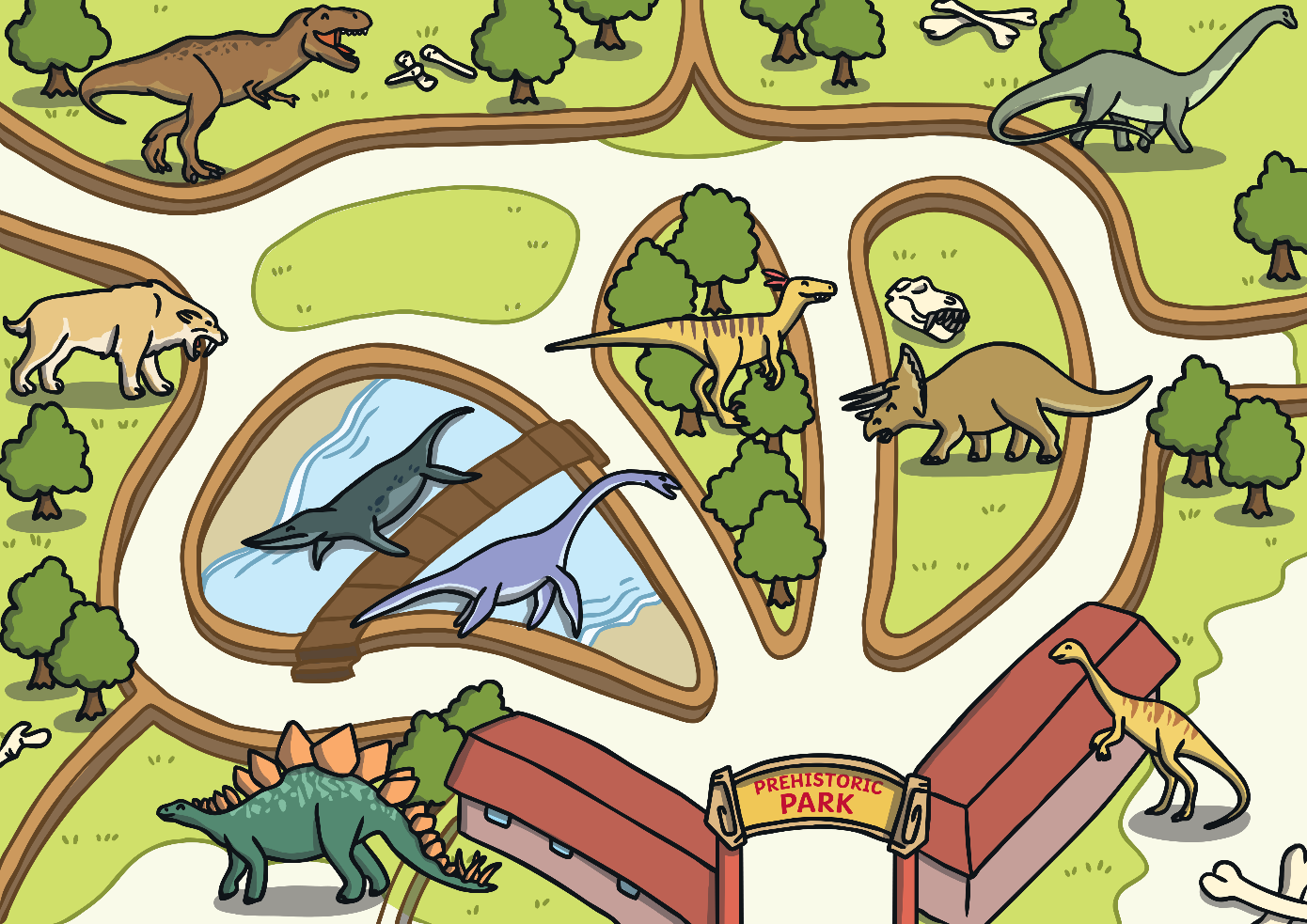 quarter to 4
quarter to 5
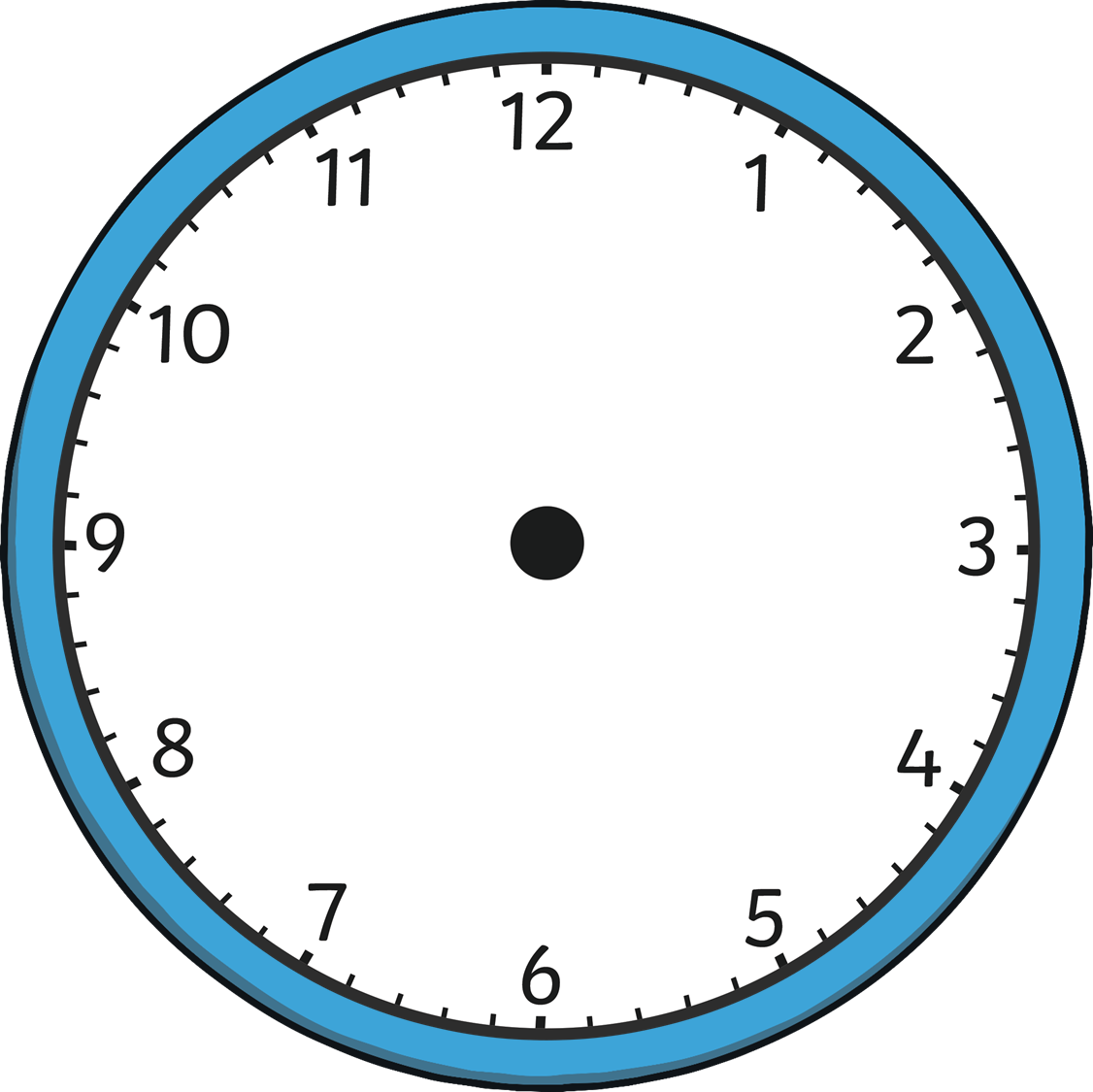 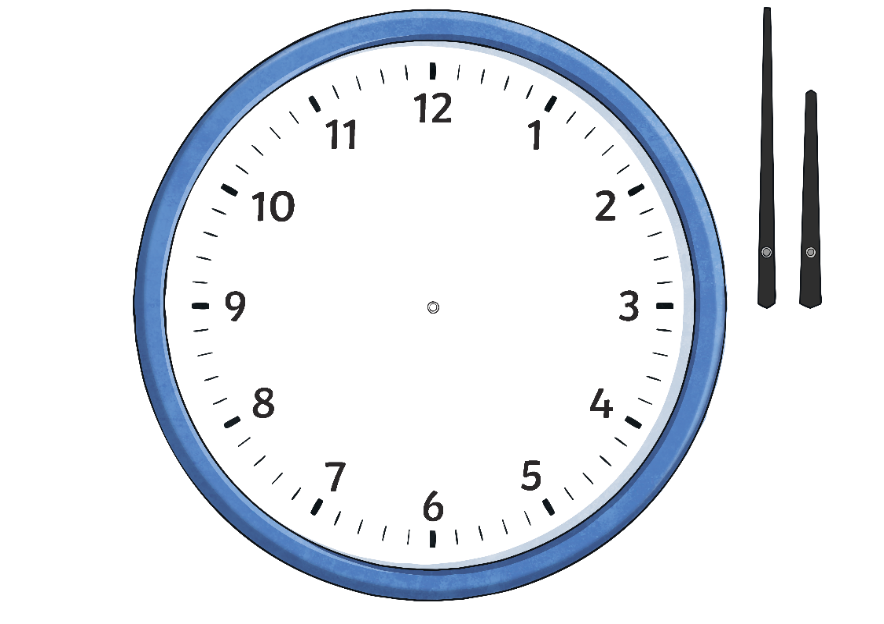 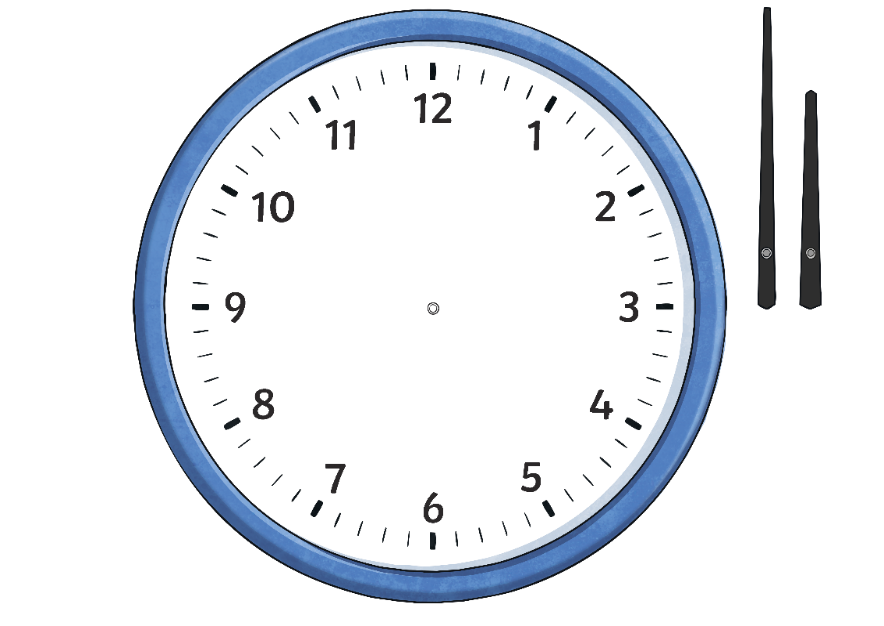 quarter past 4
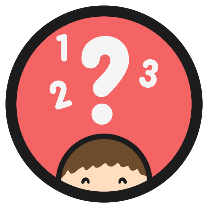 Feeding Time!
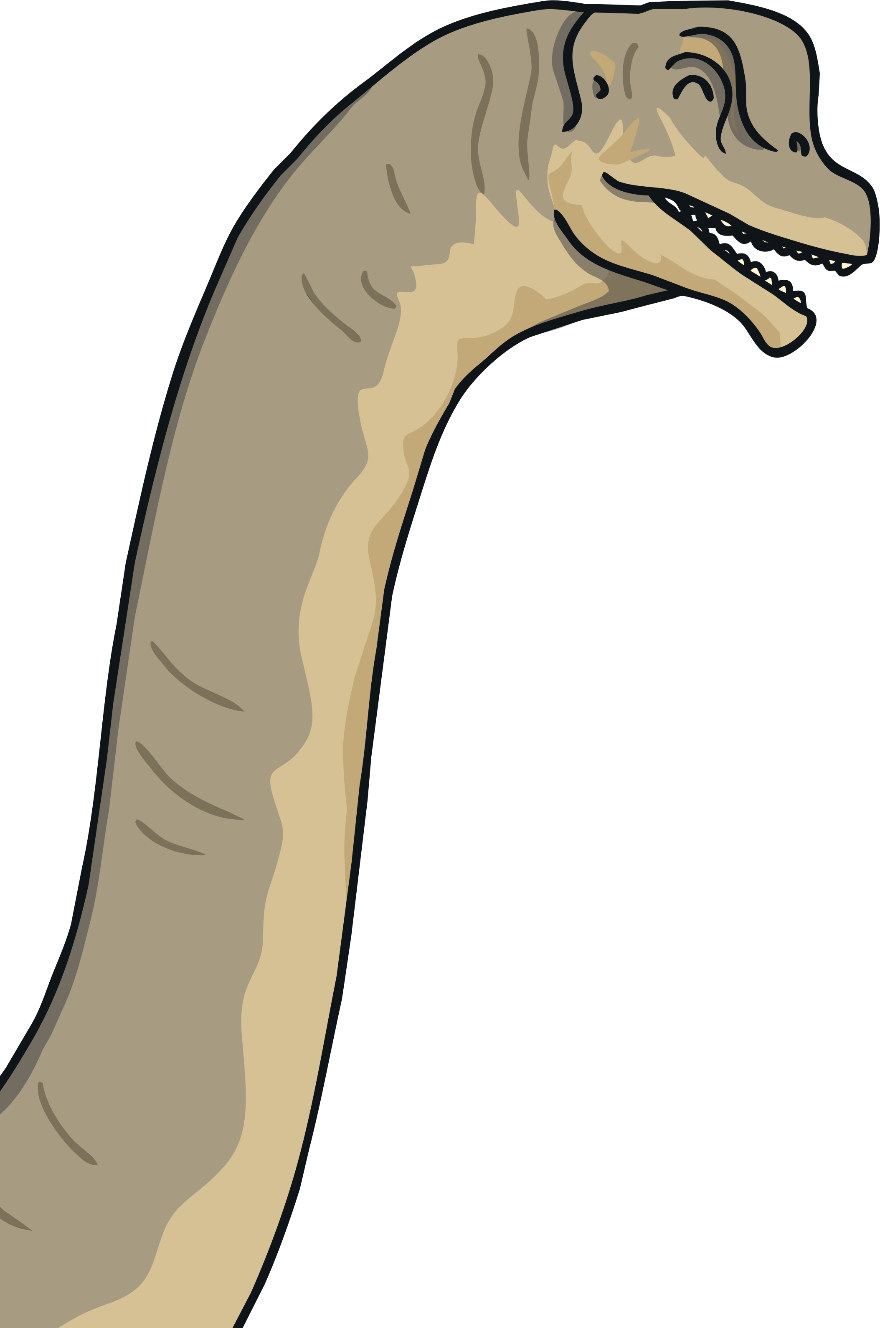 Click the correct time.
Well done!
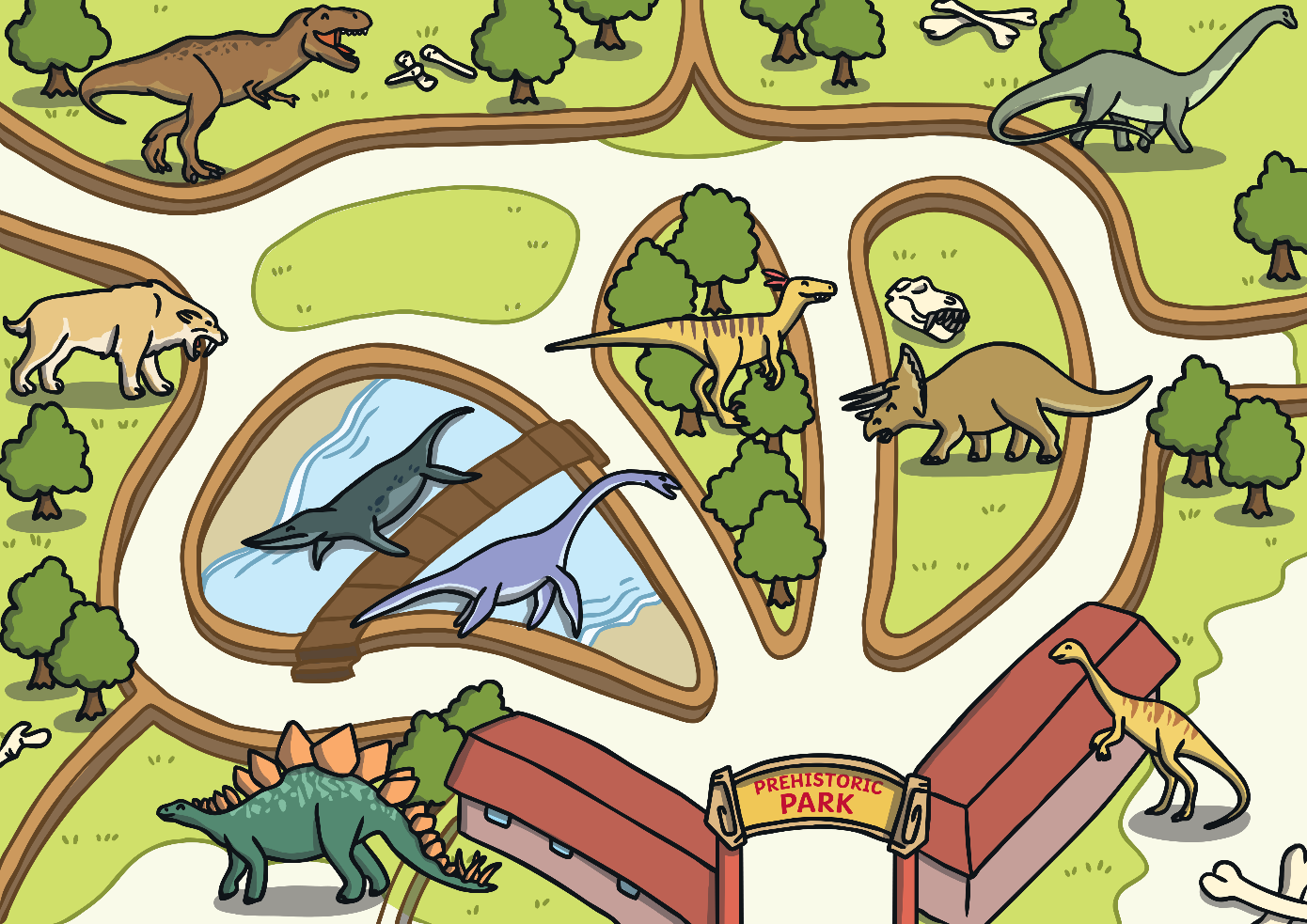 quarter to 10
half past 10
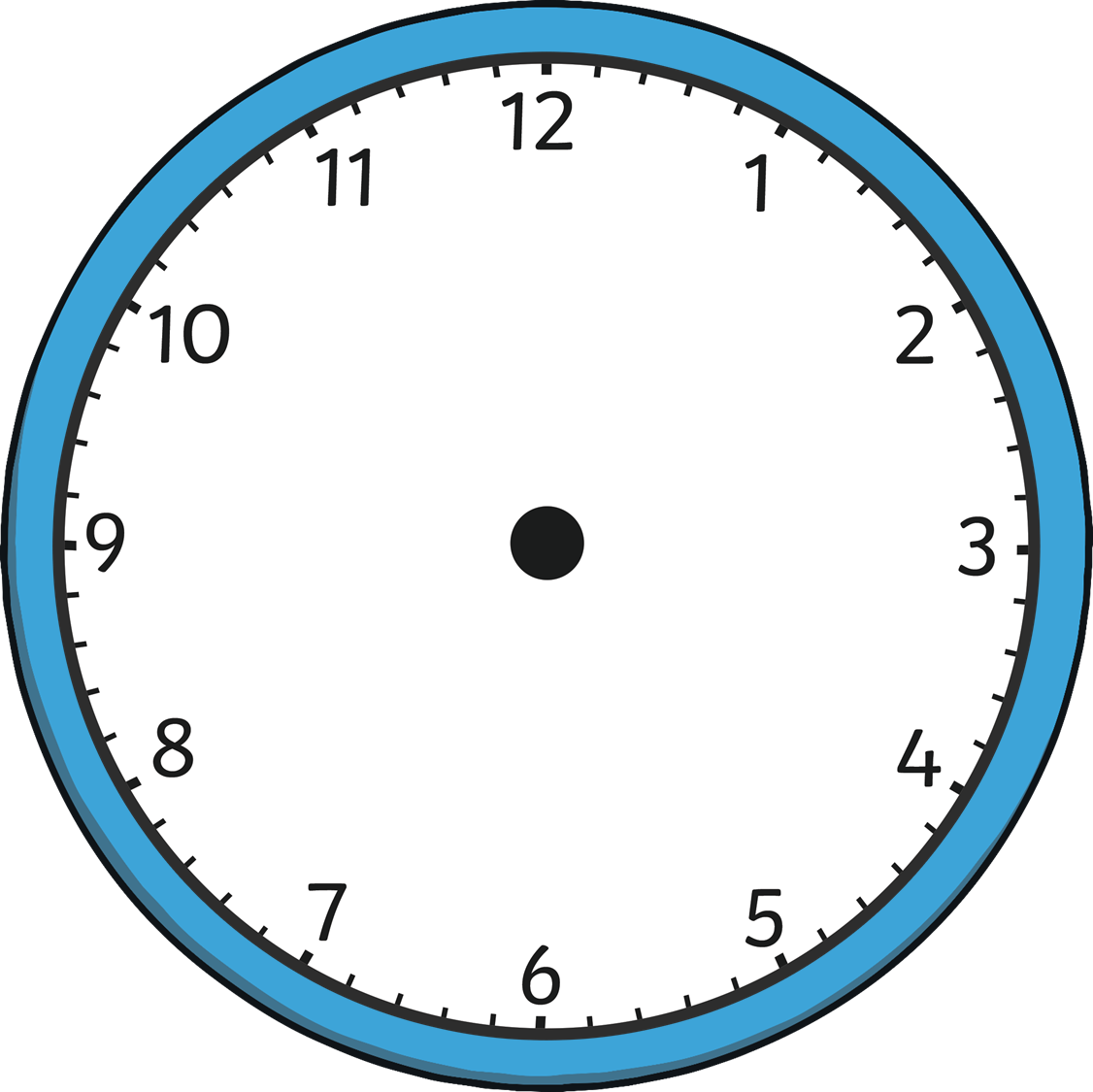 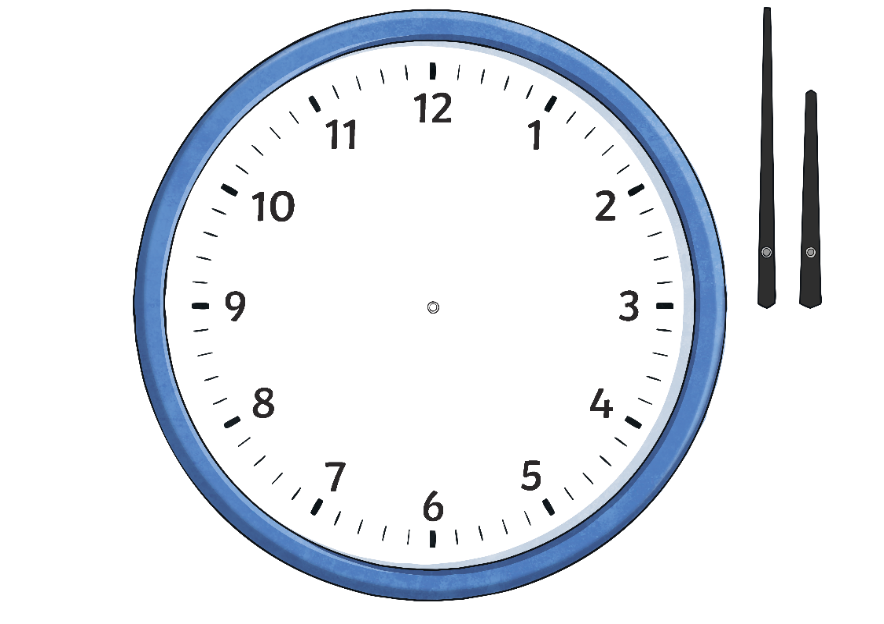 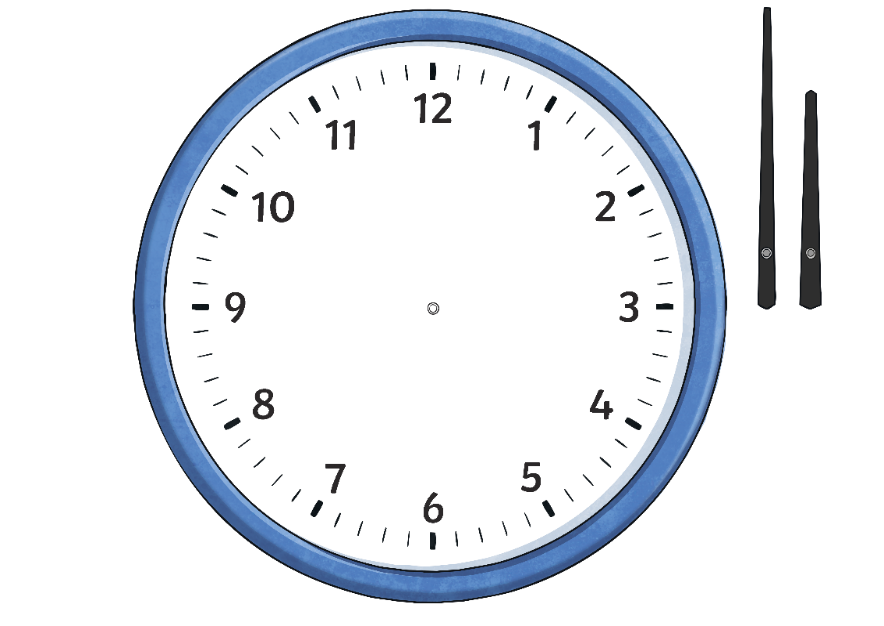 half past 9
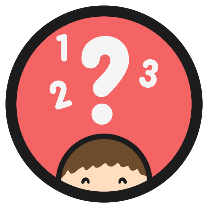 Feeding Time!
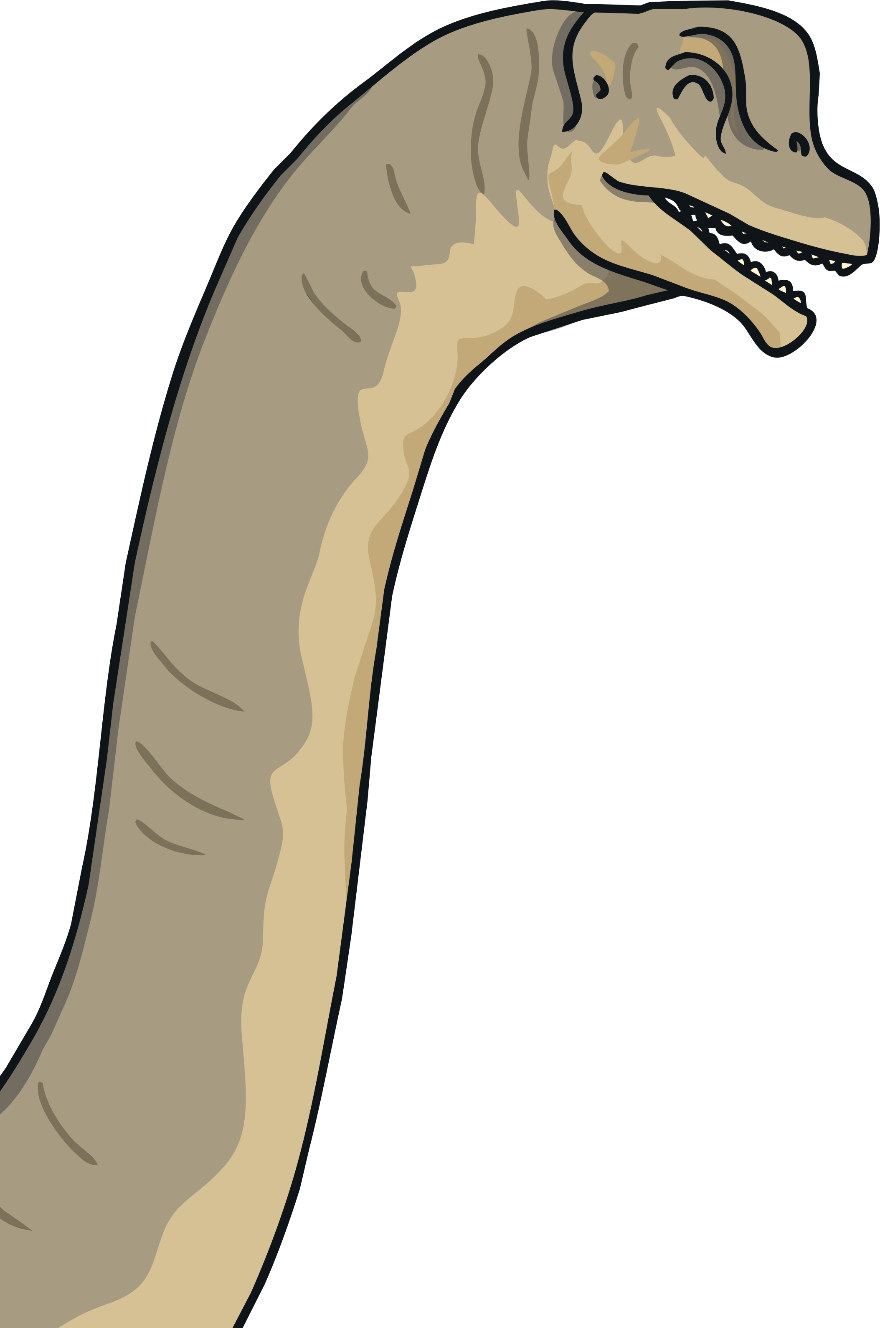 Click the correct time.
Well done!
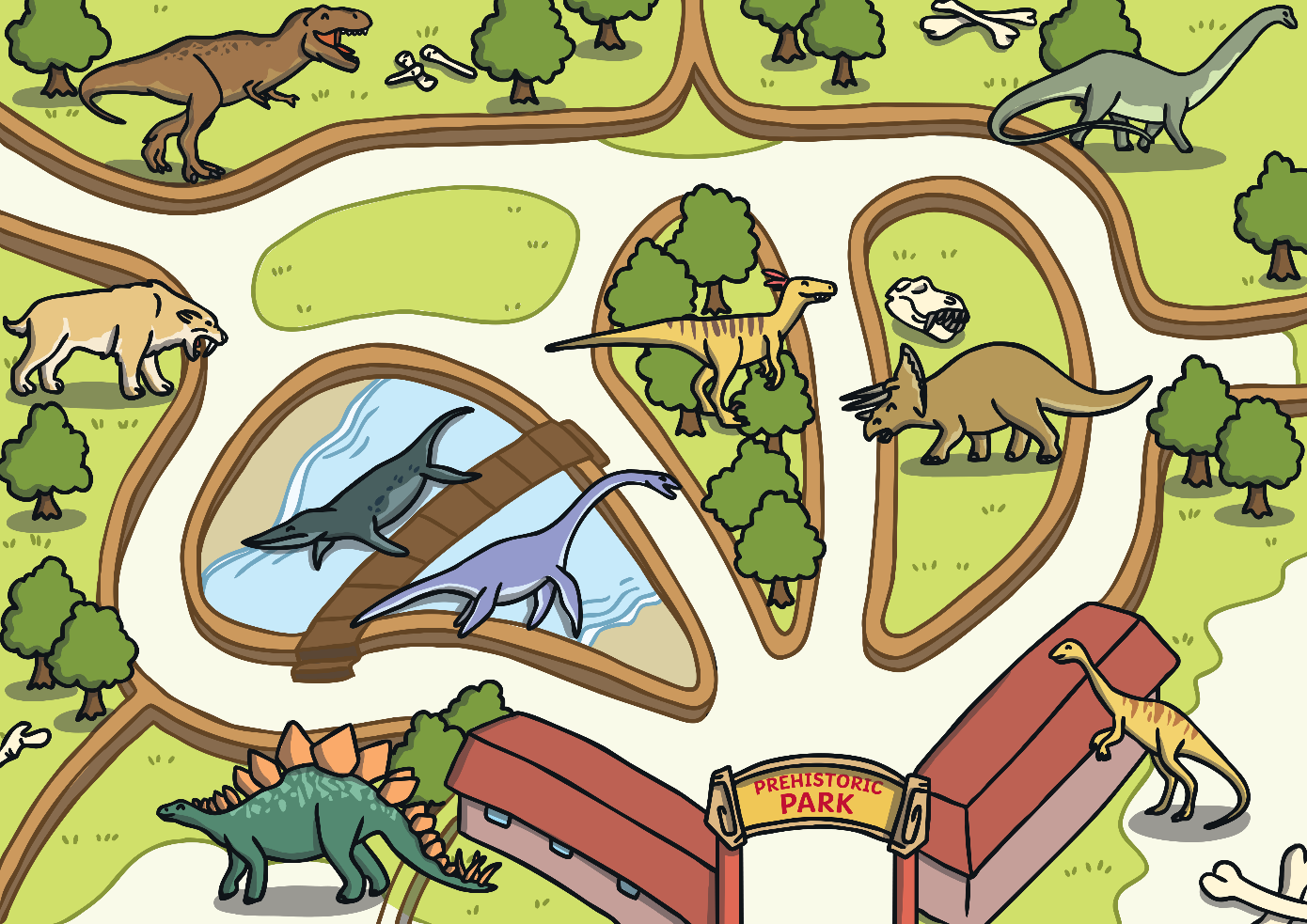 9 o’clock
quarter to 9
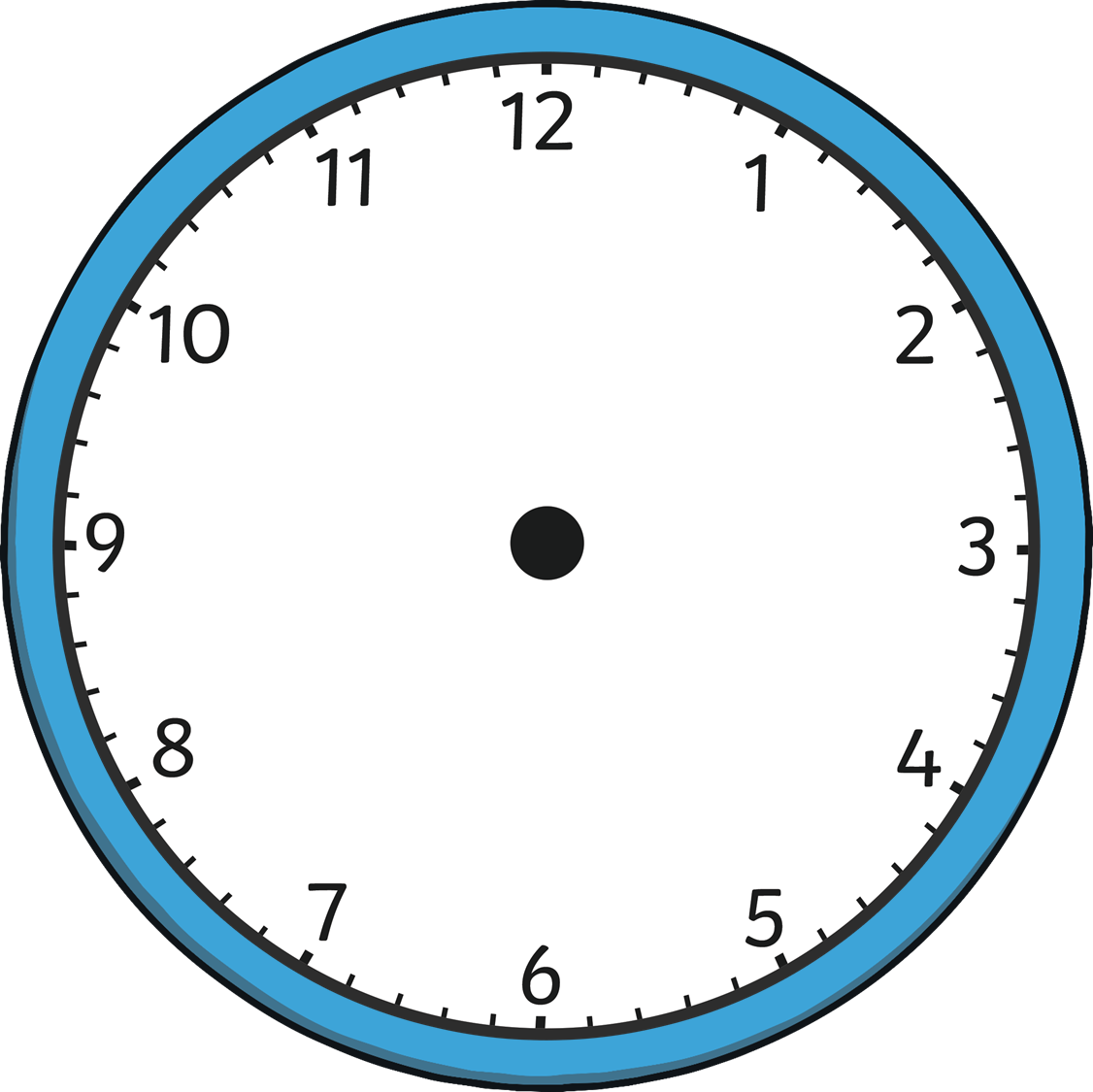 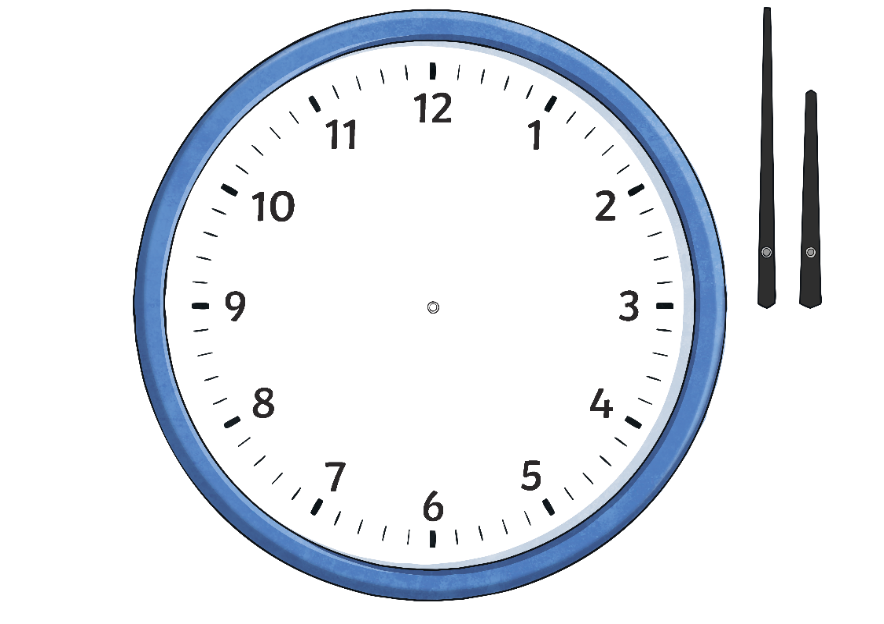 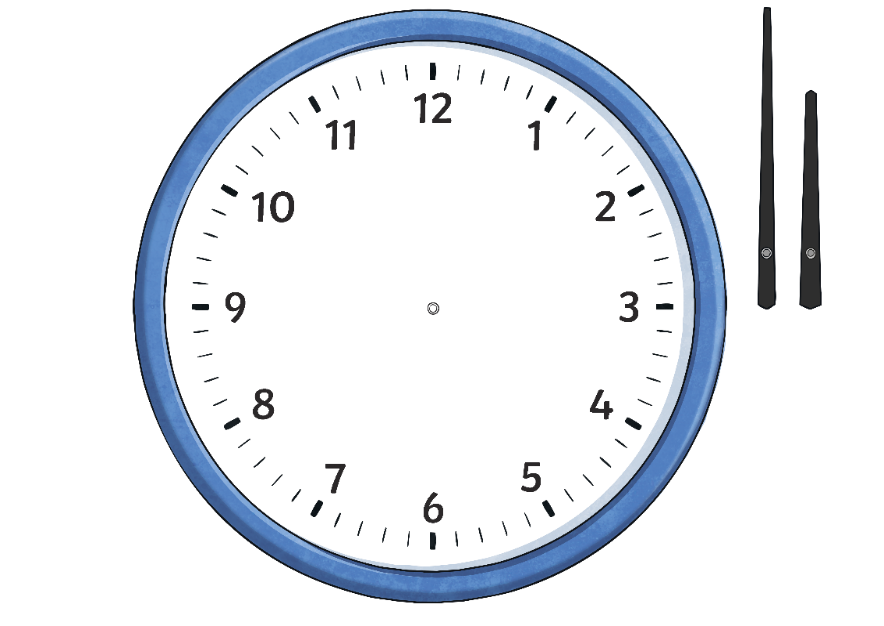 quarter to 12
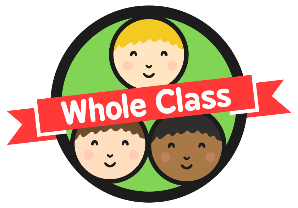 Watch Your Hands!
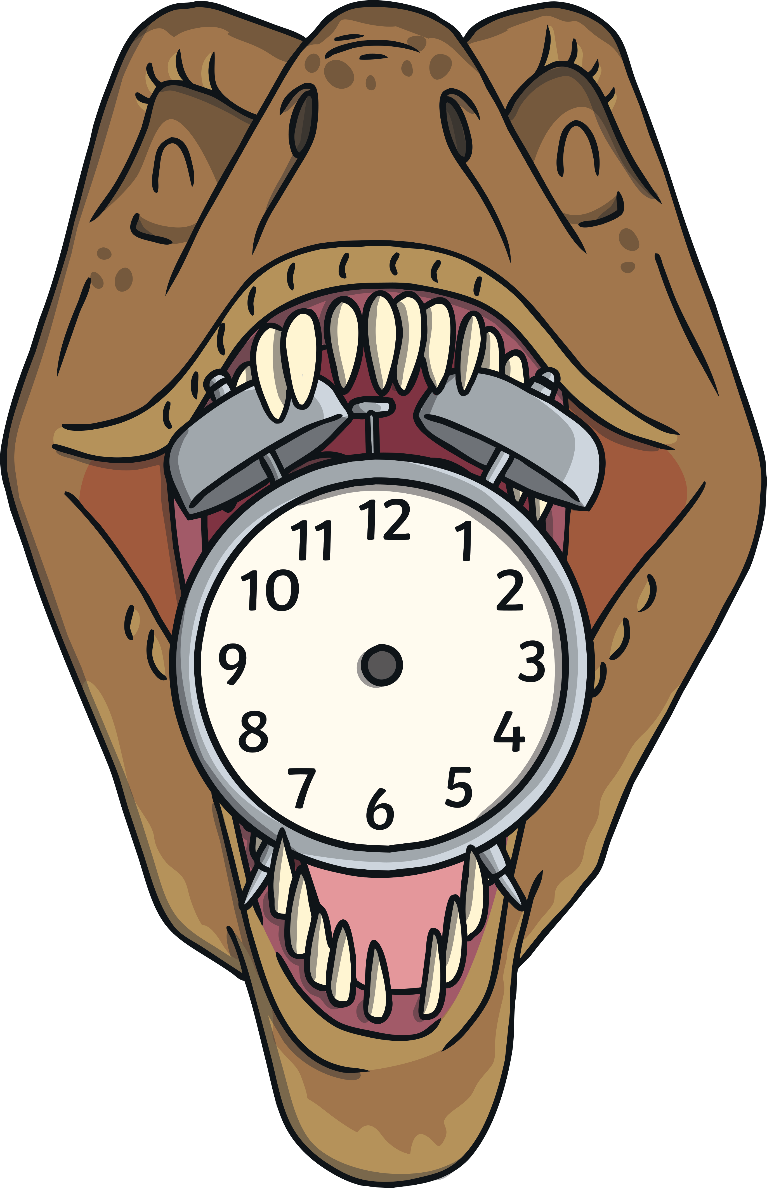 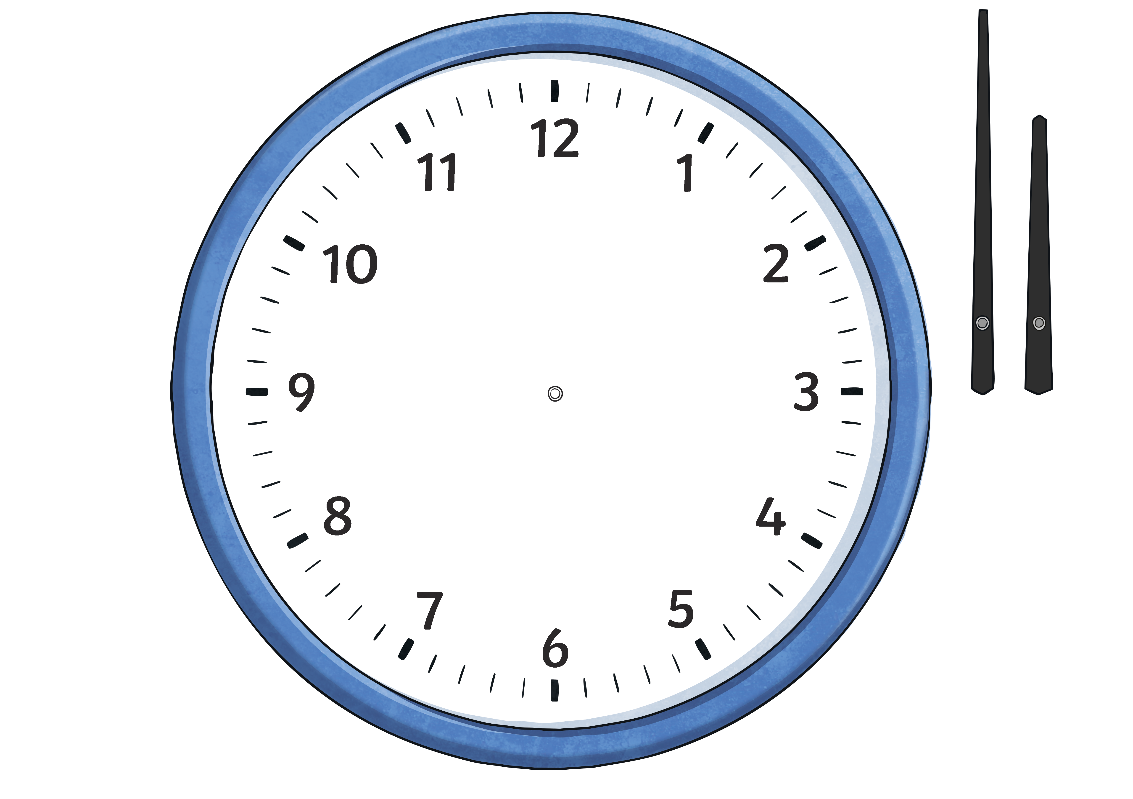 The small hand on a clock tells us what hour it is. We call this the hour hand.
hour hand
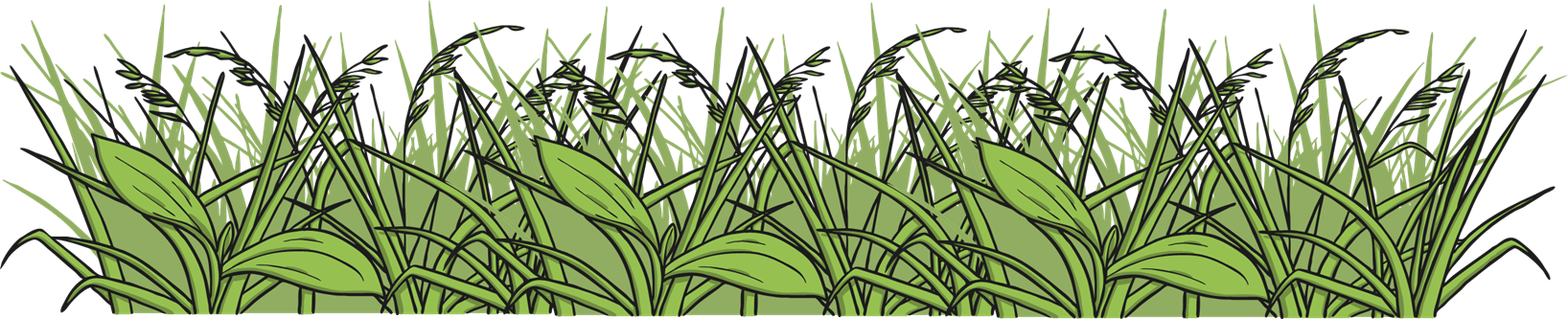 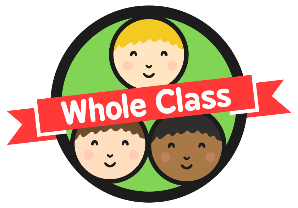 Watch Your Hands!
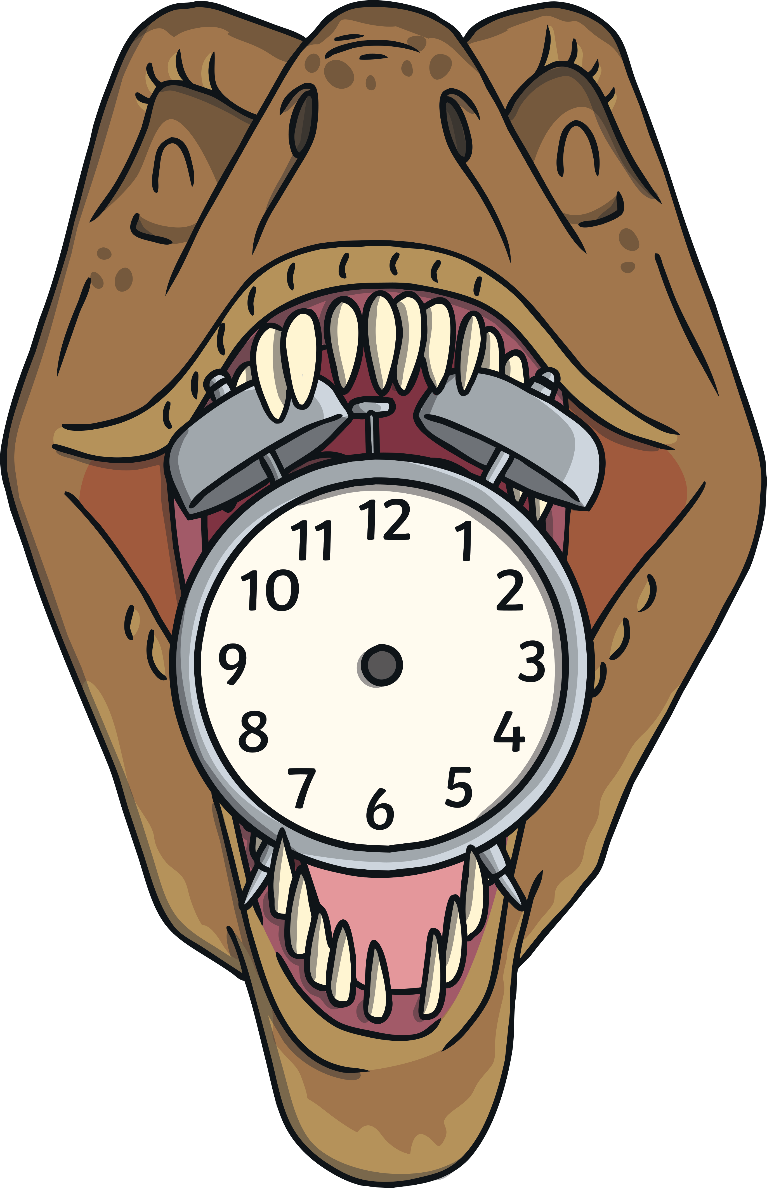 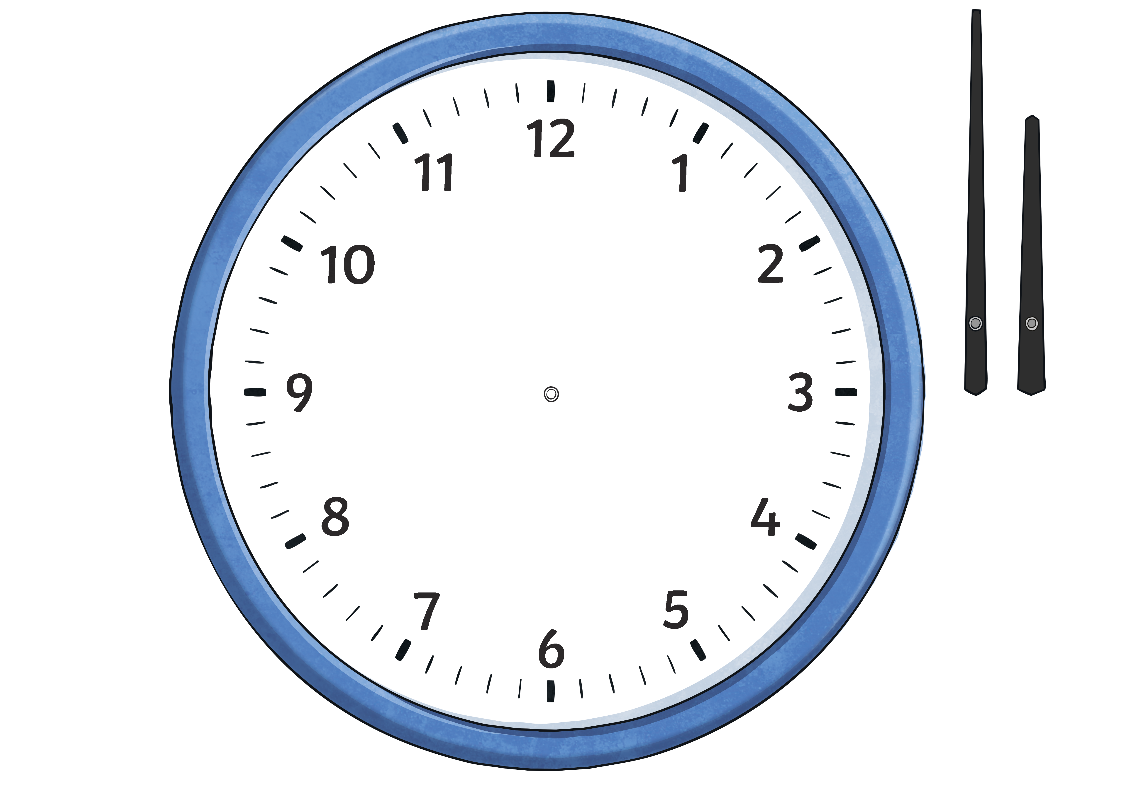 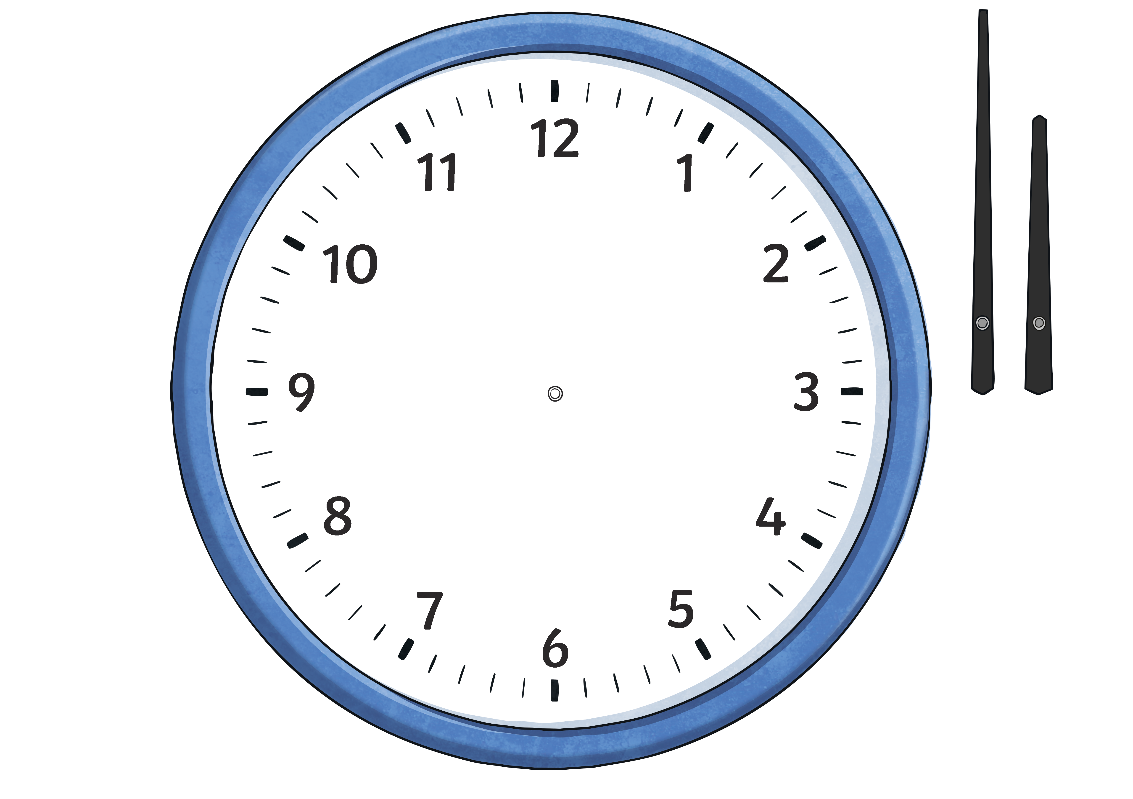 The big hand on a clock tells us what minute it is. We call this the minute hand.
hour hand
minute hand
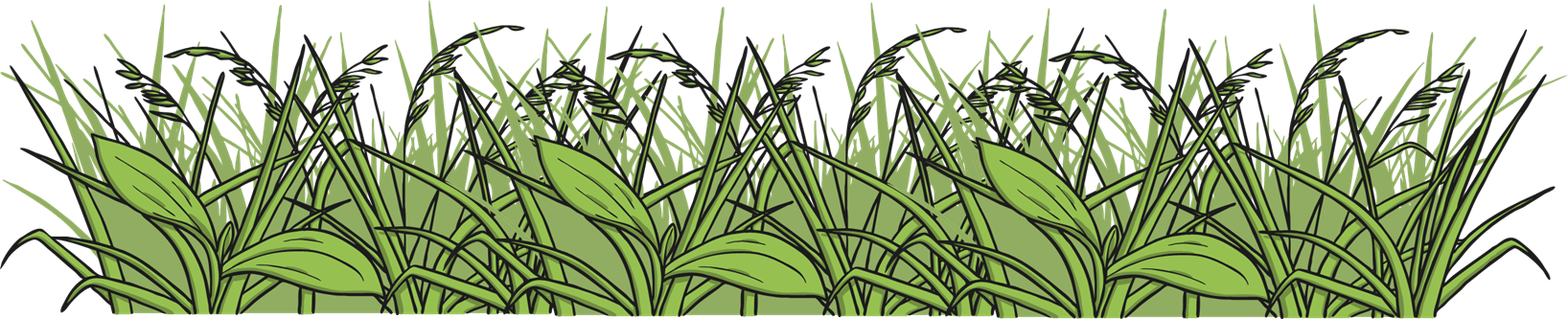 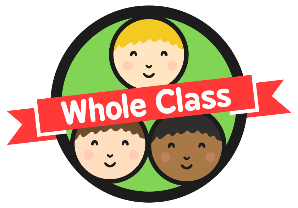 Watch Your Hands!
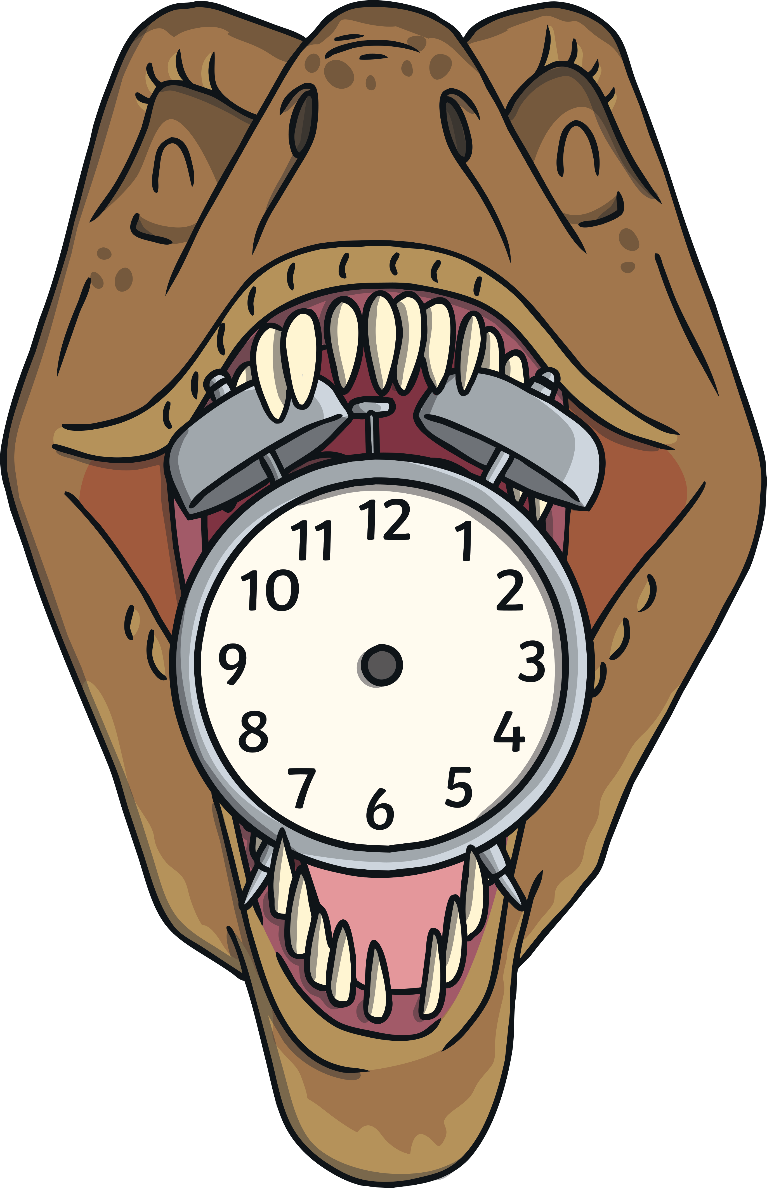 If I want to show half past 3 then I need to remember which is the hour hand and which is the minute hand.
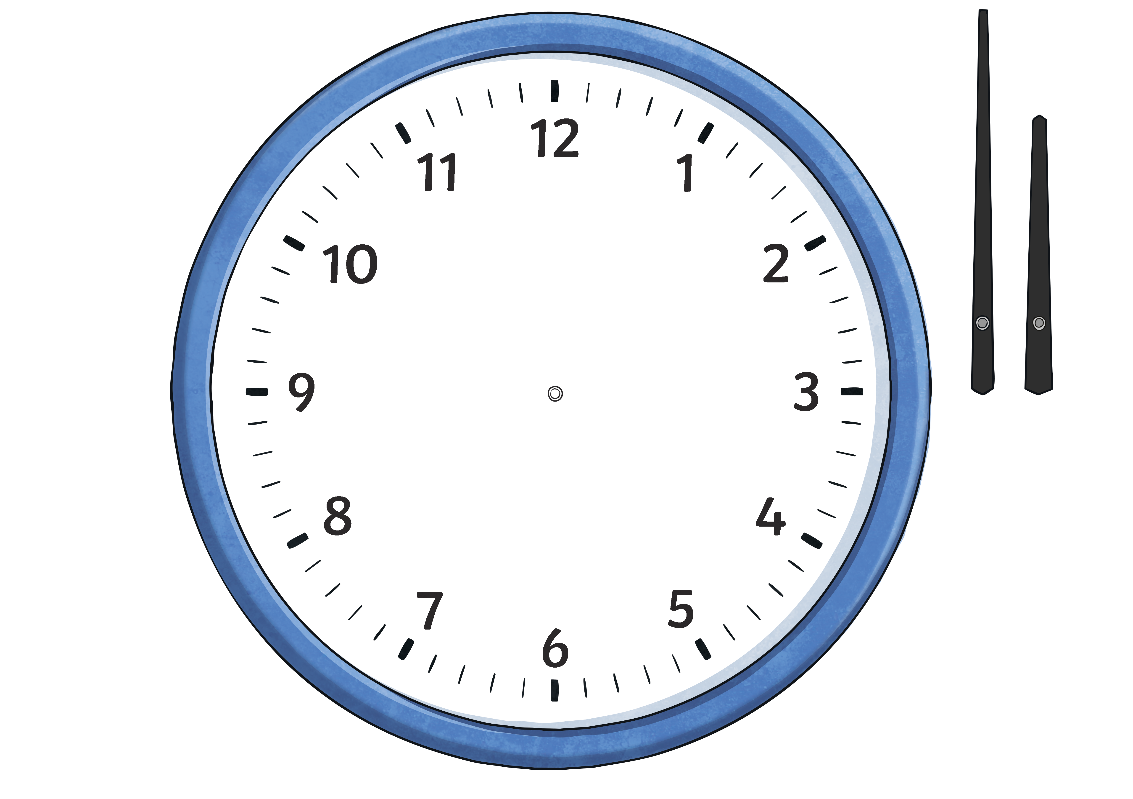 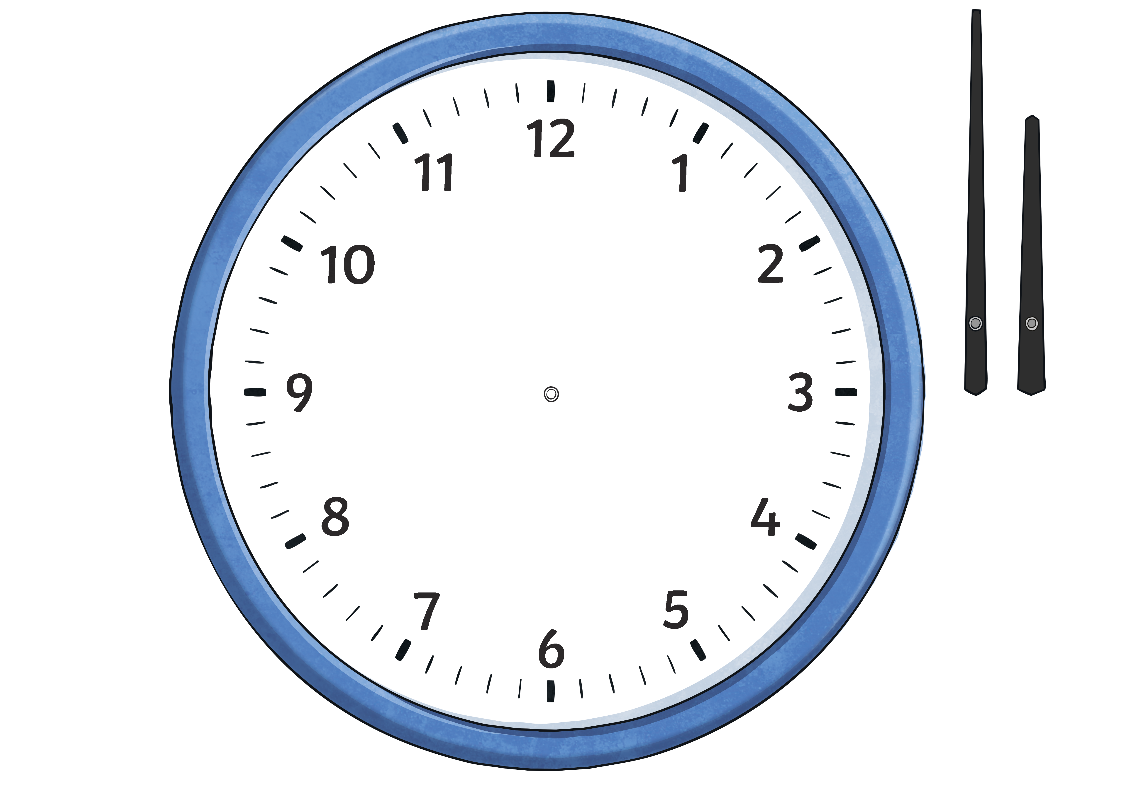 Can you remember? Click to check!
?
hour hand
?
minute hand
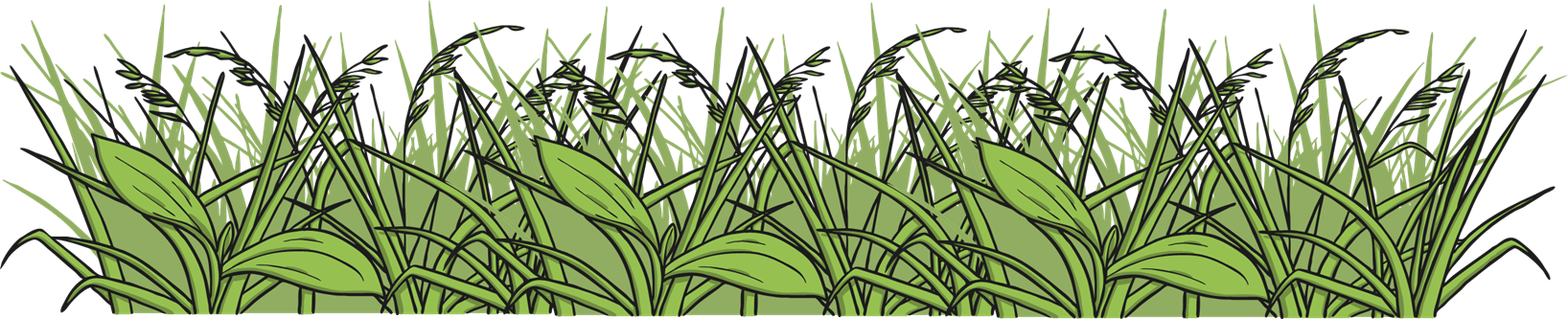 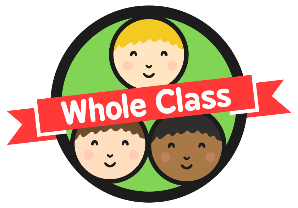 Watch Your Hands!
Half past 3 means the minute hand has travelled halfway around the clock face.
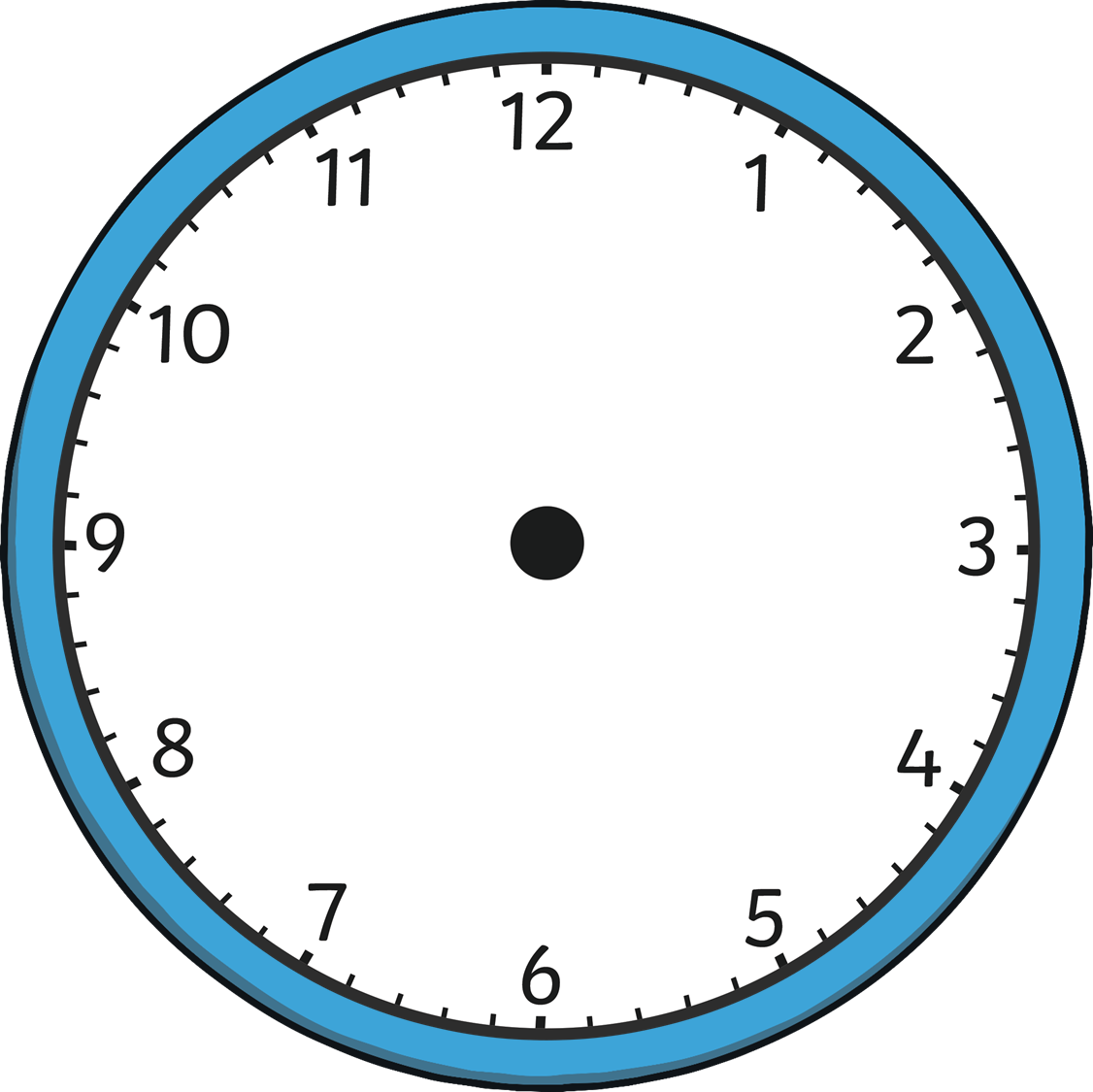 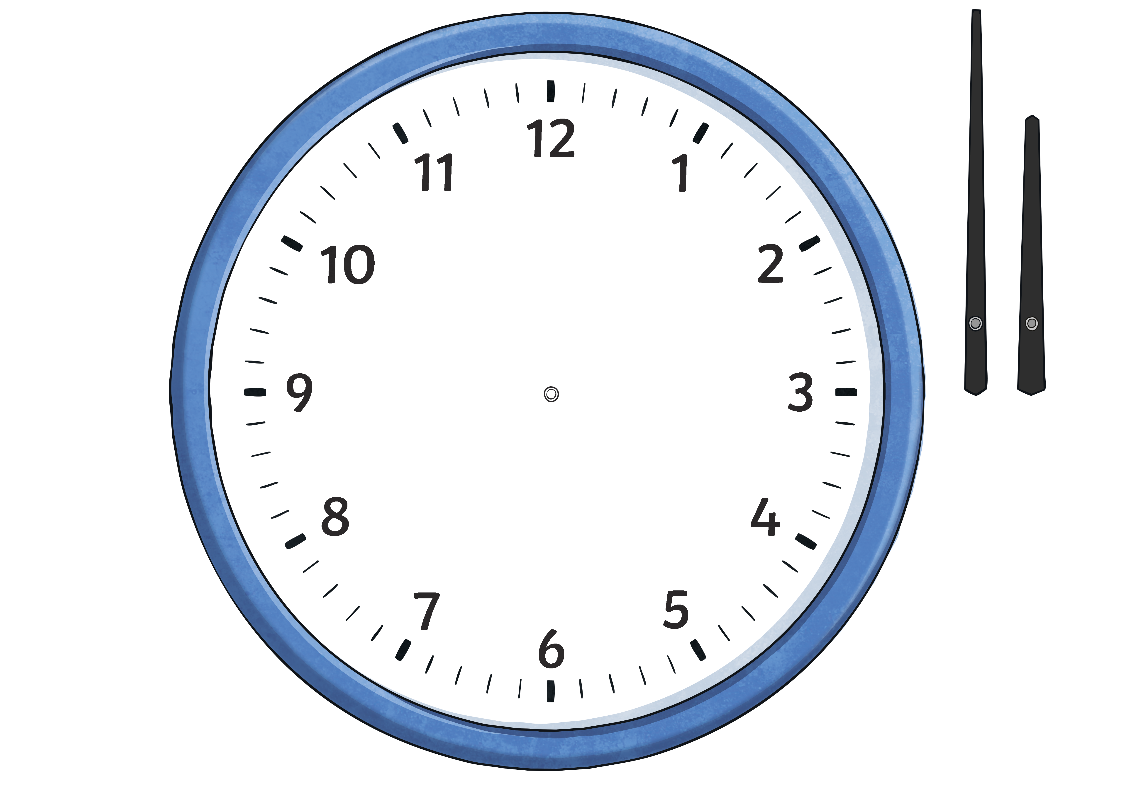 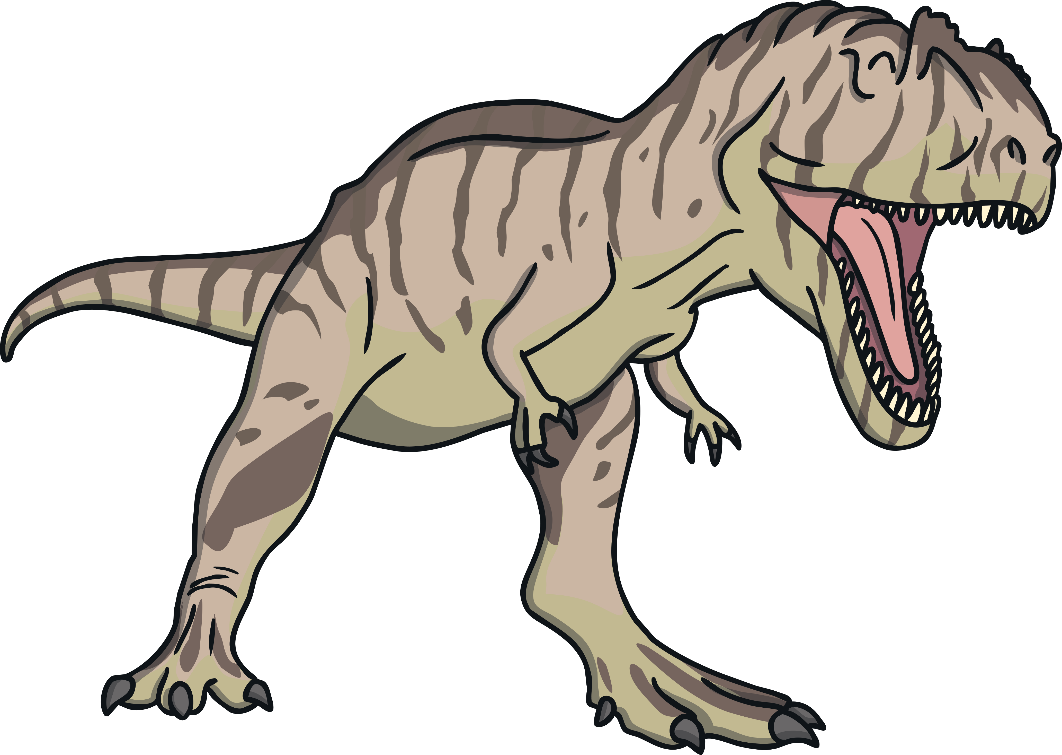 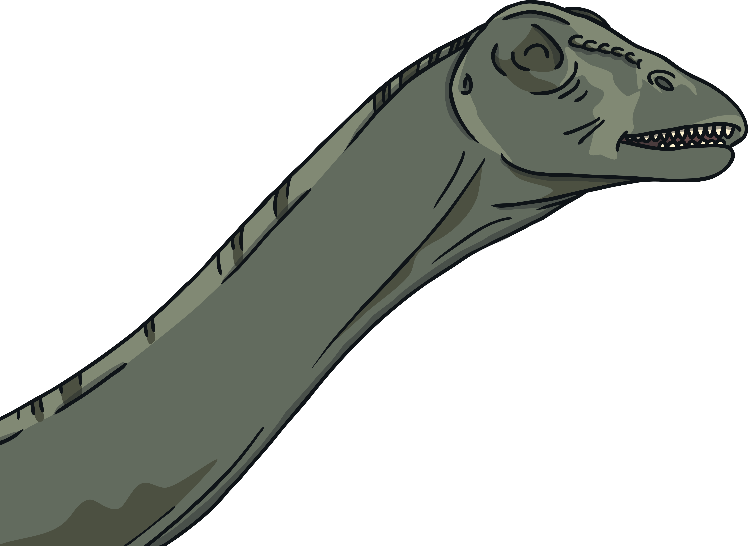 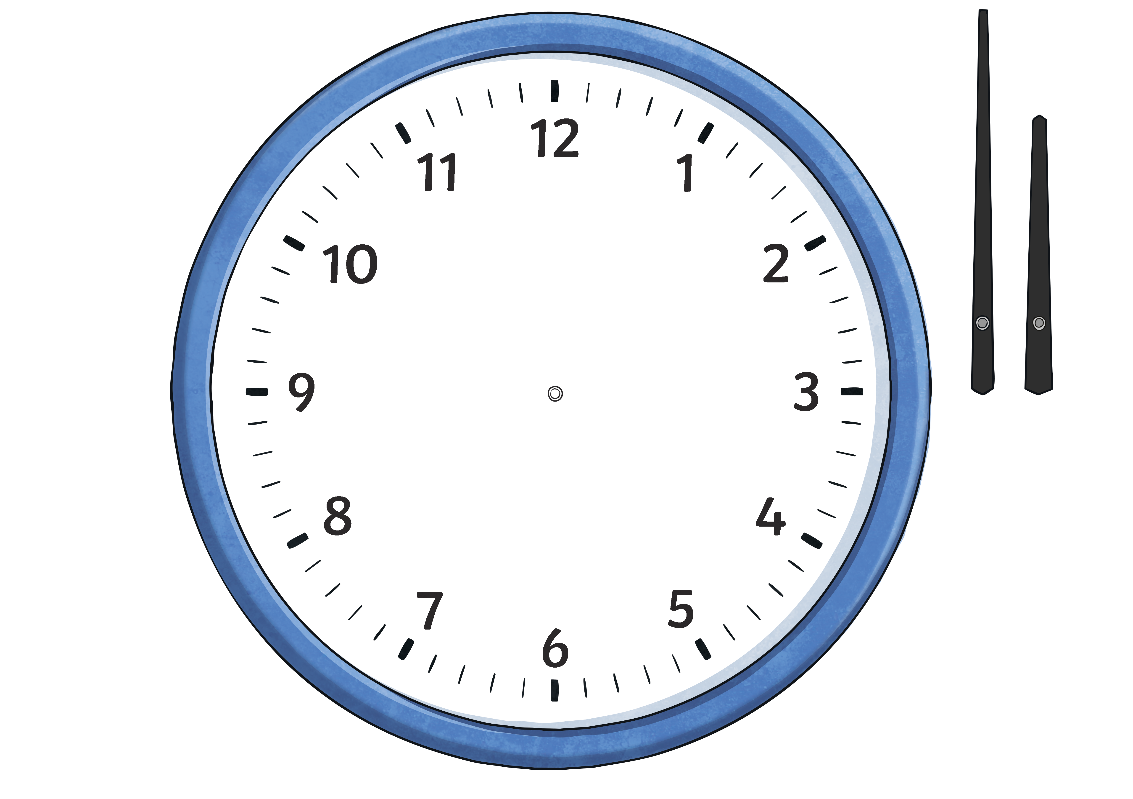 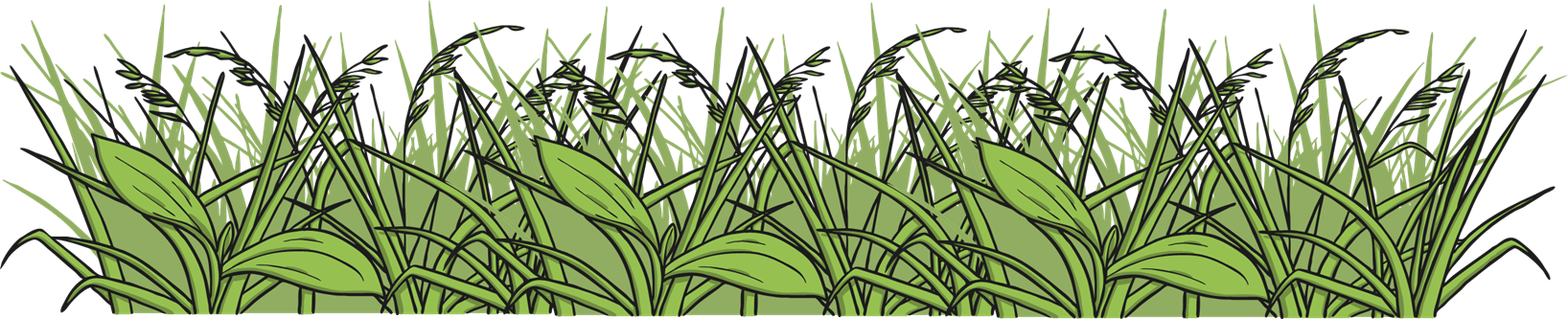 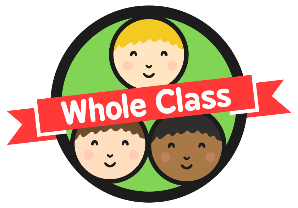 Watch Your Hands!
We can use a long hand to show the minutes. The minute hand starts at the centre point and points down towards the 6.
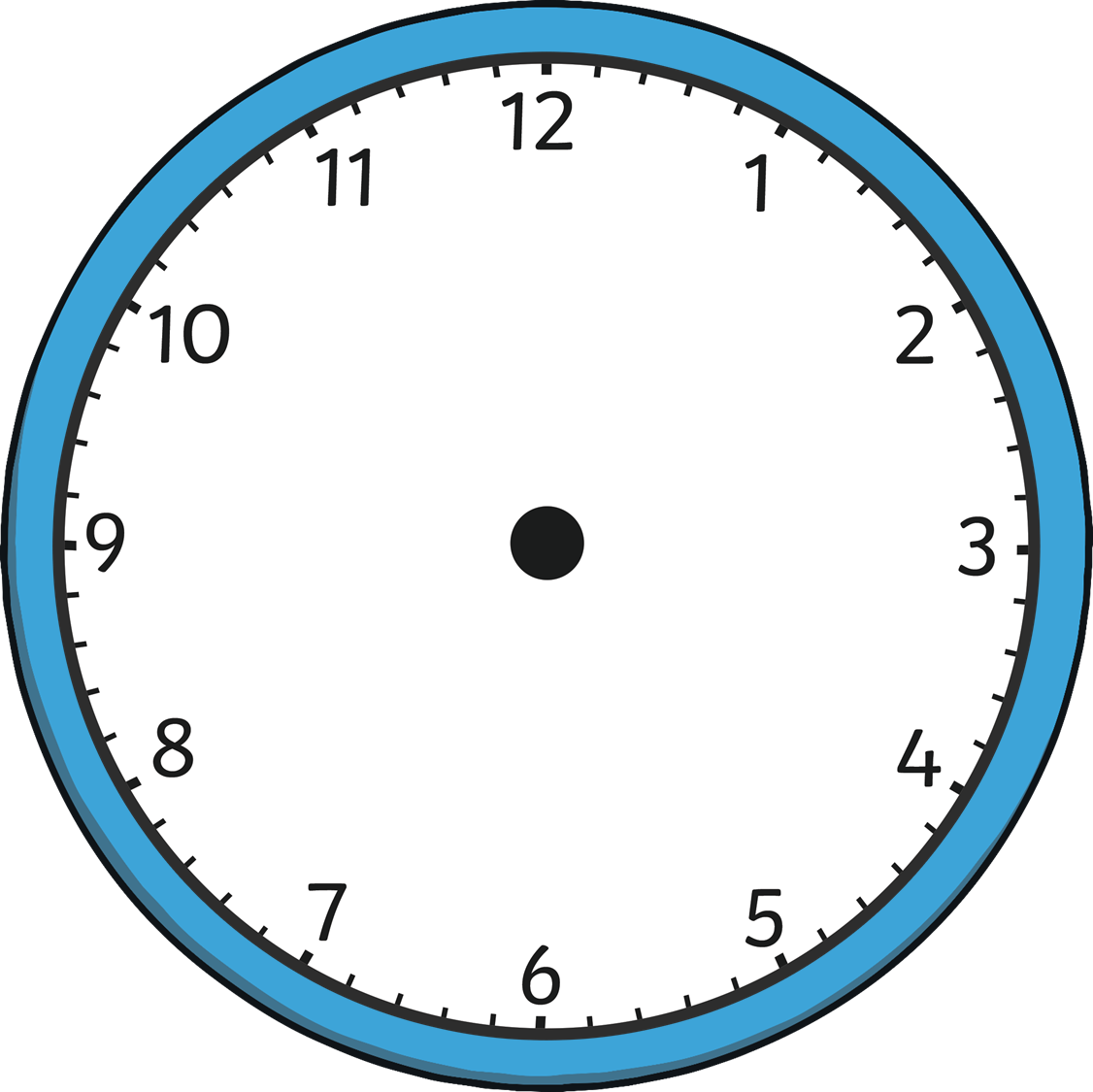 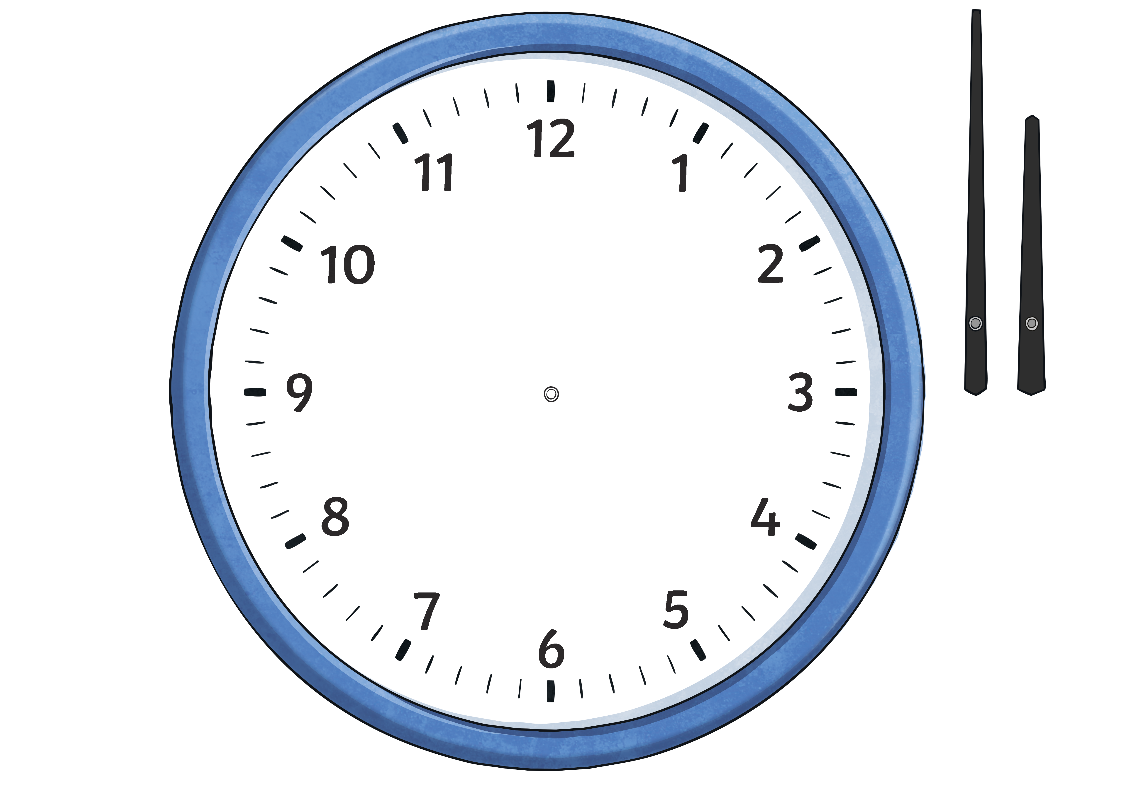 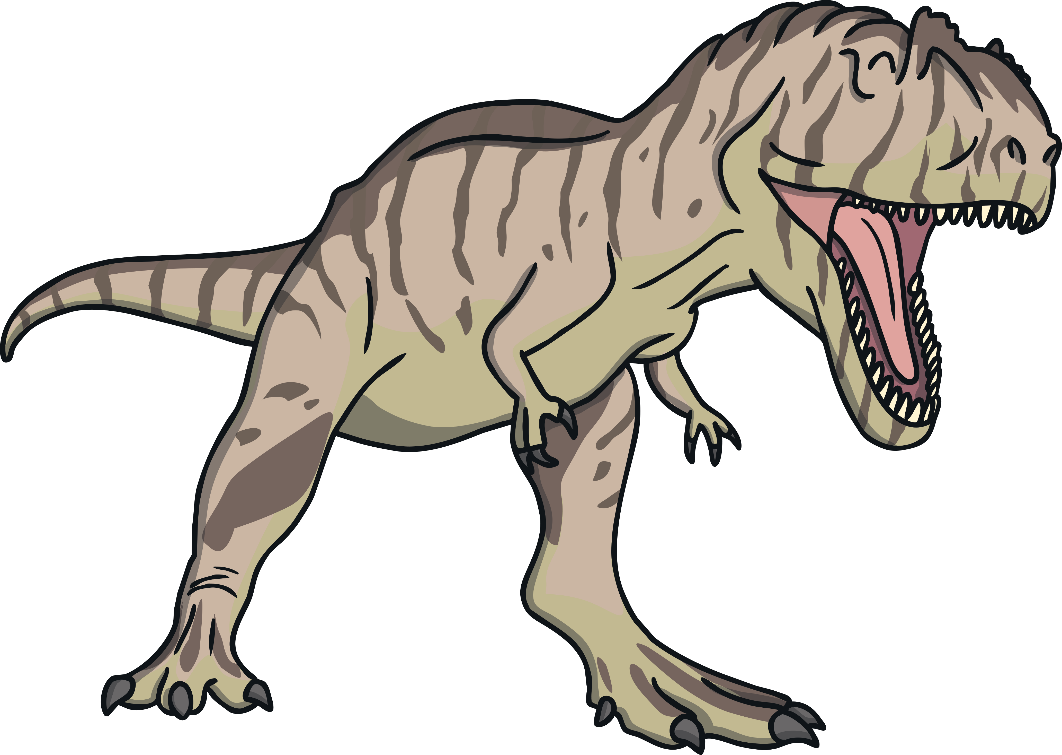 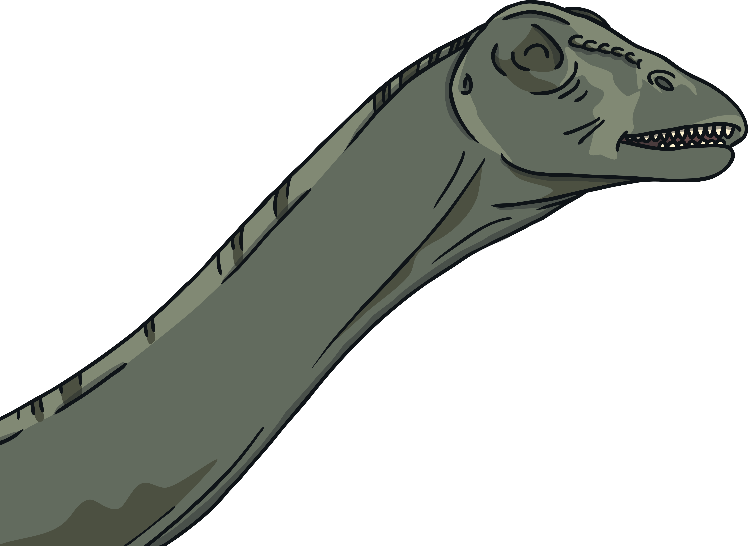 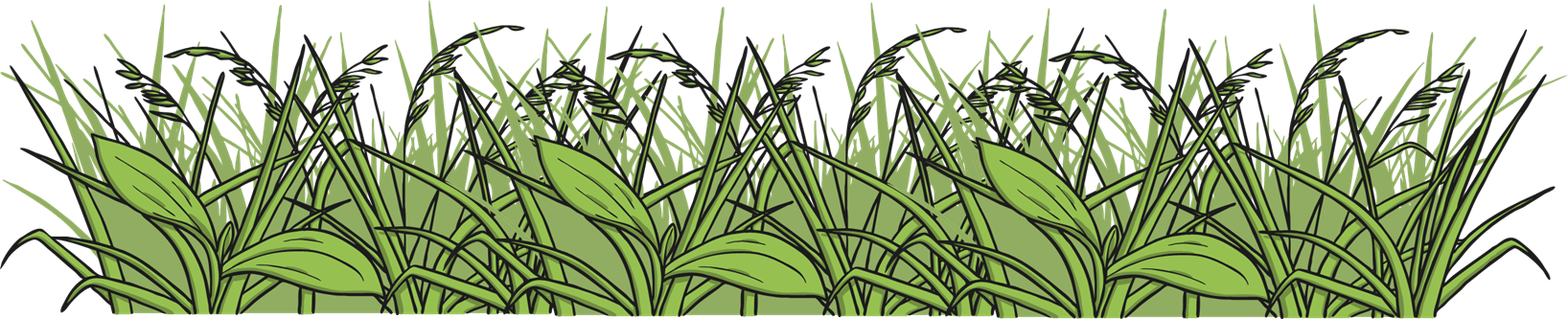 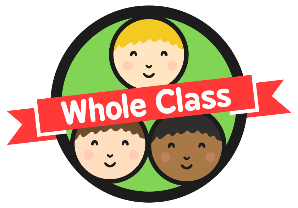 Watch Your Hands!
Remember, the hour hand should be shorter than the minute hand.’
It is half past 3 so the hour hand is halfway past the 3.
The clock shows a half past time but we need to draw in the hour.
I can draw a short hand to show the hour.
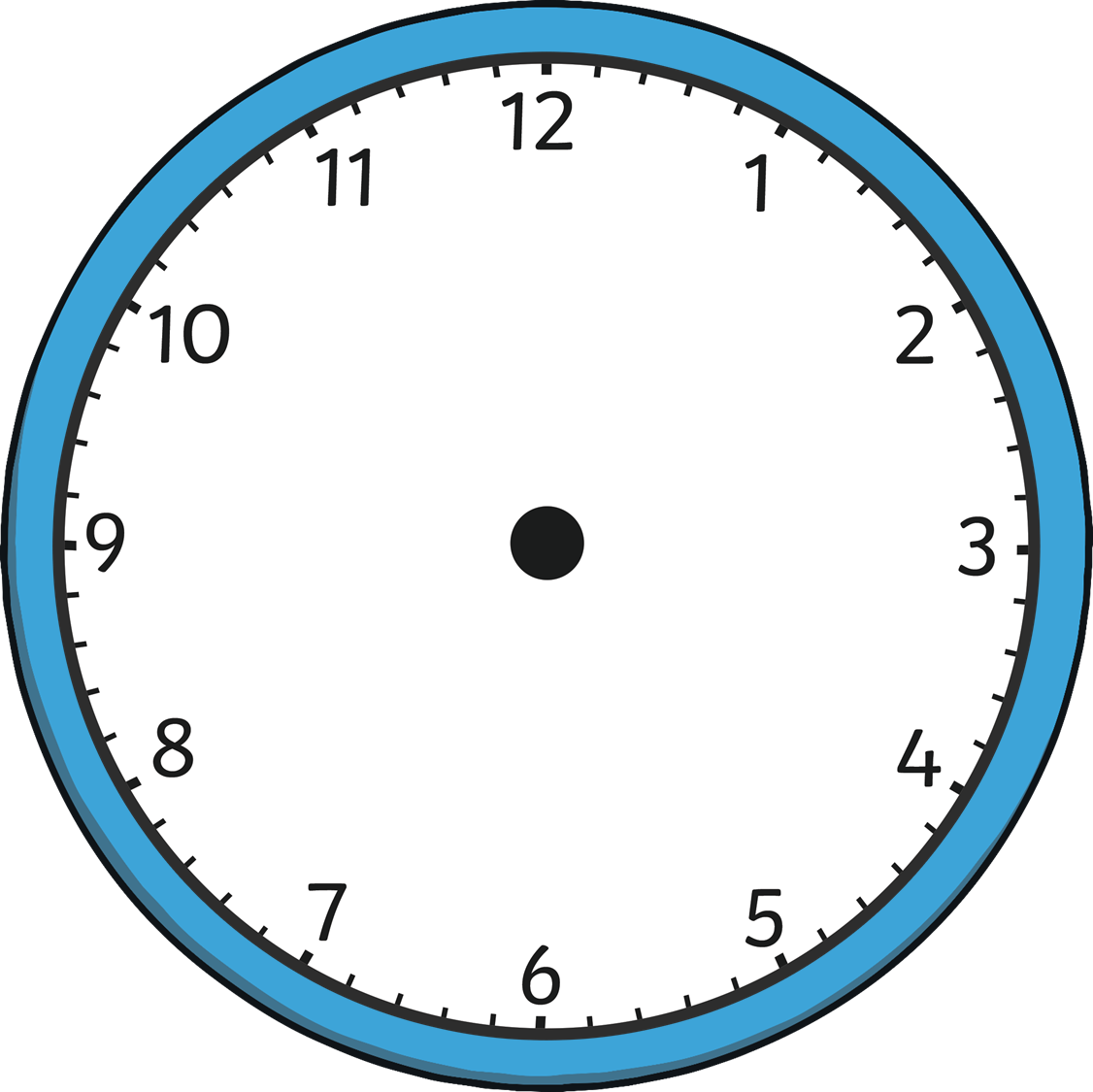 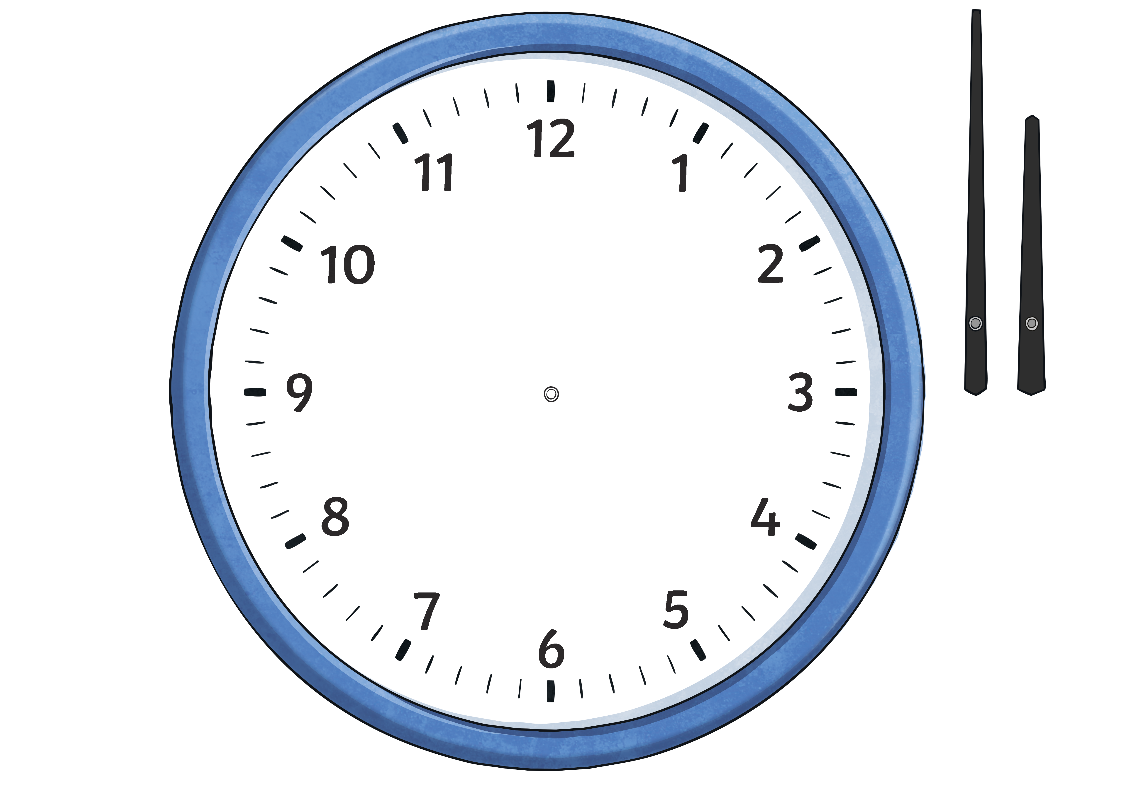 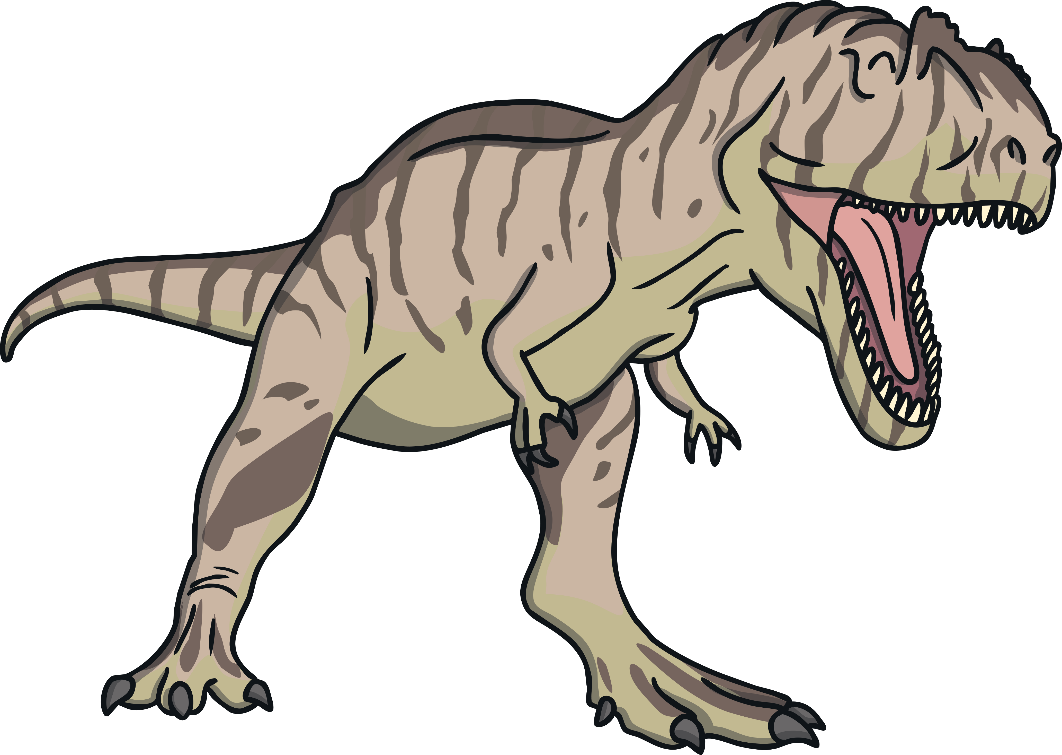 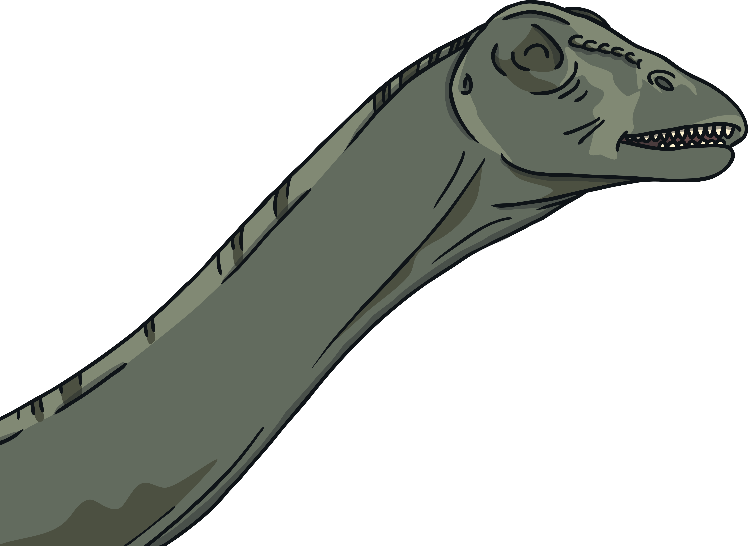 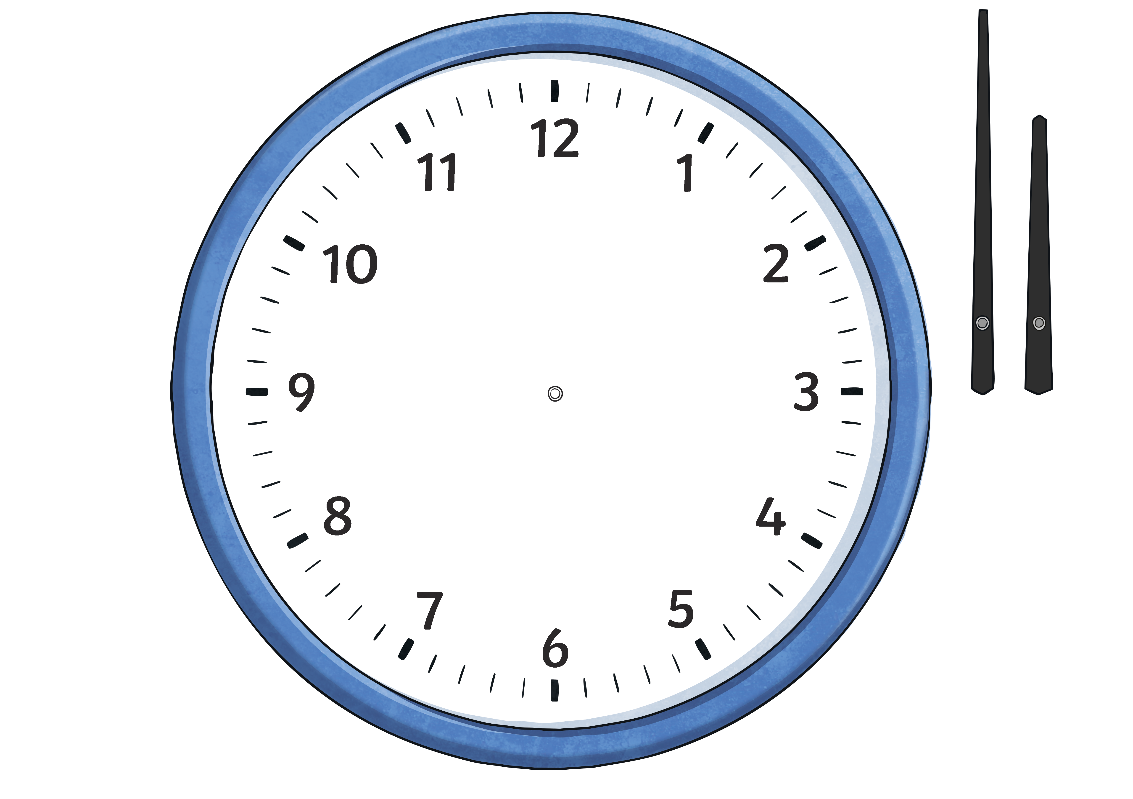 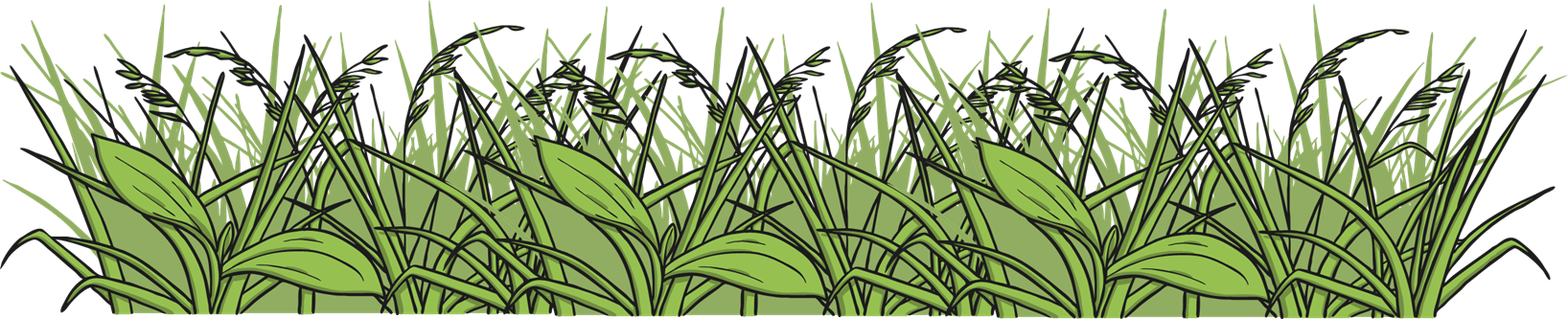 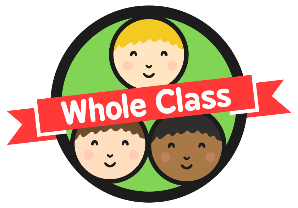 Watch Your Hands!
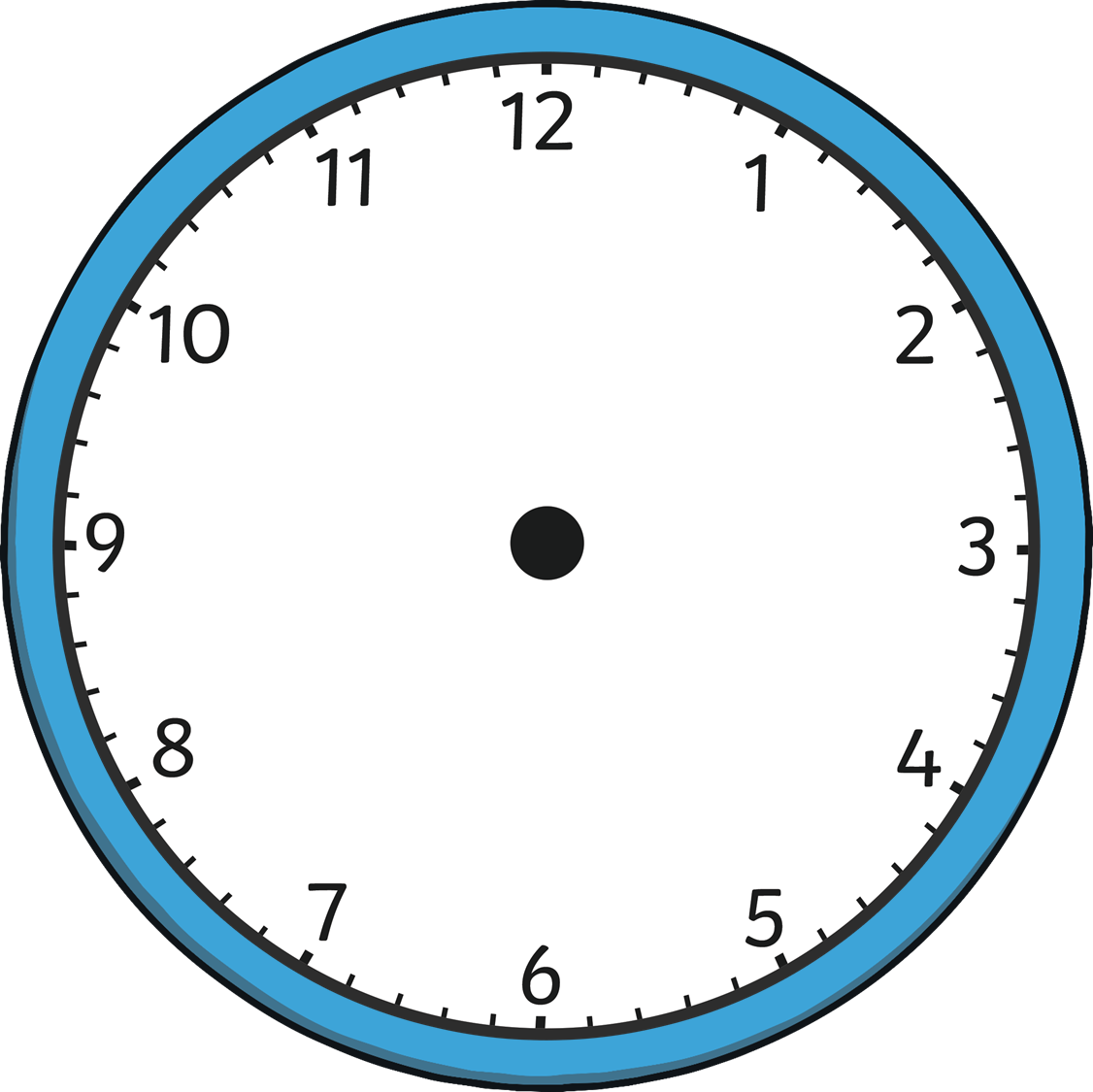 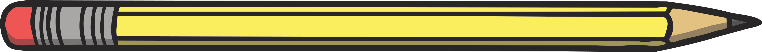 6 o’clock
?
Can you work out what times are being drawn on these clocks?
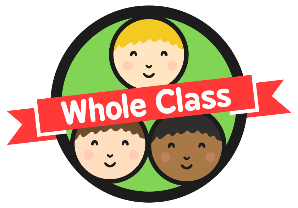 Watch Your Hands!
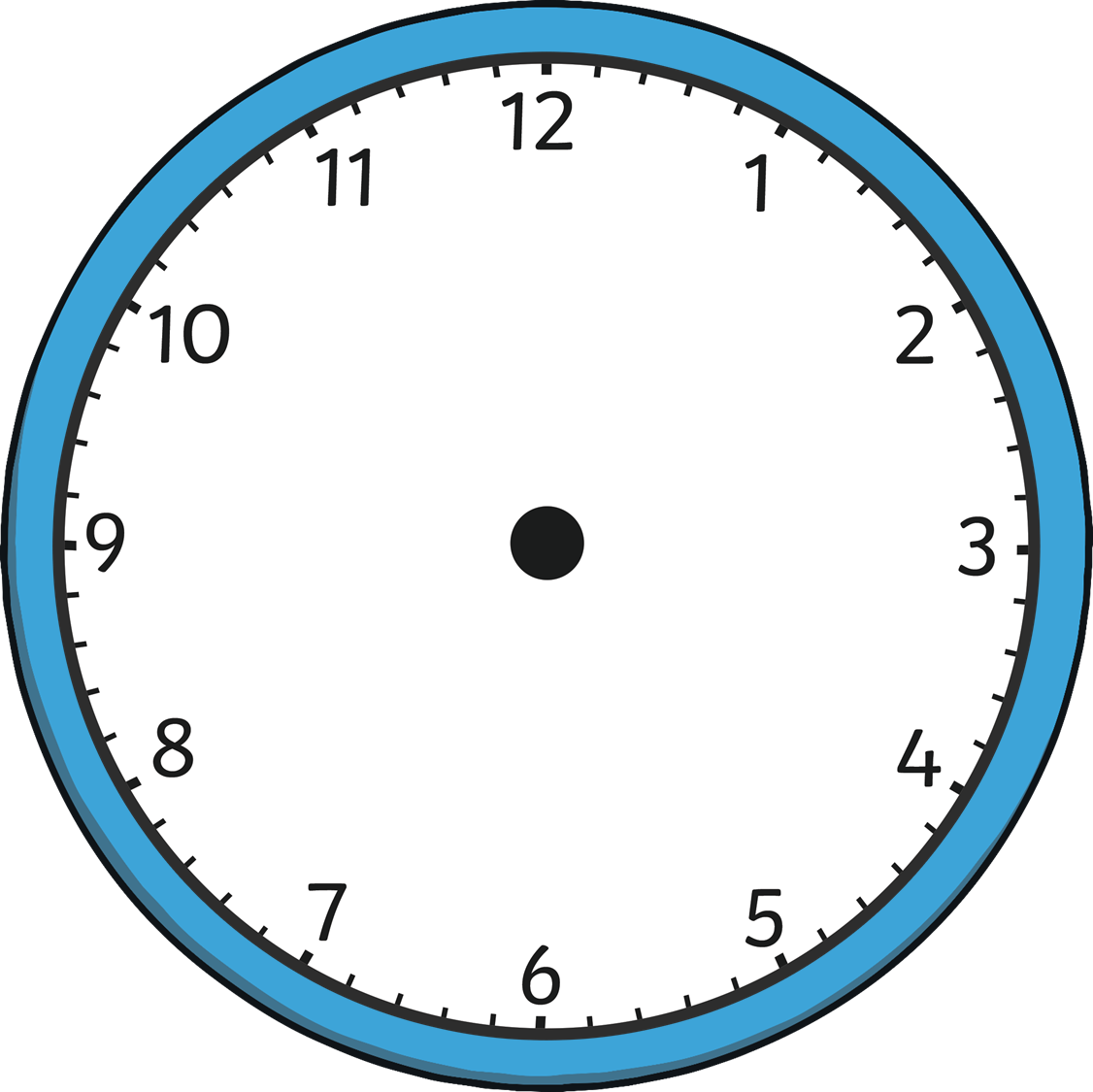 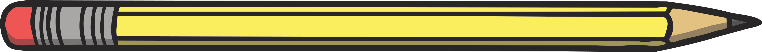 quarter to 7
?
Can you work out what times are being drawn on these clocks?
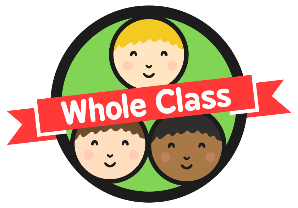 Watch Your Hands!
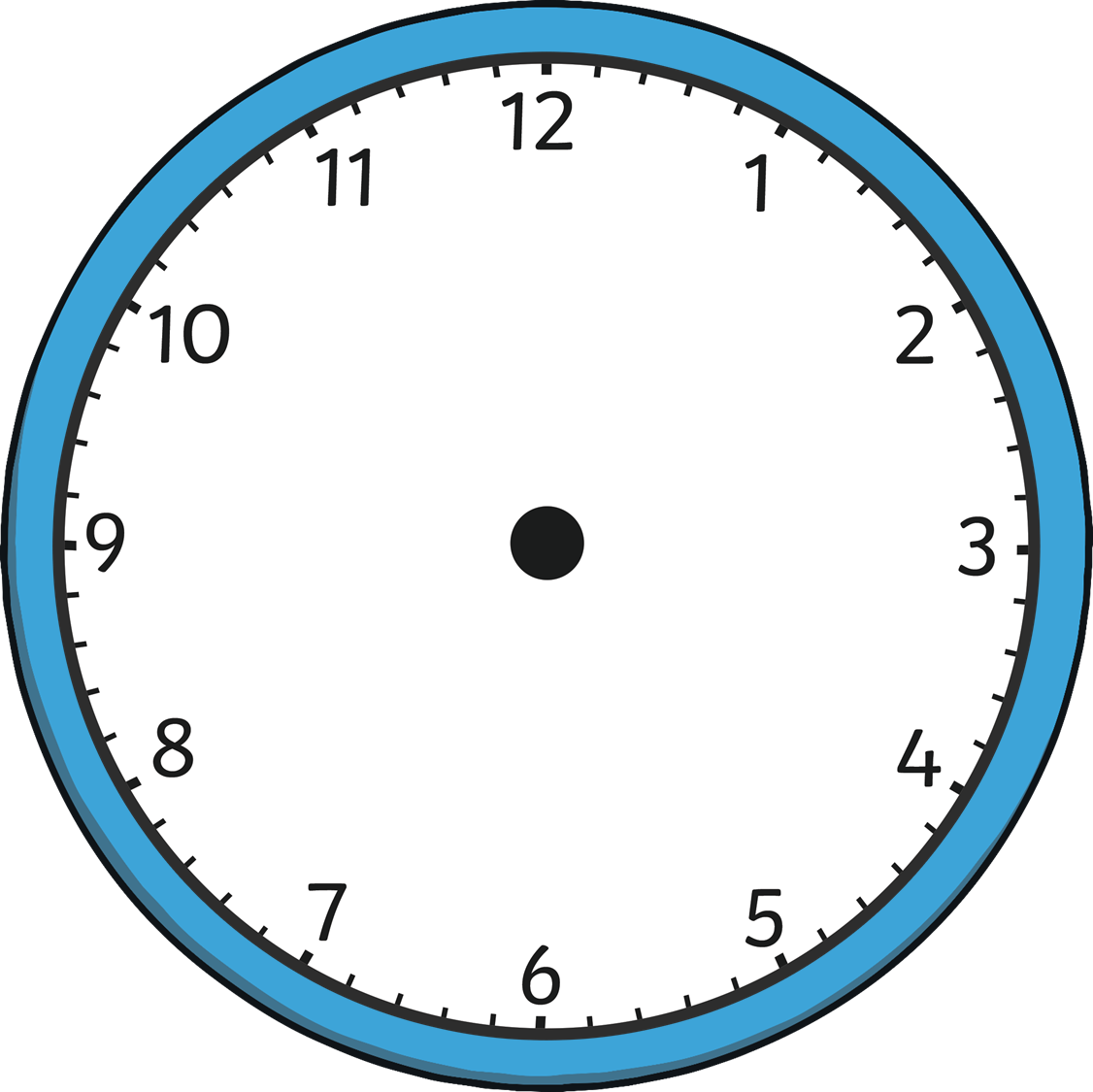 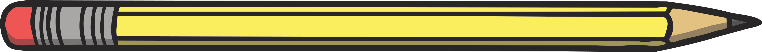 quarter past 12
?
Can you work out what times are being drawn on these clocks?
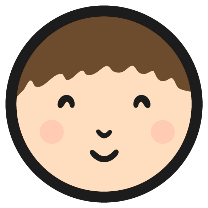 Dinner Time at Dinosaur Park
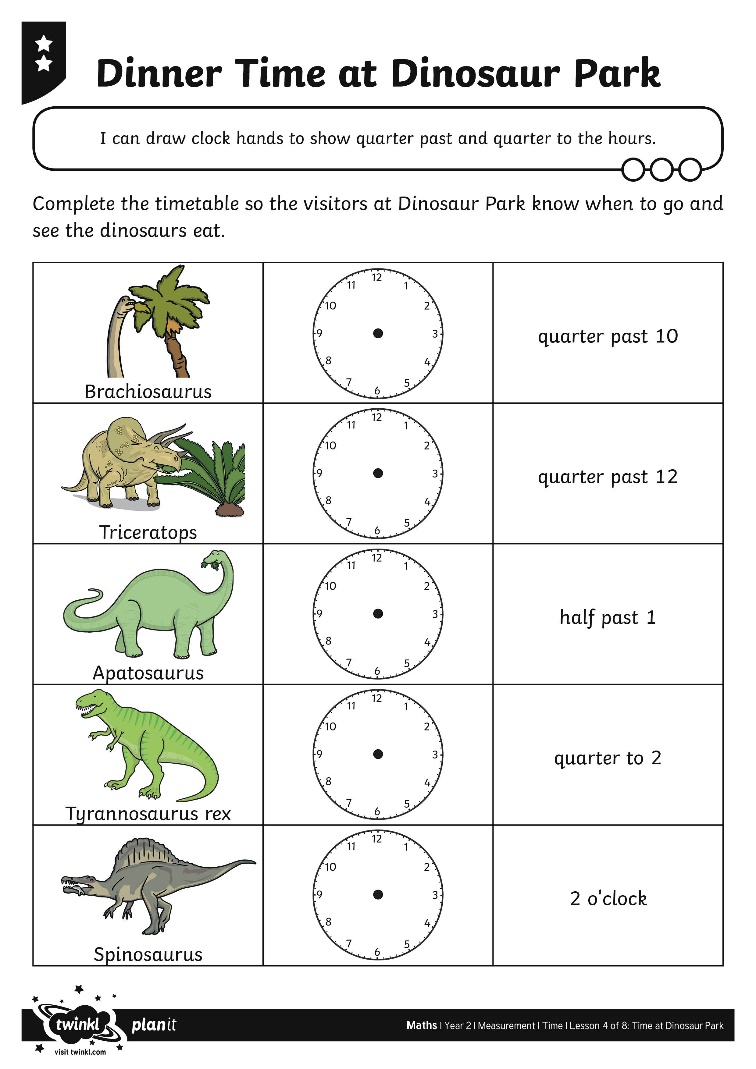 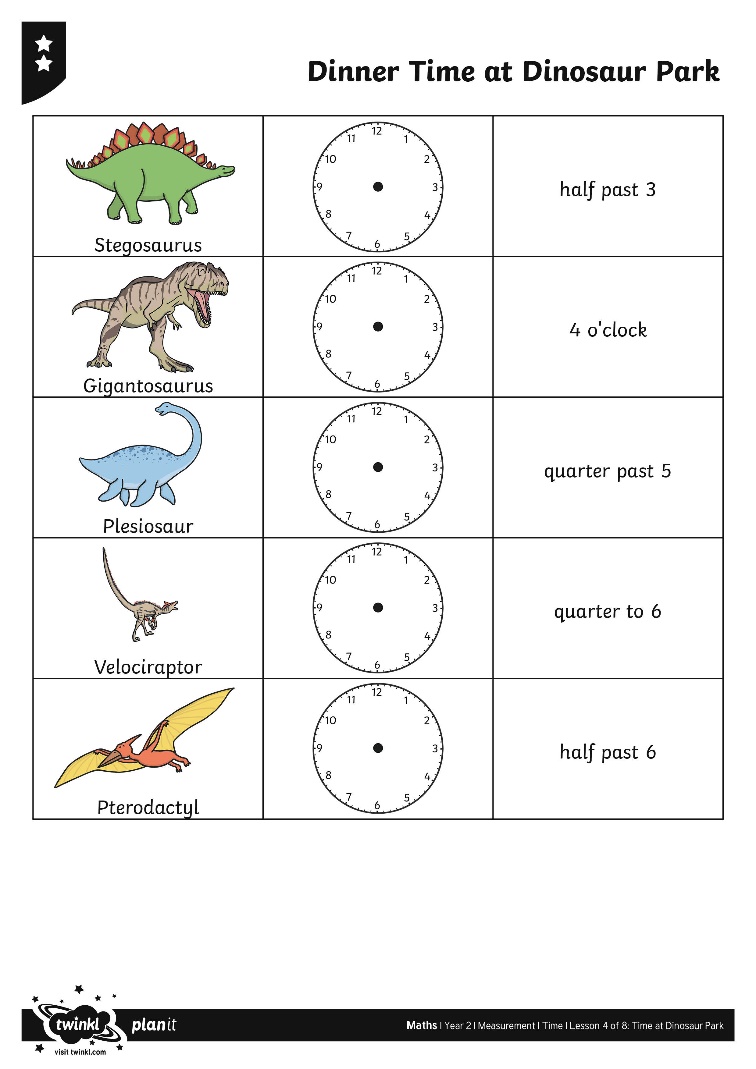 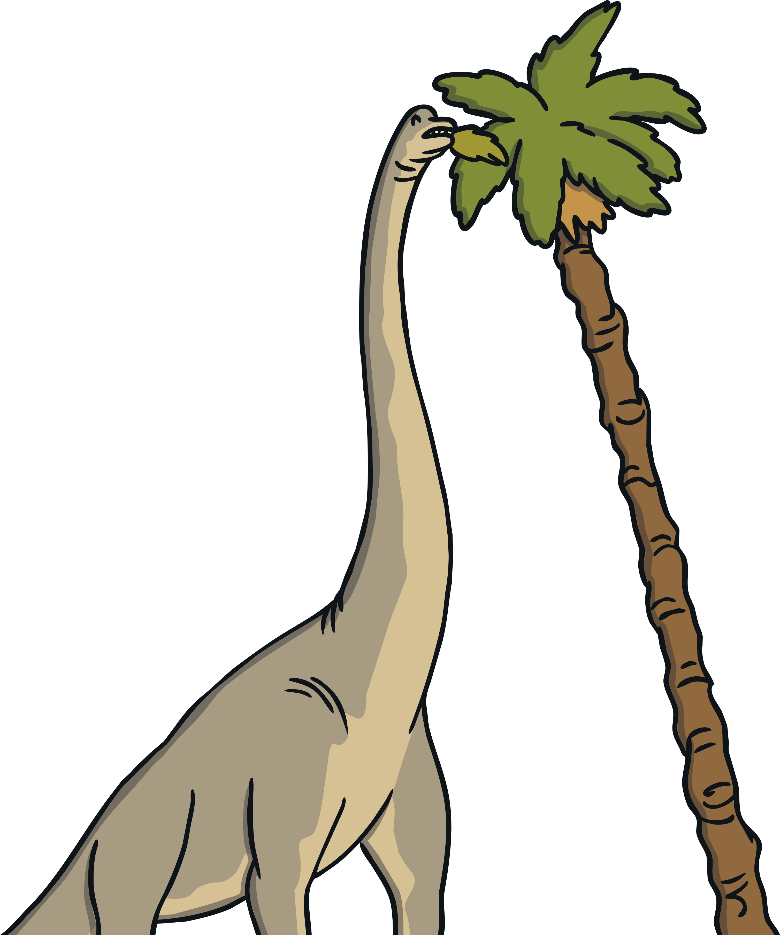 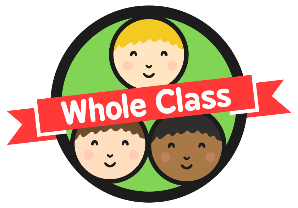 Clock Rocks
An archaeologist has discovered this clock face carved into the rock. One of the clock hands has been worn away but we don’t know which. Its exact time cannot be certain.
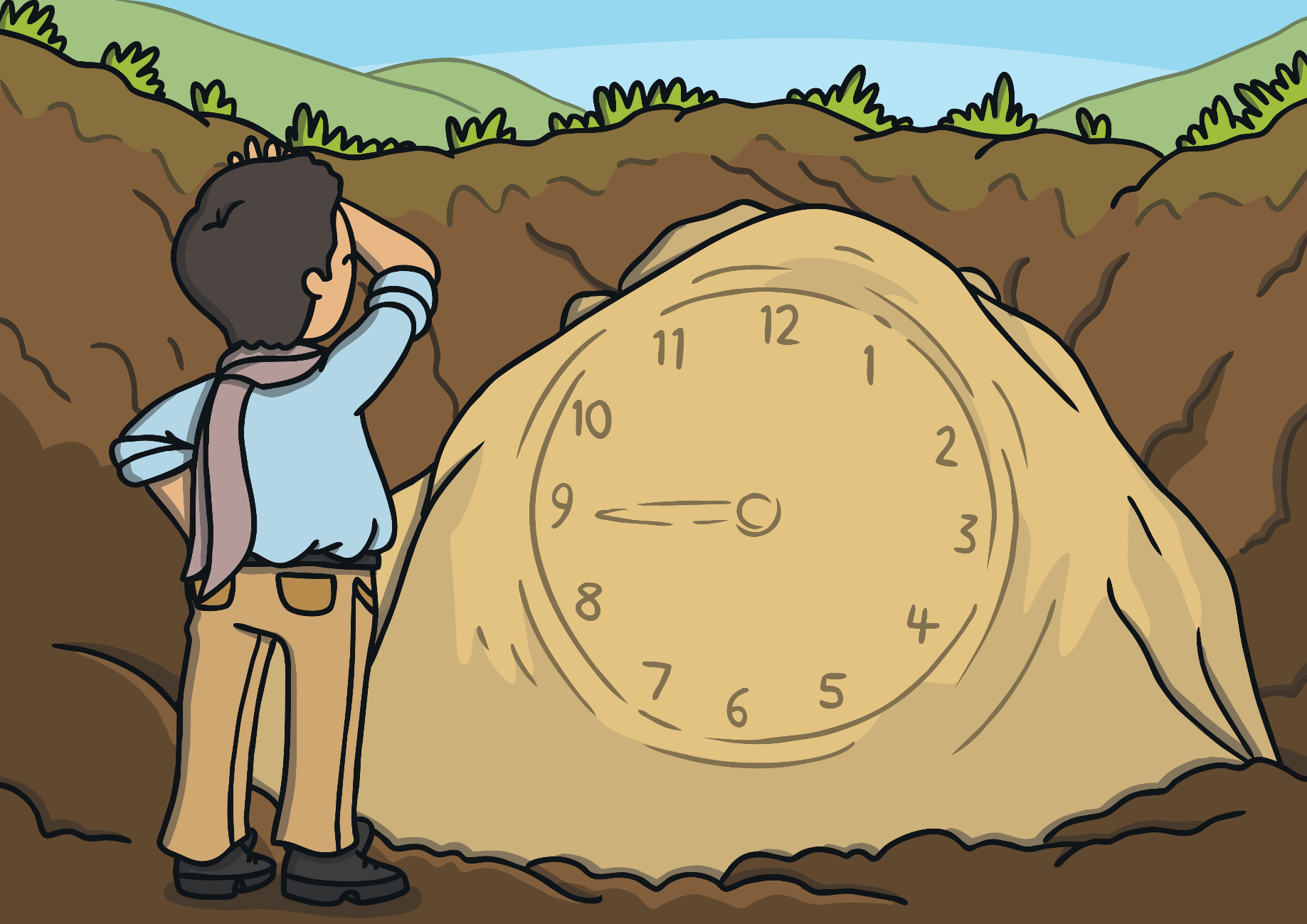 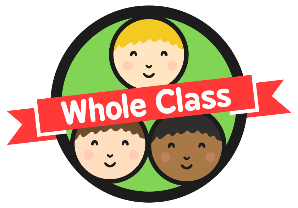 Clock Rocks
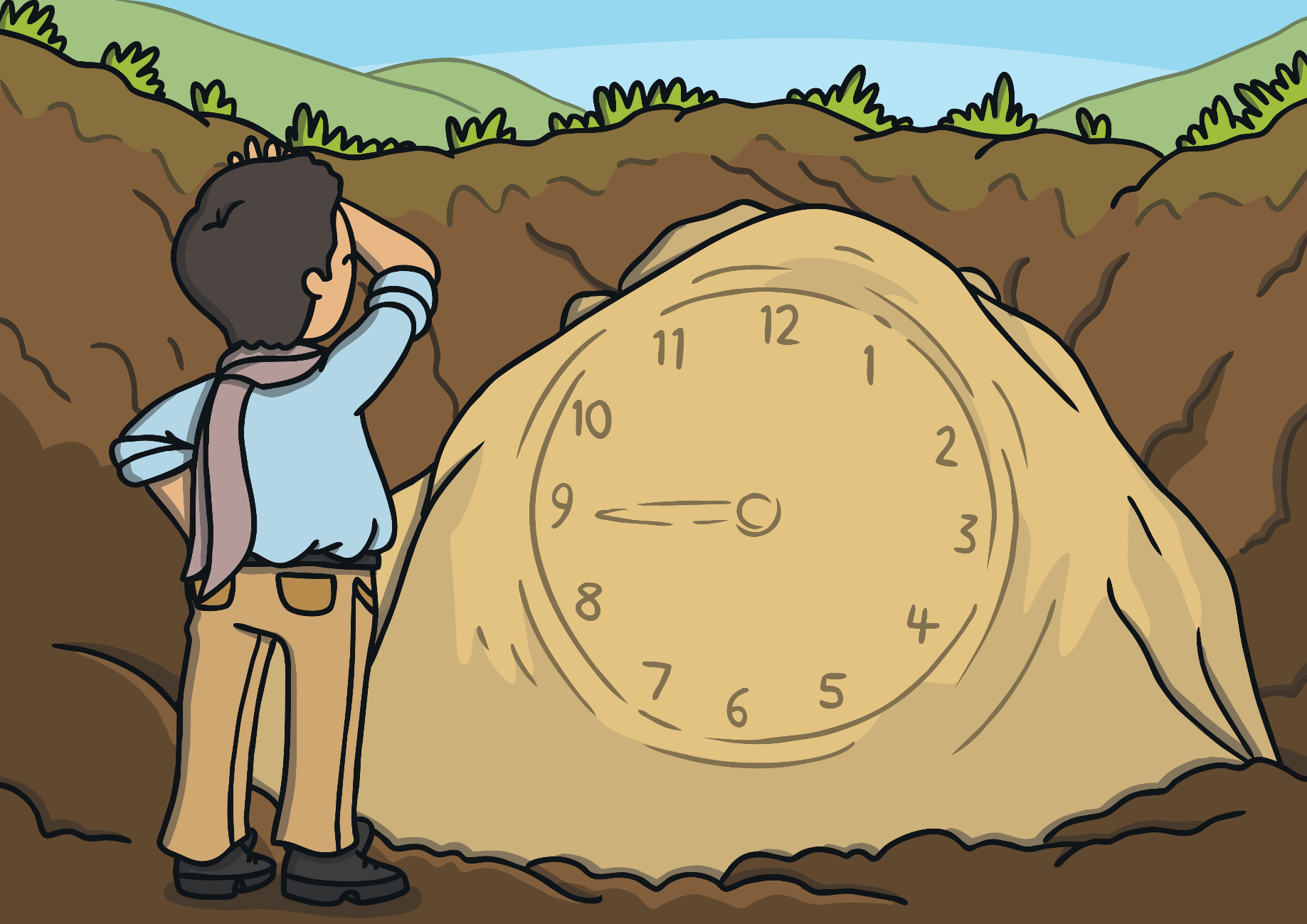 9 o’clock
half past 9
quarter to 9
quarter to 4
?
Which of these times could not be the time. Can you explain why?